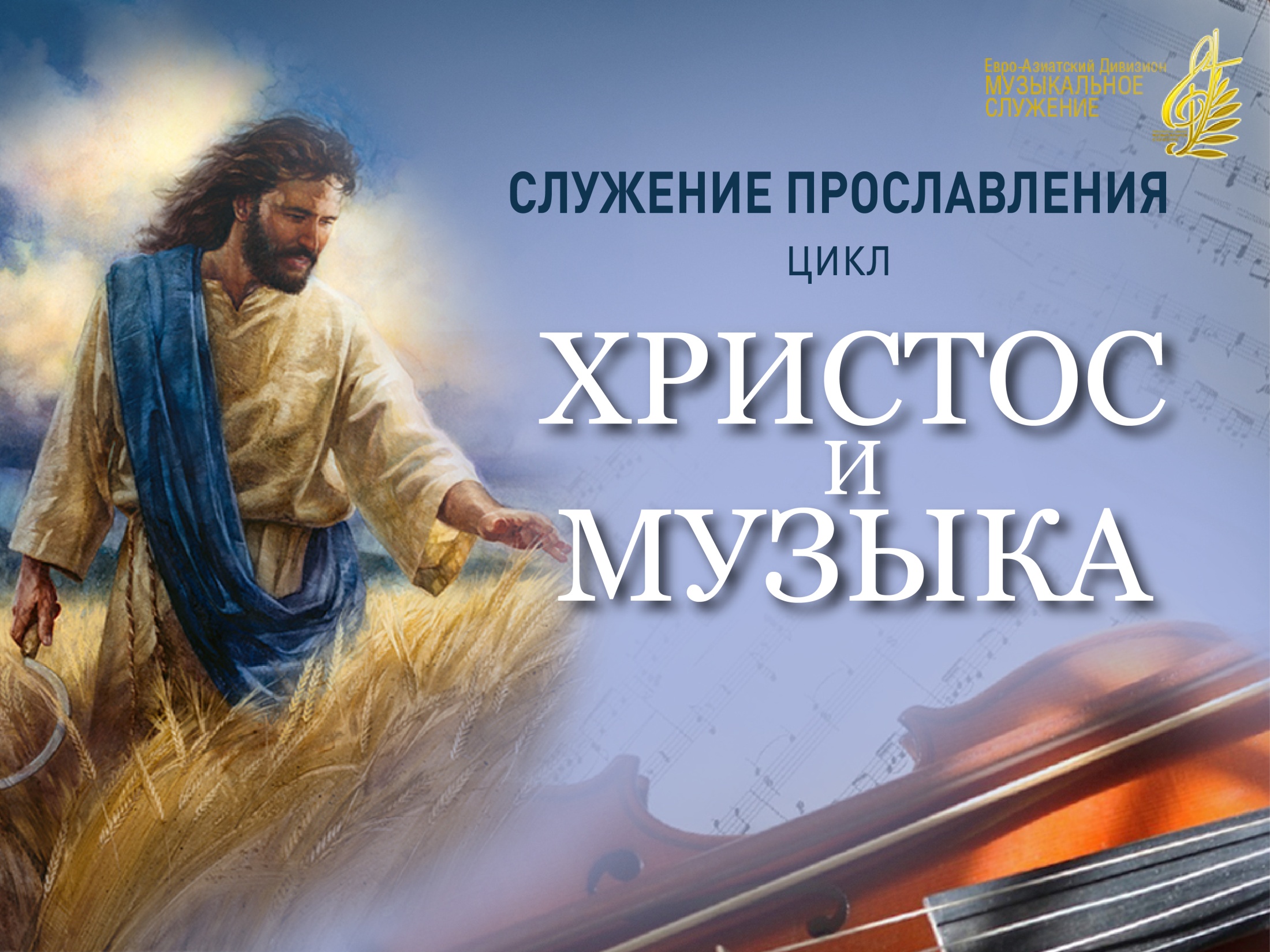 2016 год
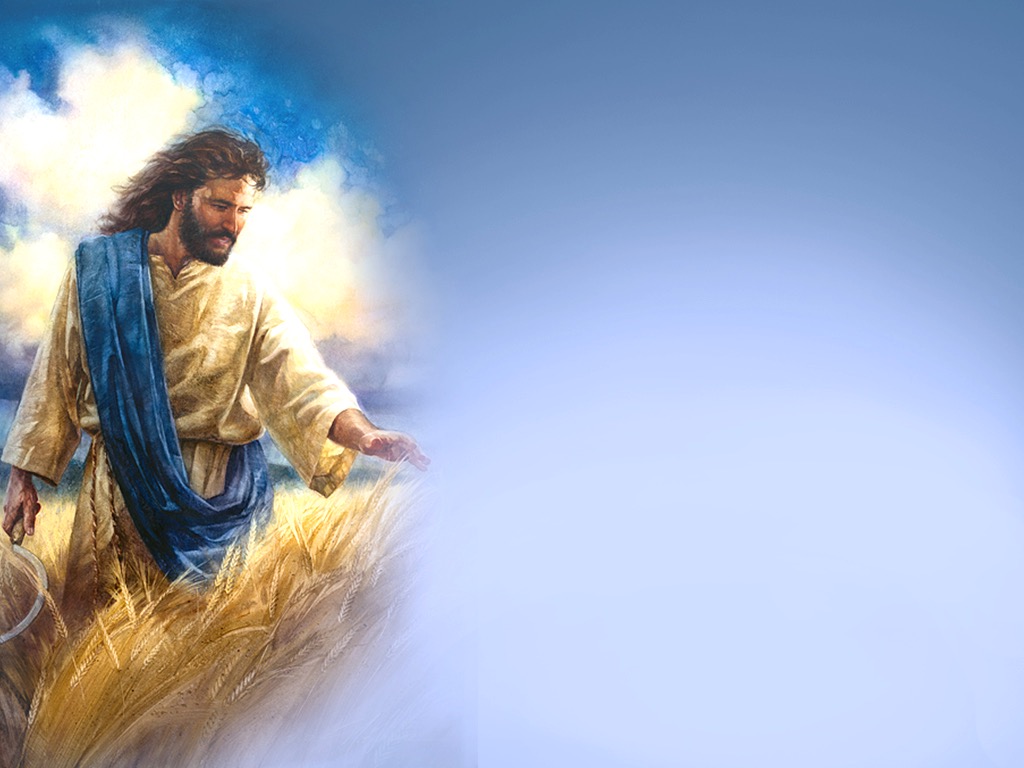 Друг,поверь словам Господним
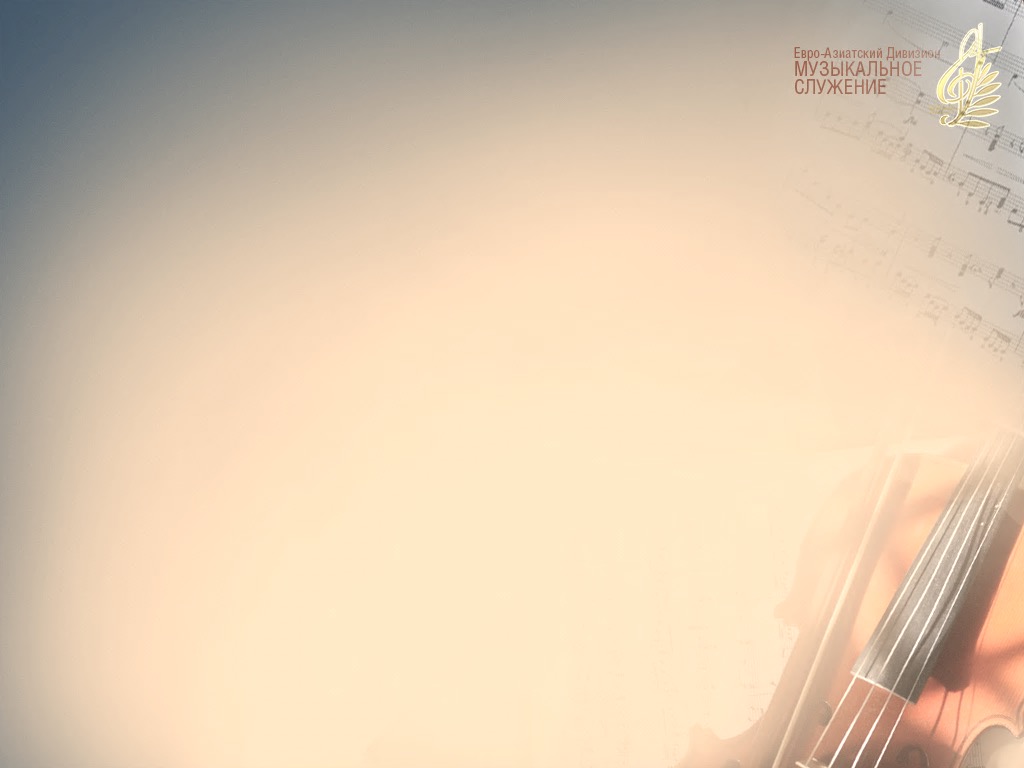 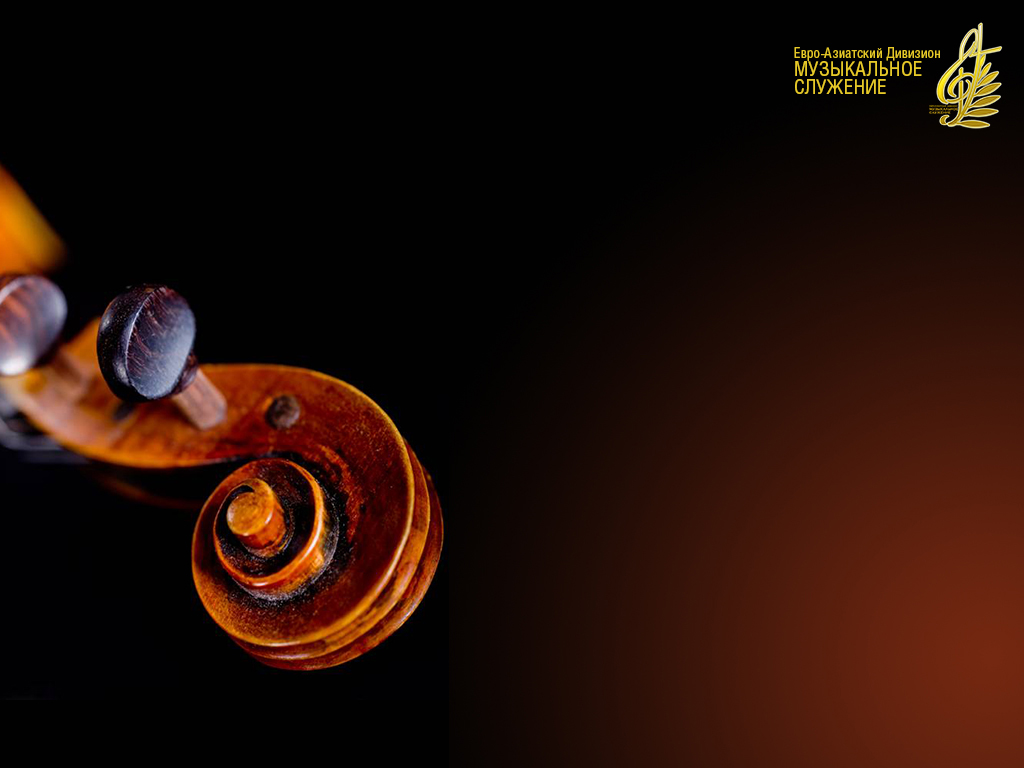 Друг, поверь словам Господним, 
Торопись на зов святой,
Он зовёт тебя сегодня: 
«О, приди, 
Приди домой!»
Господь, к Тебе я прихожу
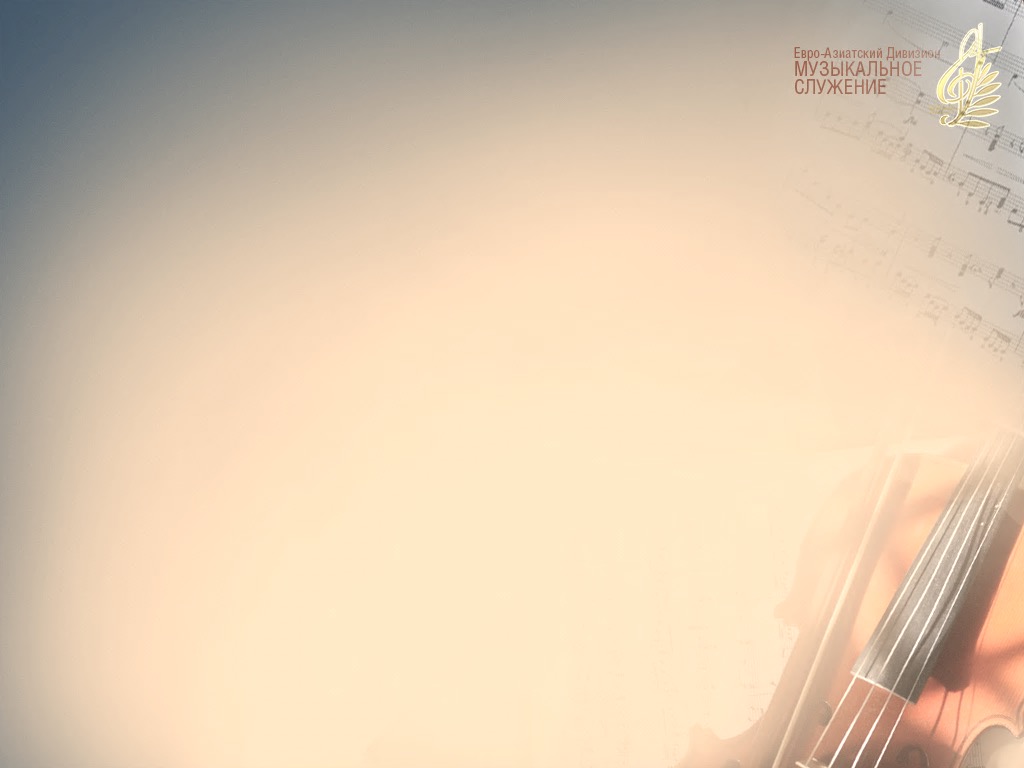 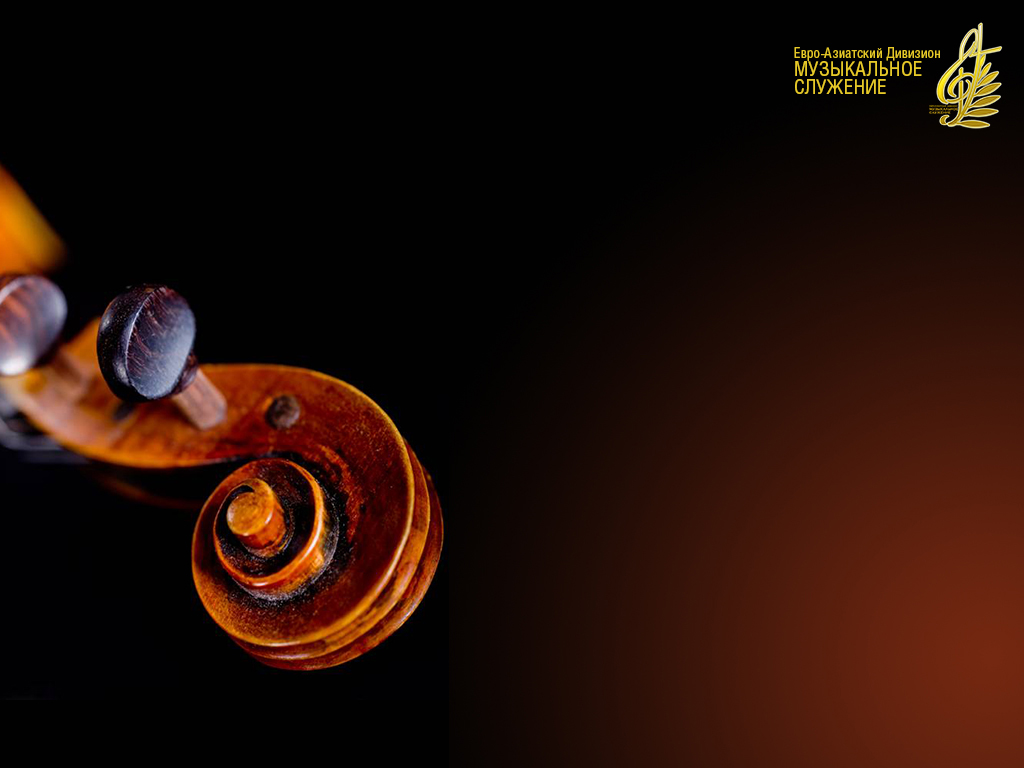 Долго ты блуждалВ незнанье, 
Шёл погибели путём, 
Изнемог  ты
От страданья
В этом мире суетном.
Господь, к Тебе я прихожу
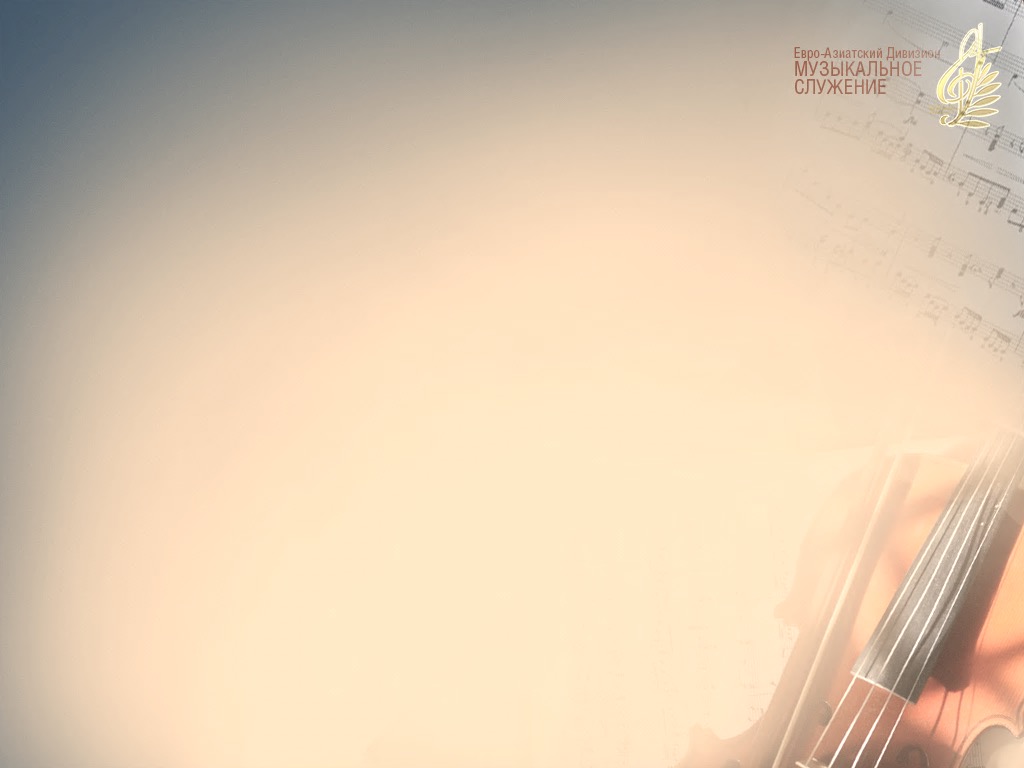 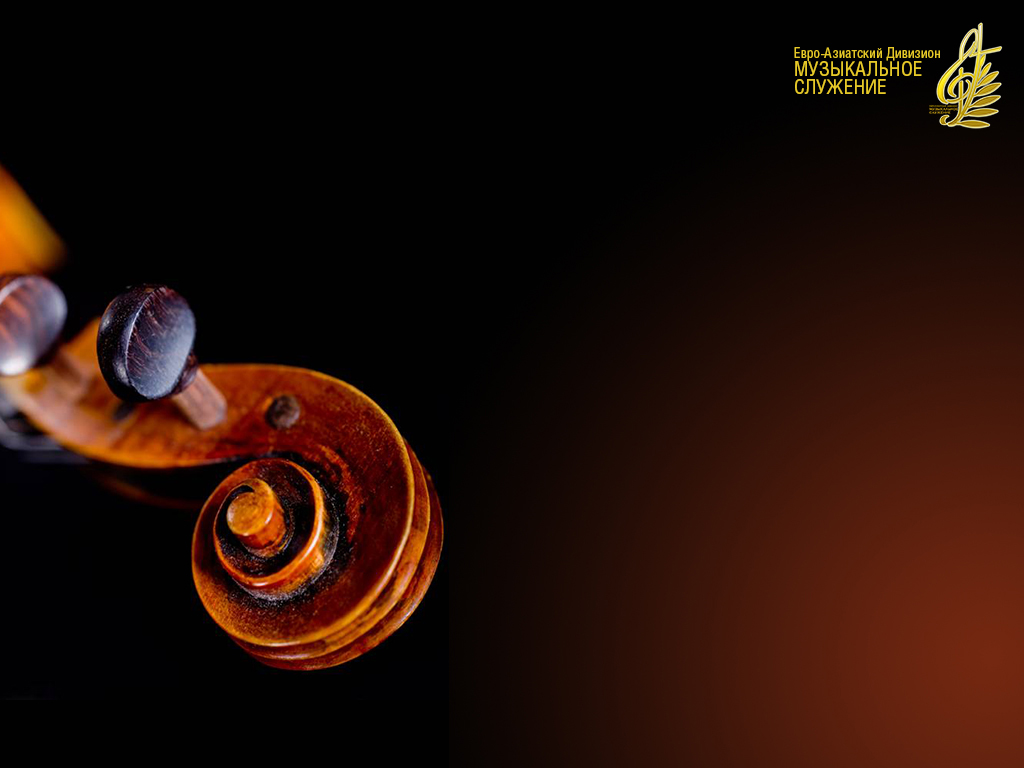 Но, услышав весть
Спасенья, 
Поспеши на зов святой;
Не отвергни Приглашенья: 
«О, иди
Скорей домой!»
Господь, к Тебе я прихожу
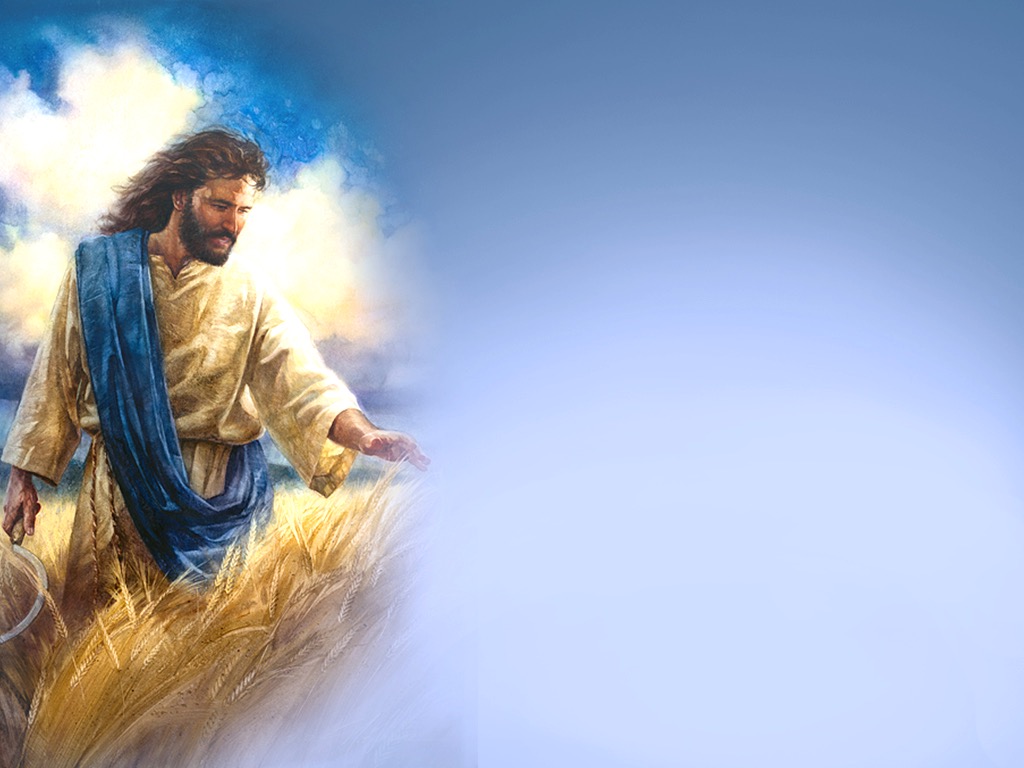 Спасительжелаетс любовьювойти
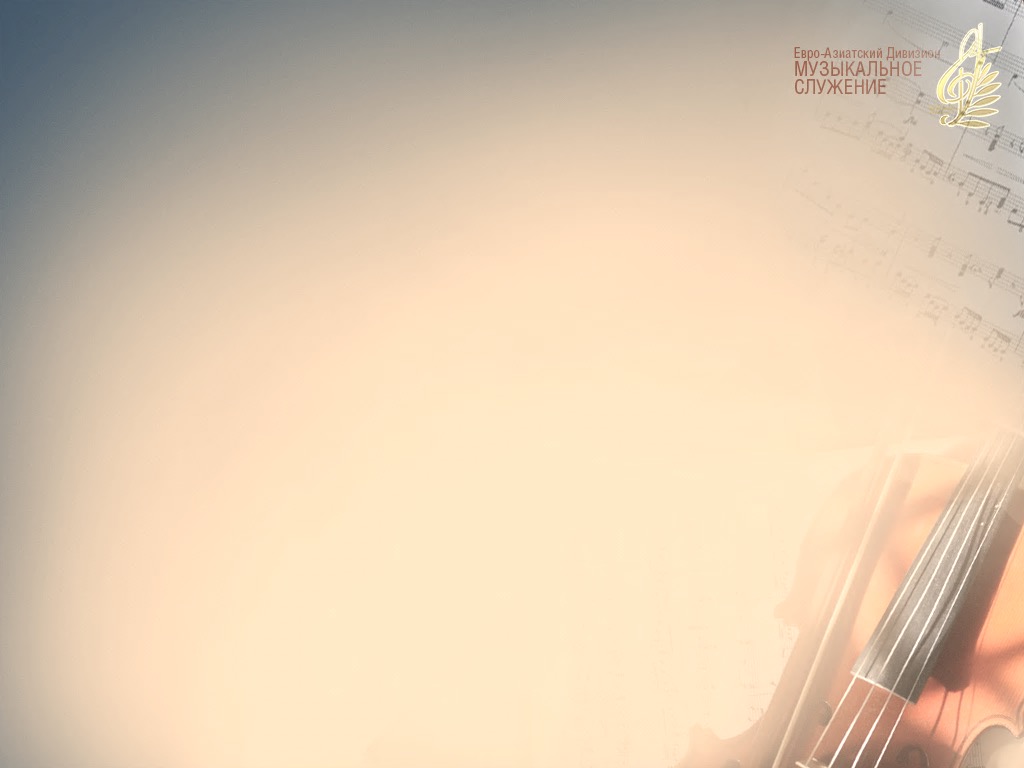 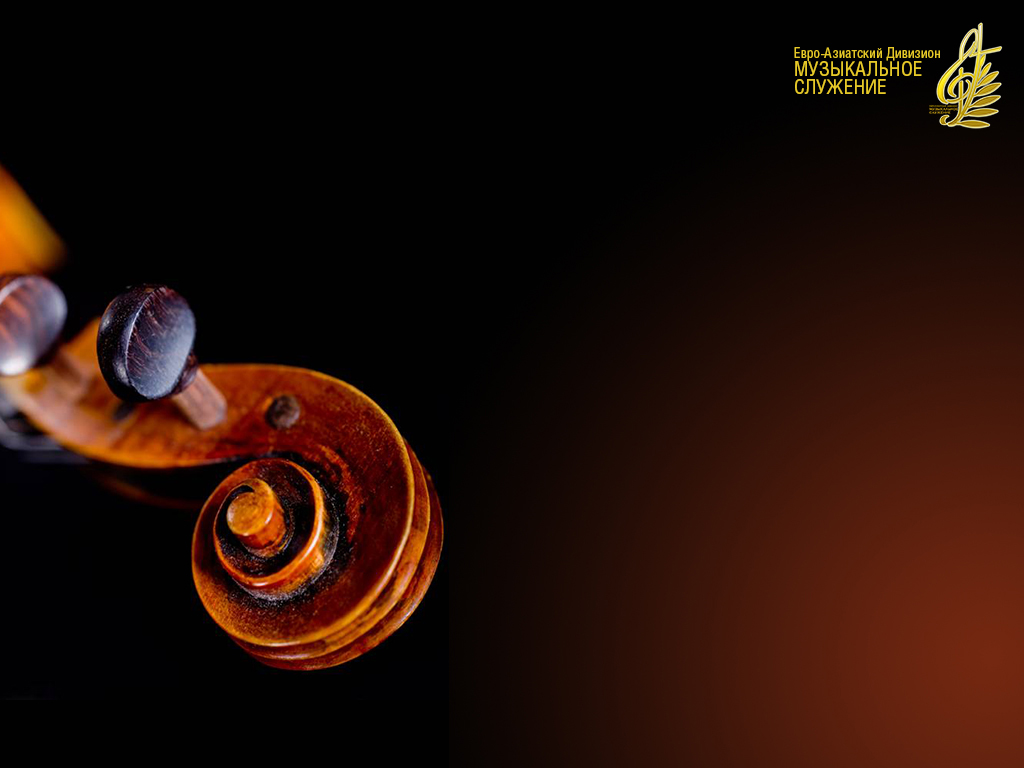 Спаситель желаетС любовью войти — 
Что ж не откроешь
Ты дверь?
Не может Господь Стороною пройти — 
Друг мой, 
Ты в это поверь.
Господь, к Тебе я прихожу
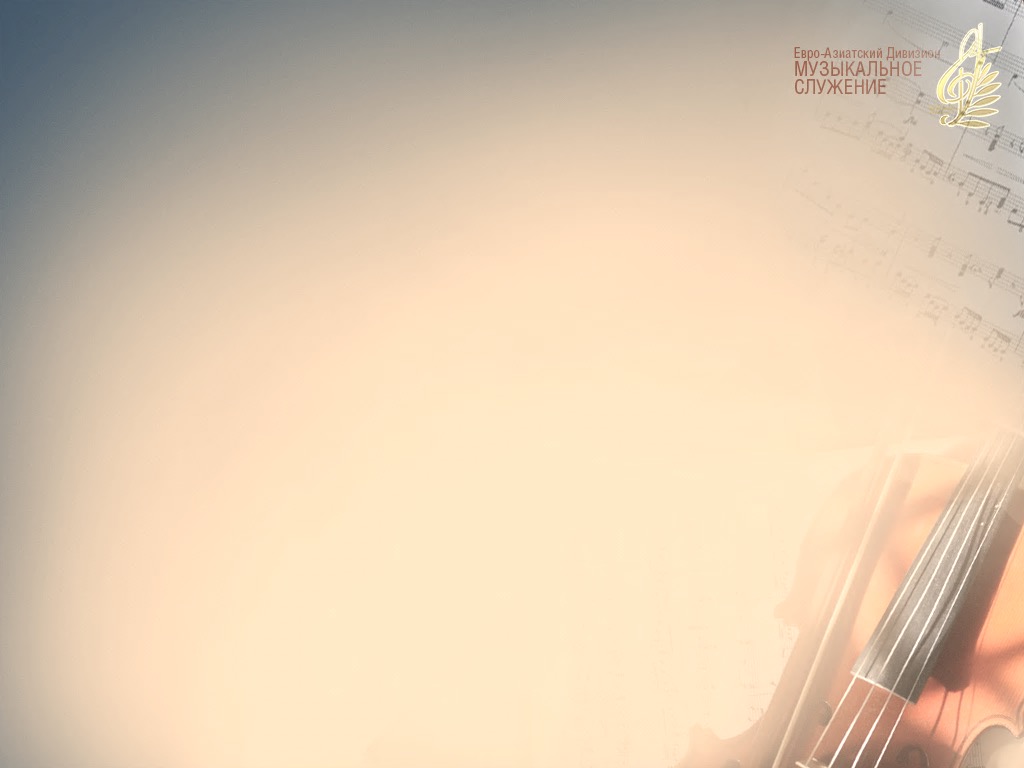 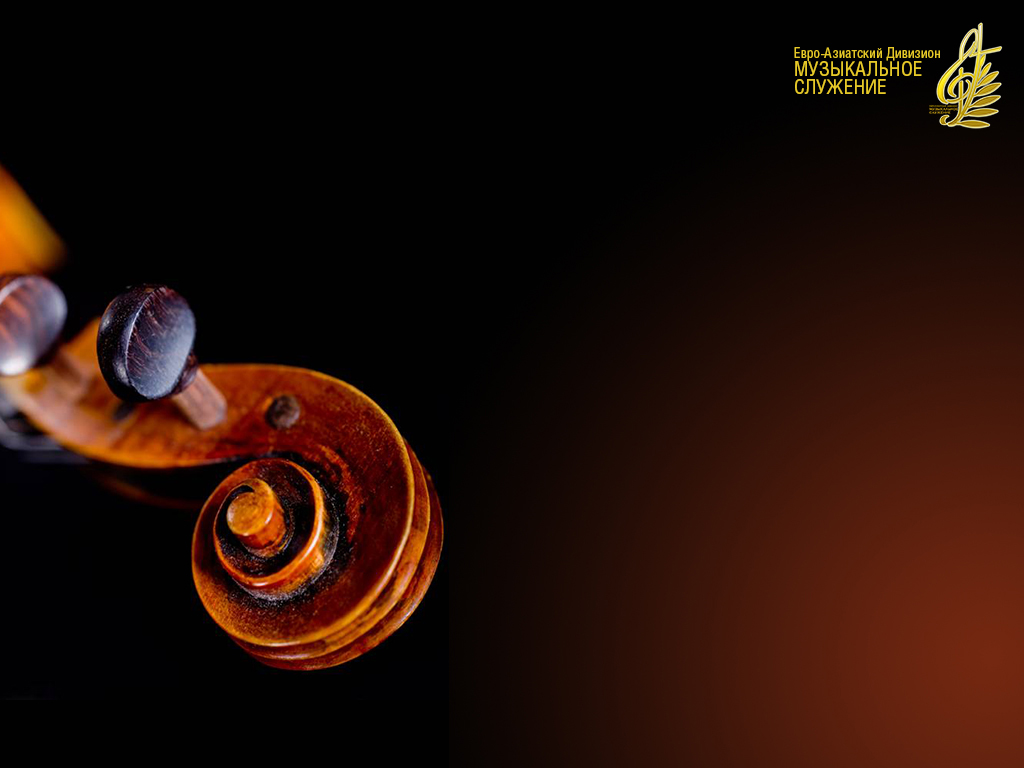 Припев:

Время идёт, 
А Спаситель всё ждёт. 
В сердце Его ты впусти. 
Открой Ему дверь, 
Пусть к тебе Он войдёт. 
О, как Он желает войти!
Господь, к Тебе я прихожу
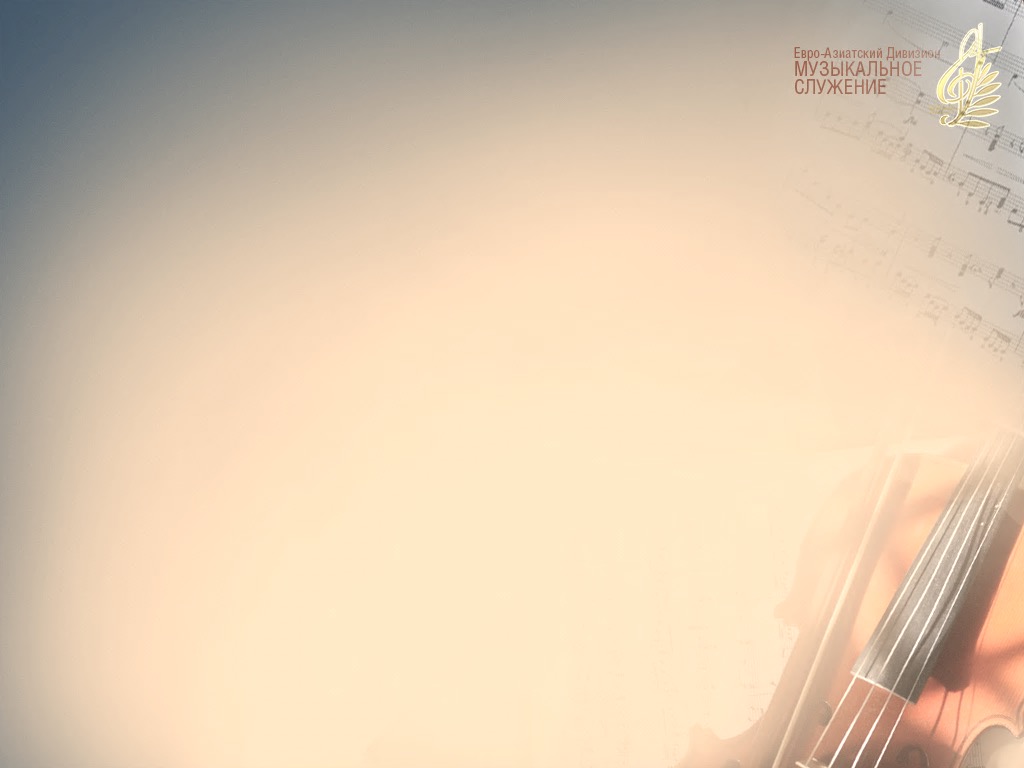 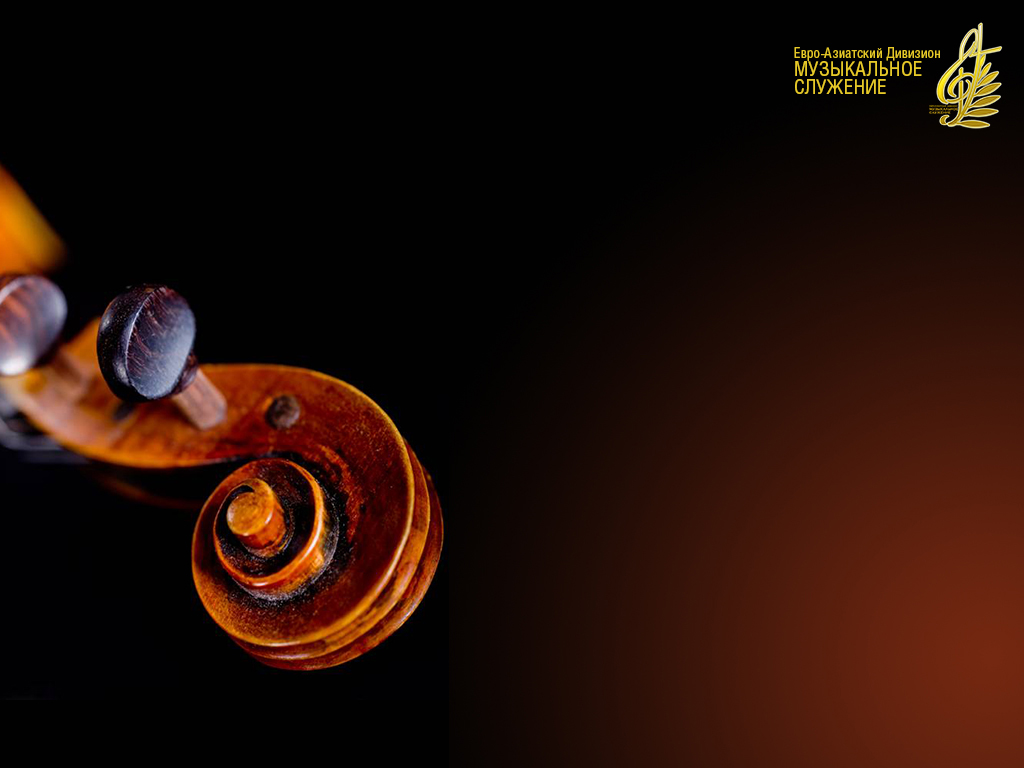 О друг мой,
Ты сделай
Лишь шаг ко Христу, 
Взор свой
К Нему обрати 
Дарует тебе Он Свою чистоту, 
К цели поможет дойти.
Господь, к Тебе я прихожу
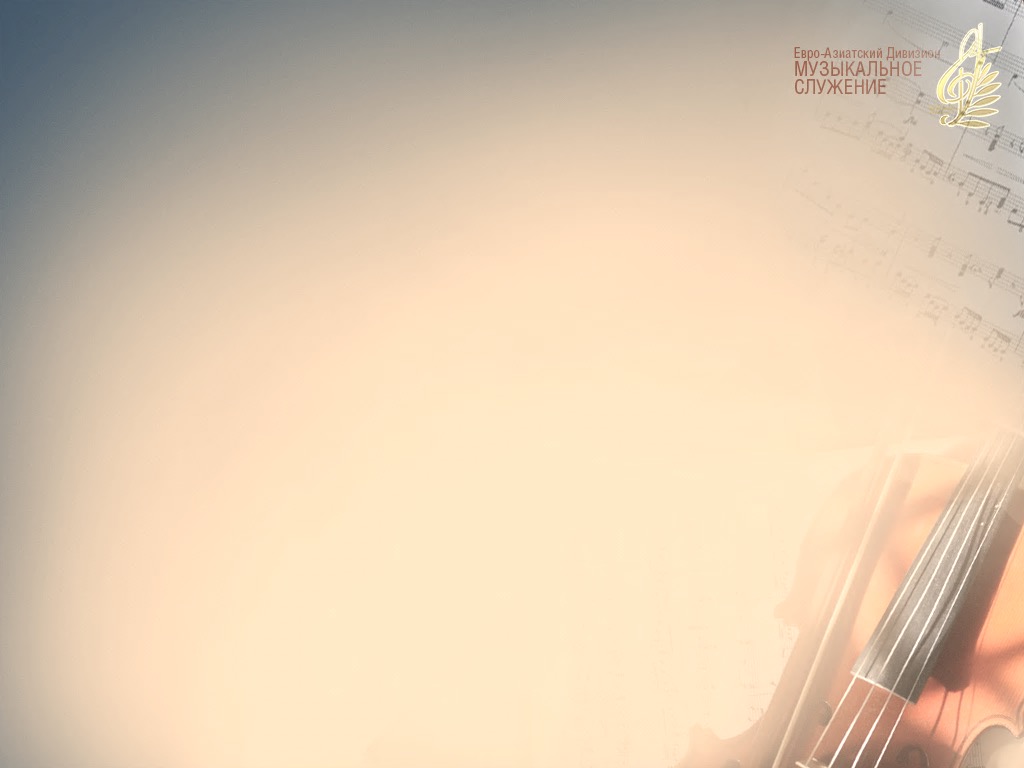 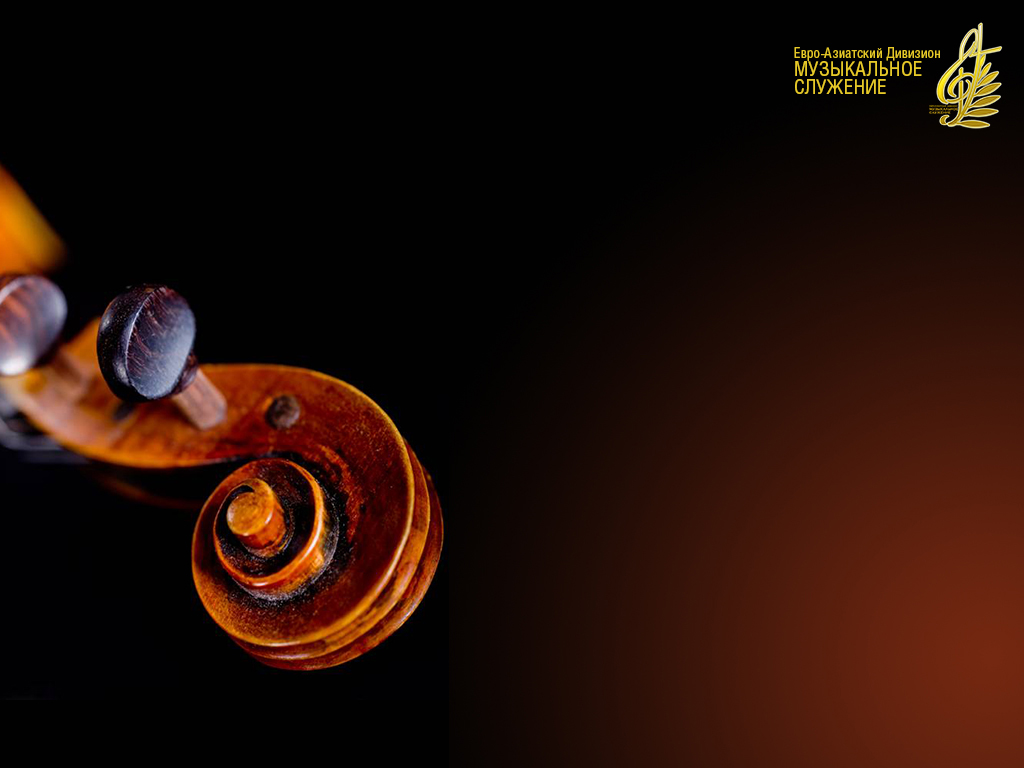 Припев:

Время идёт, 
А Спаситель всё ждёт. 
В сердце Его ты впусти. 
Открой Ему дверь, 
Пусть к тебе Он войдёт. 
О, как Он желает войти!
Господь, к Тебе я прихожу
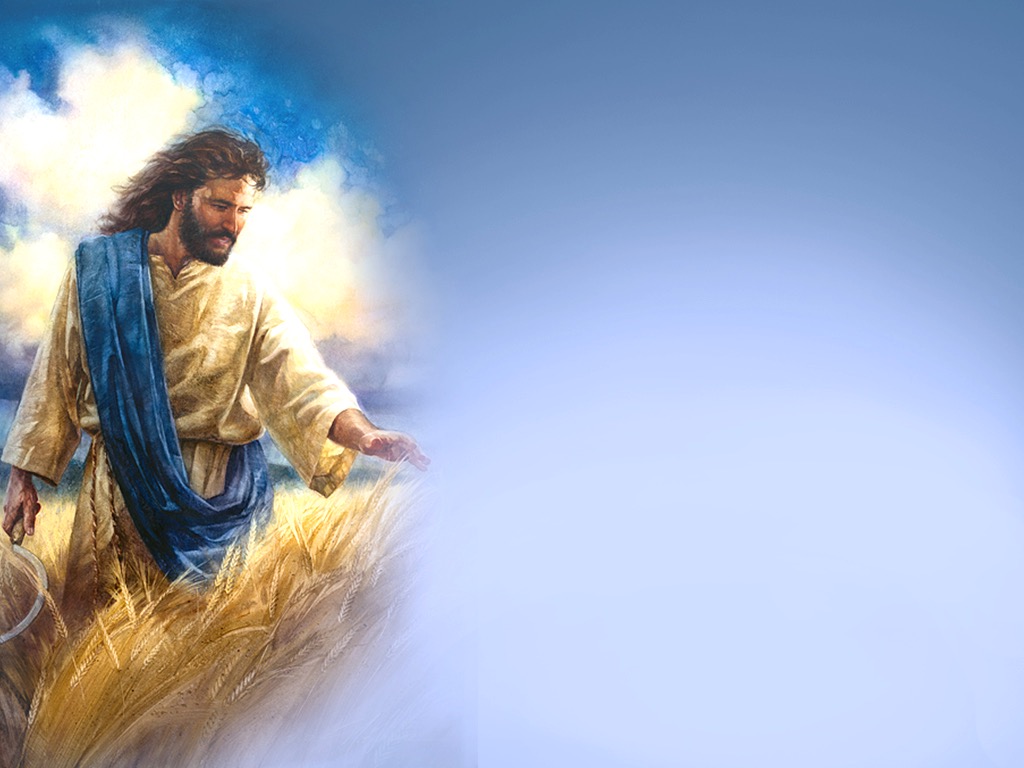 Прохожийу дверейстоит
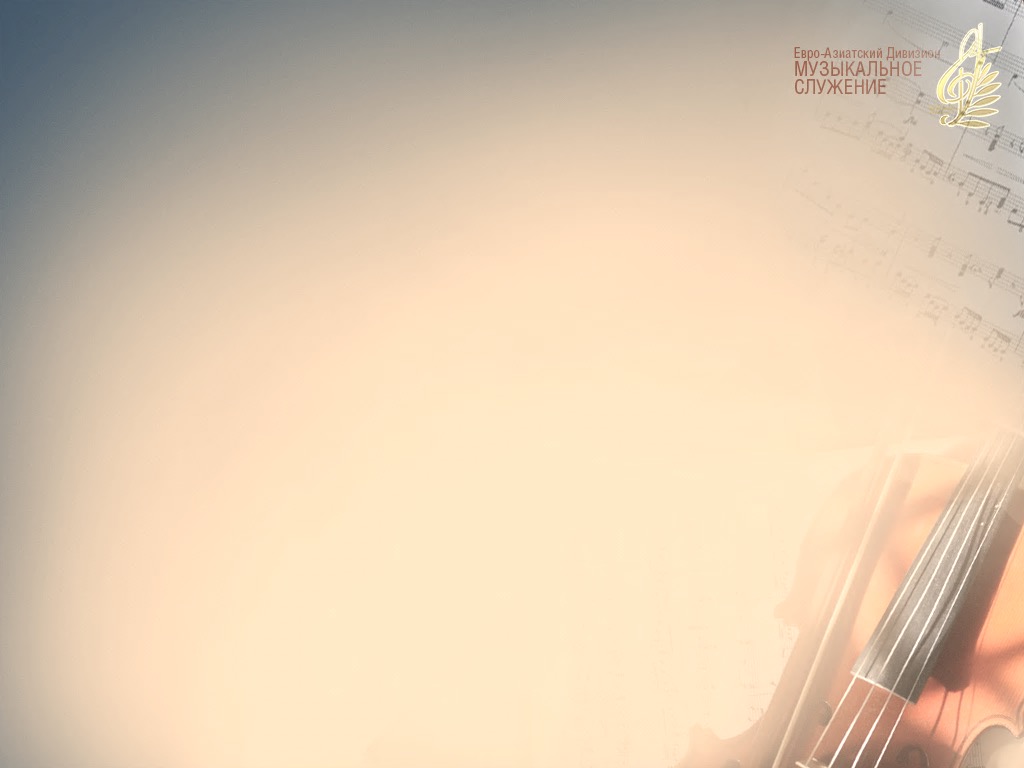 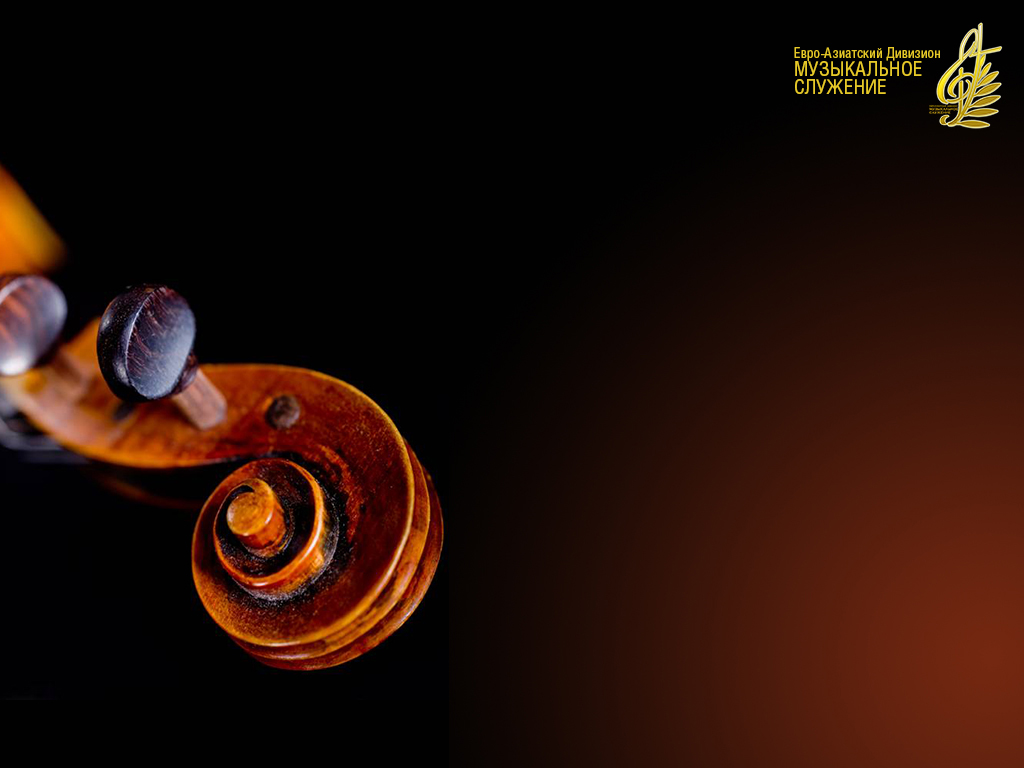 Прохожий 
У дверей стоит
И в сердце нам стучит, Стучит. 
Давно уж ждёт Он — поспеши 
И дверь открой,Его впусти.
Господь, к Тебе я прихожу
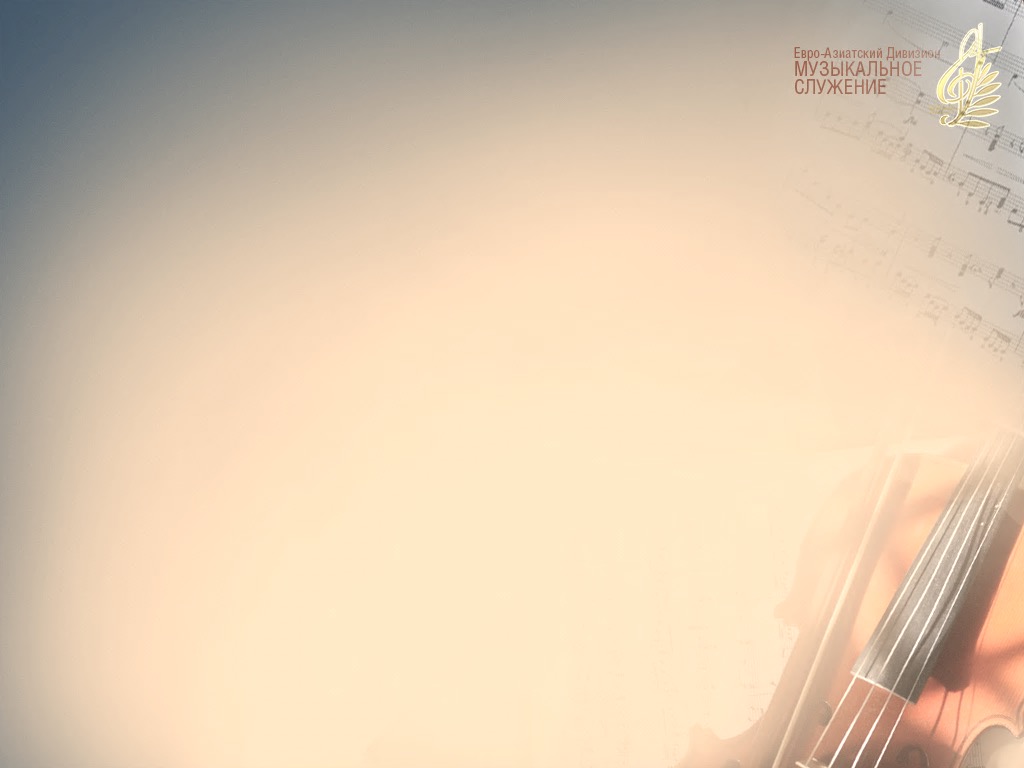 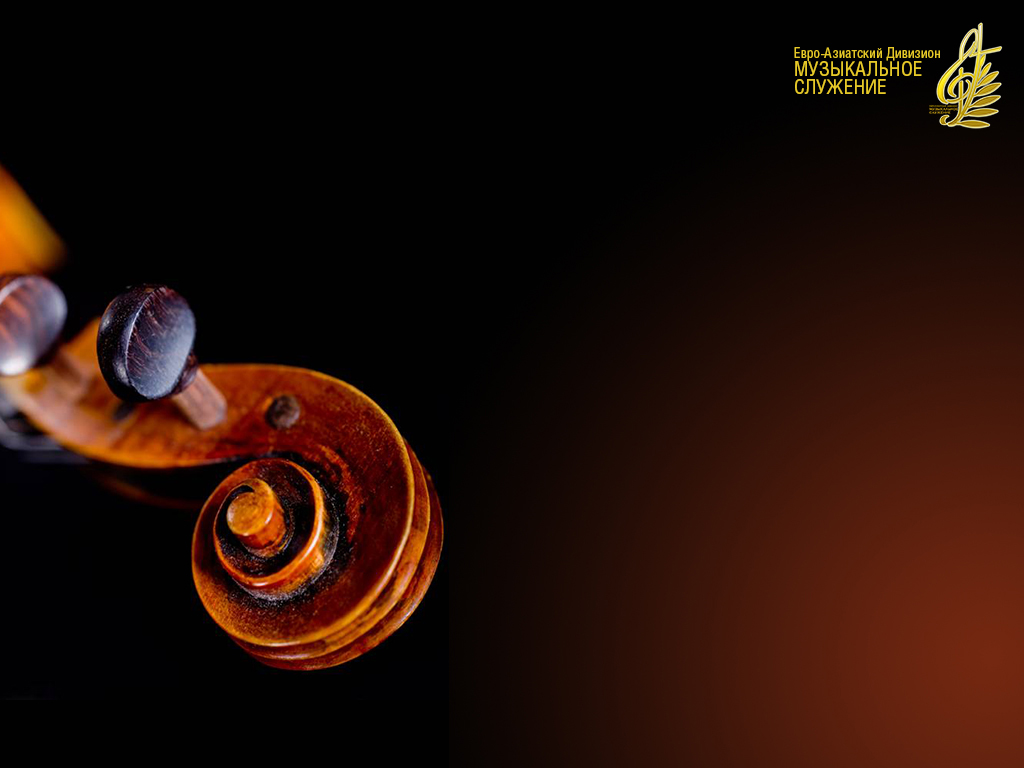 Припев:

О друг, дверь открой, 
Его впусти, 
О друг, дверь открой, 
Его впусти, 
О друг, о друг, 
Навек Христа прими!
Господь, к Тебе я прихожу
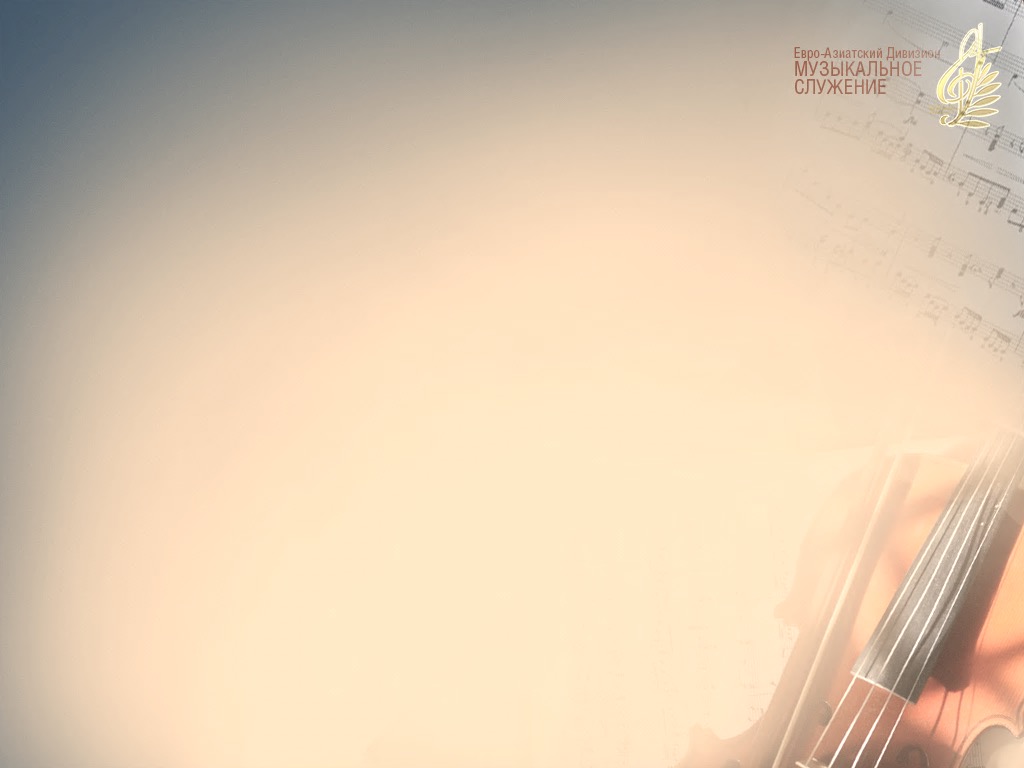 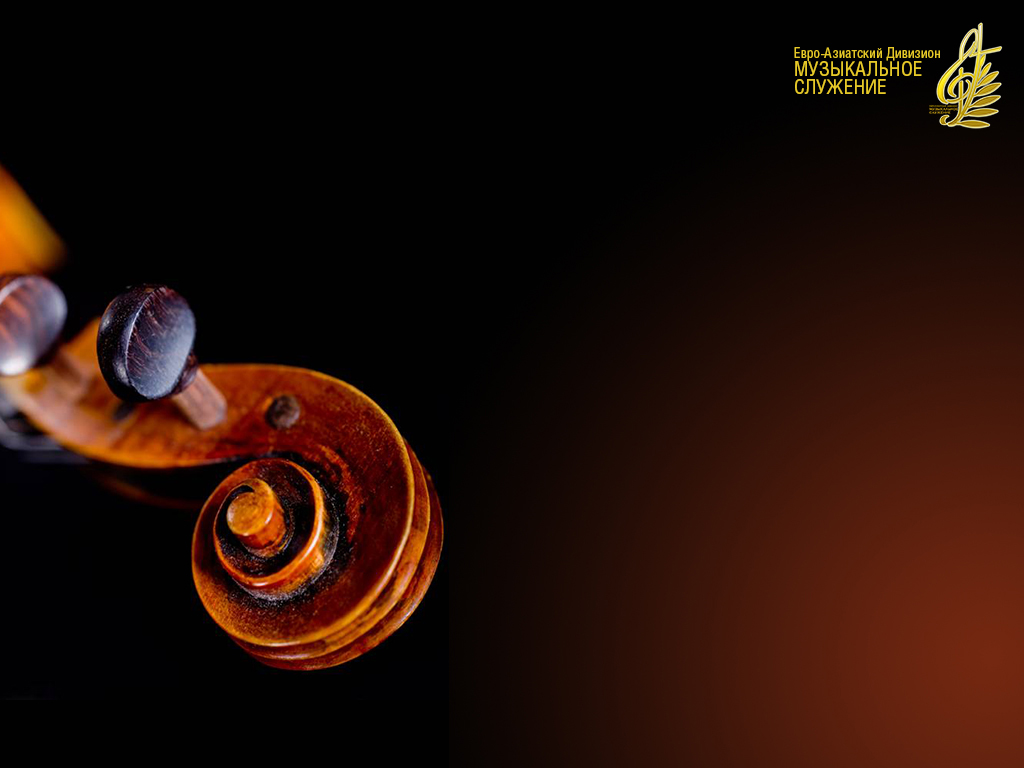 Он — грешных Друг,Он полн любви, 
Простит Он
Все твои грехи,
Тебя от смертиОн спасёт 
И в ЦарствоВечное введёт.
Господь, к Тебе я прихожу
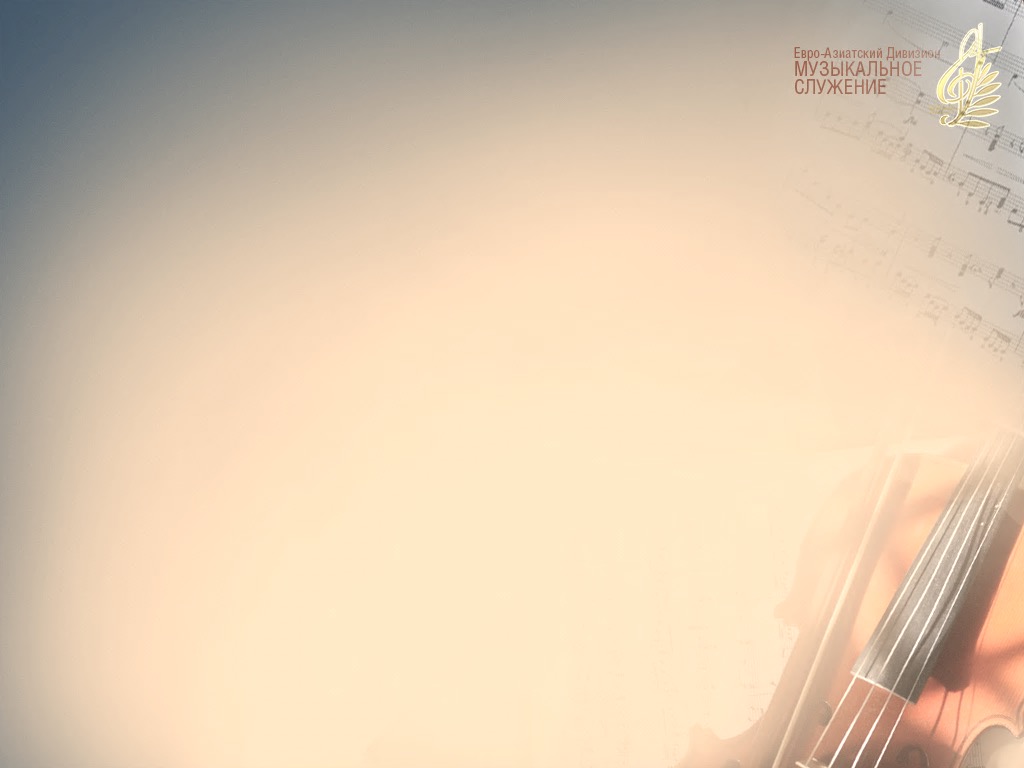 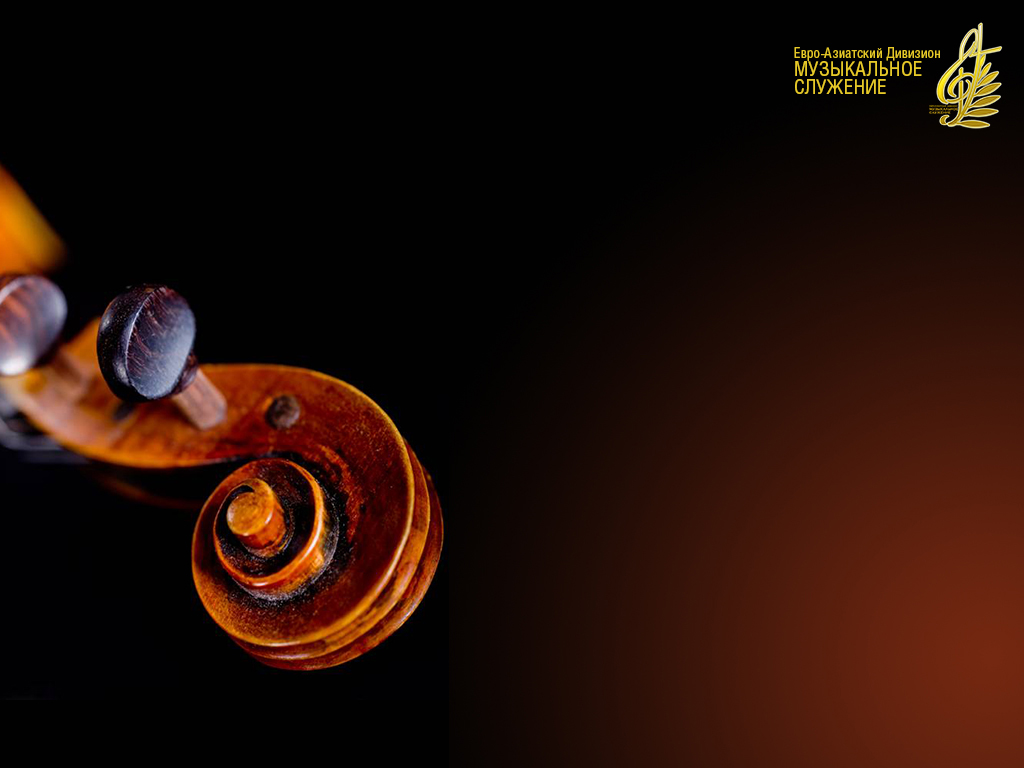 Припев:

О друг, дверь открой, 
Его впусти, 
О друг, дверь открой, 
Его впусти, 
О друг, о друг, 
Навек Христа прими!
Господь, к Тебе я прихожу
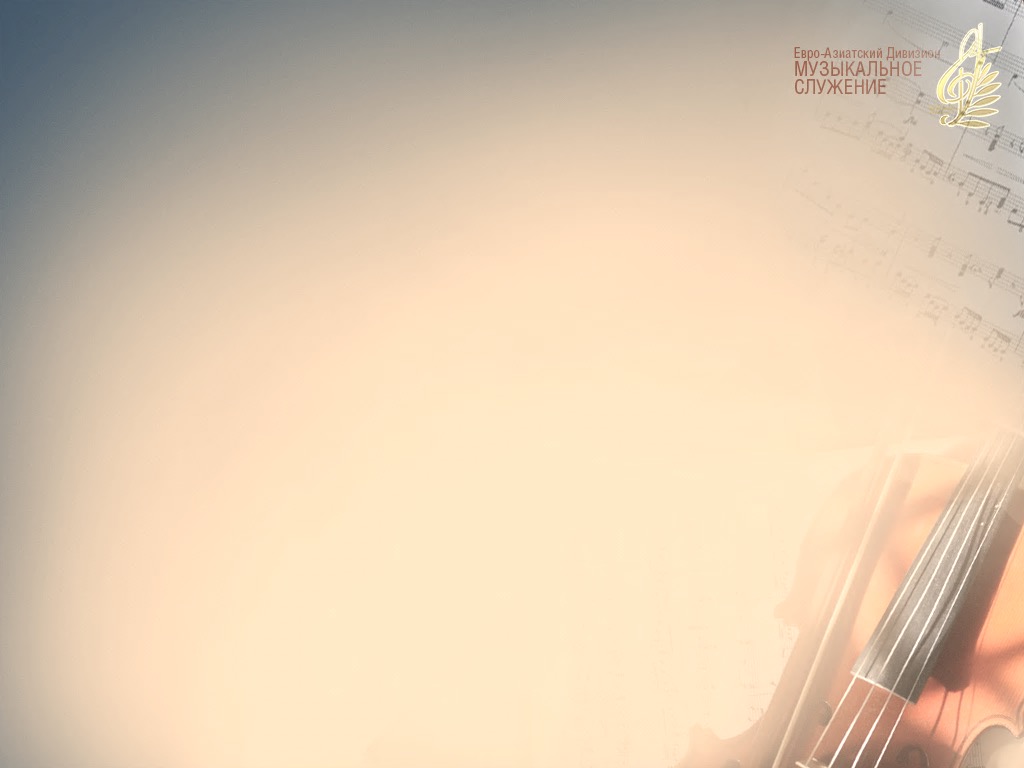 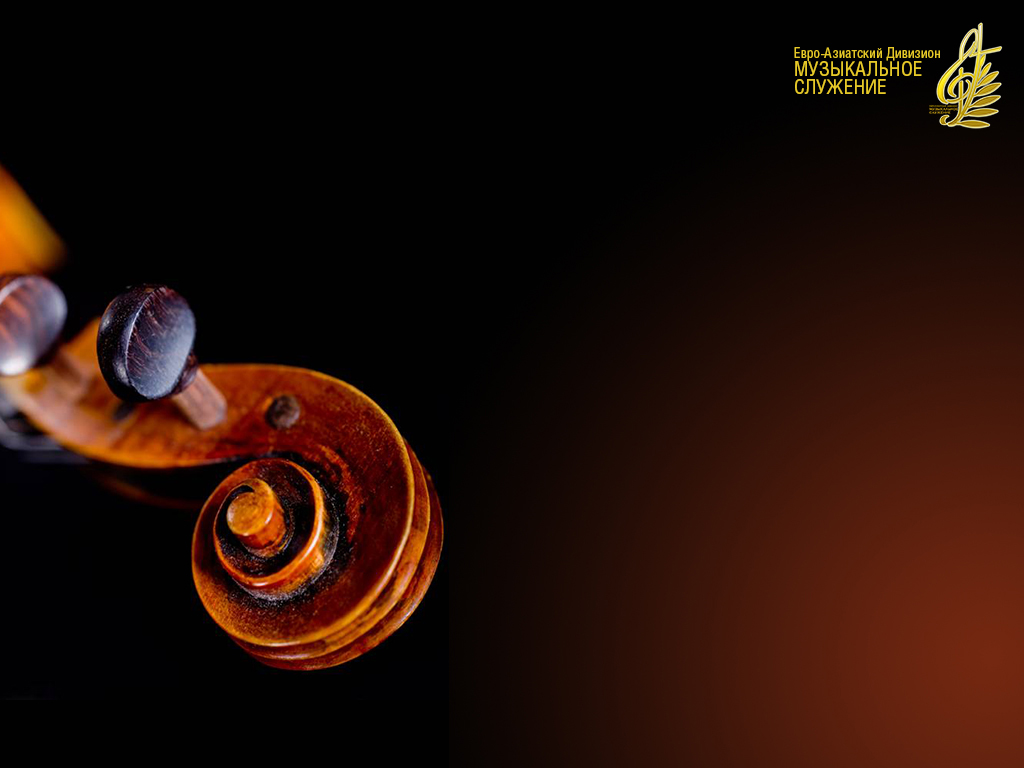 Он нежно просит: «Дверь открой, 
Я дам тебе
Святой покой». 
О друг!Скорей Его впусти –
Навек Христа
К себе прими!
Господь, к Тебе я прихожу
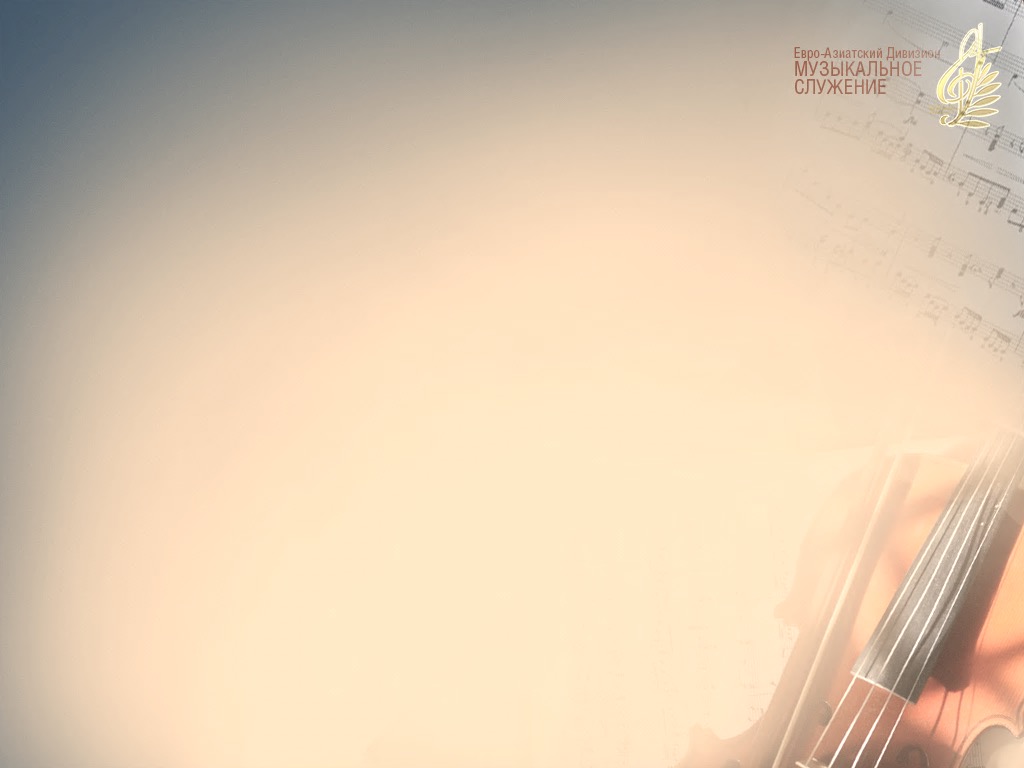 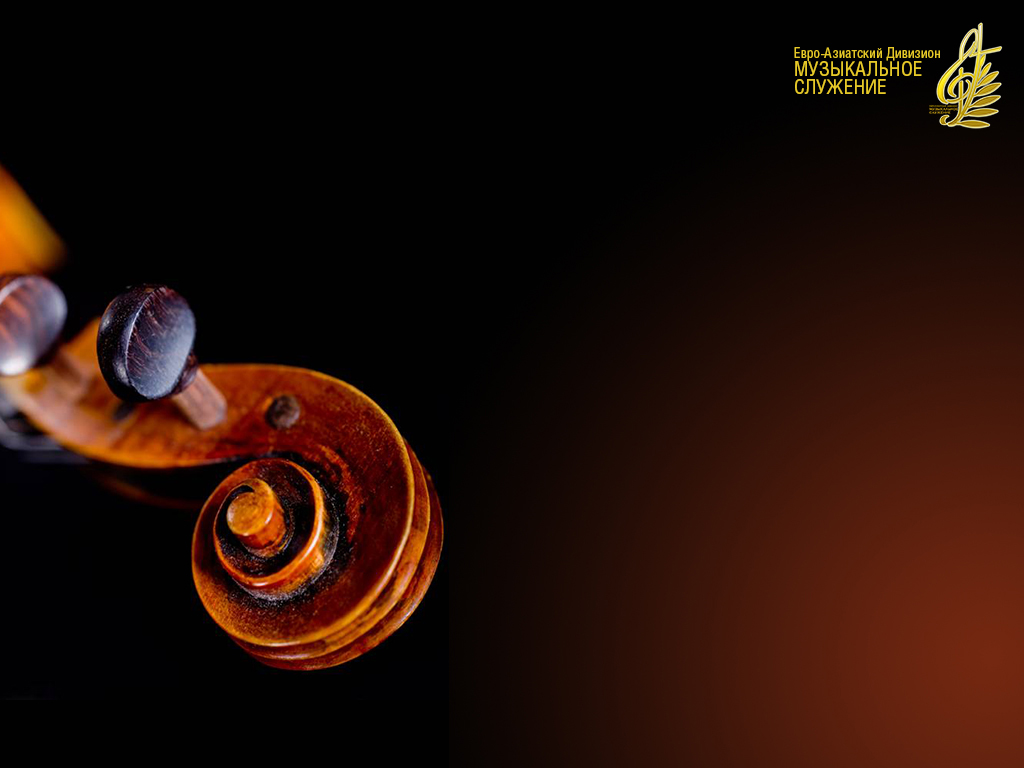 Припев:

О друг, дверь открой, 
Его впусти, 
О друг, дверь открой, 
Его впусти, 
О друг, о друг, 
Навек Христа прими!
Господь, к Тебе я прихожу
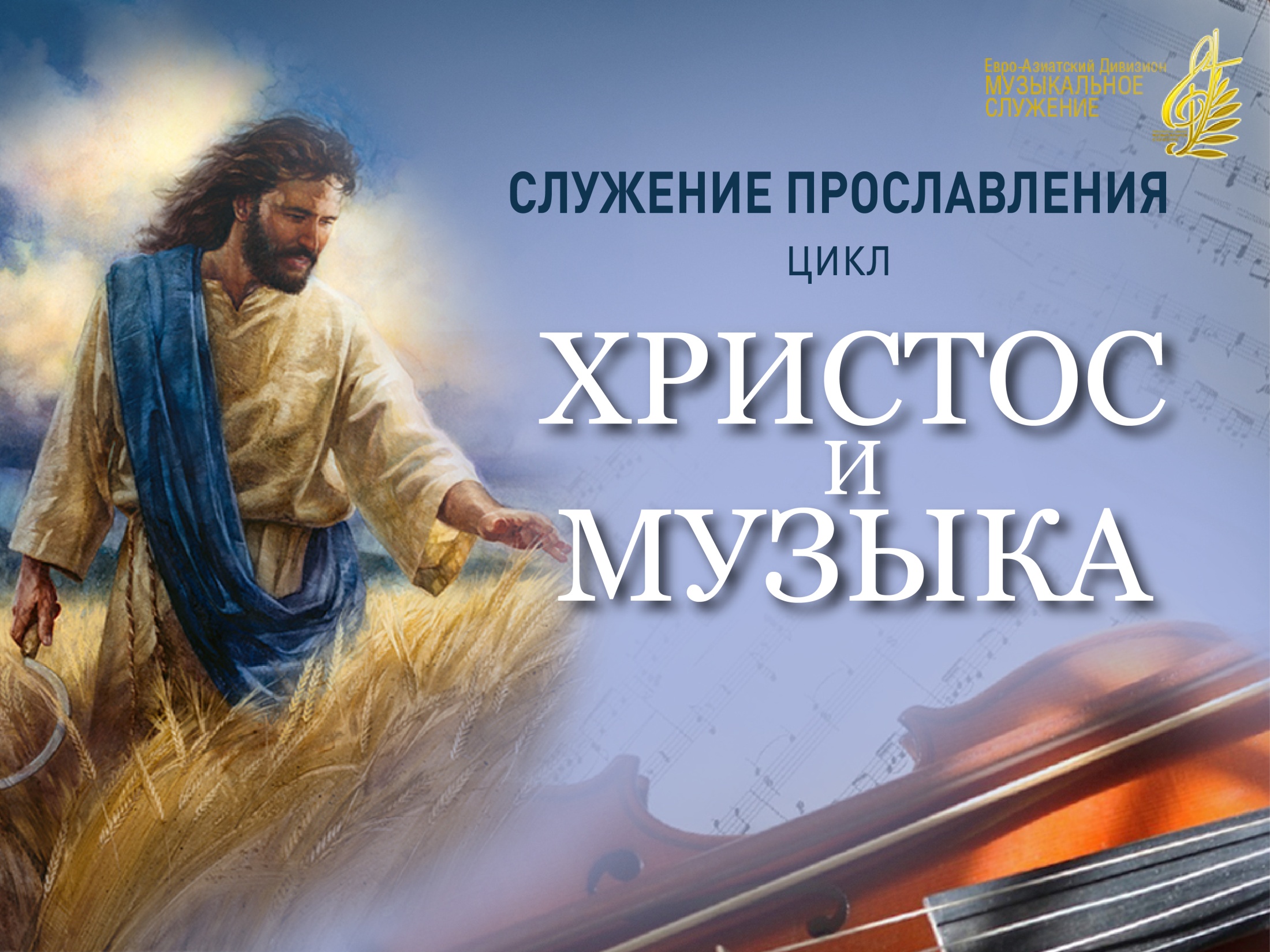 2016 год
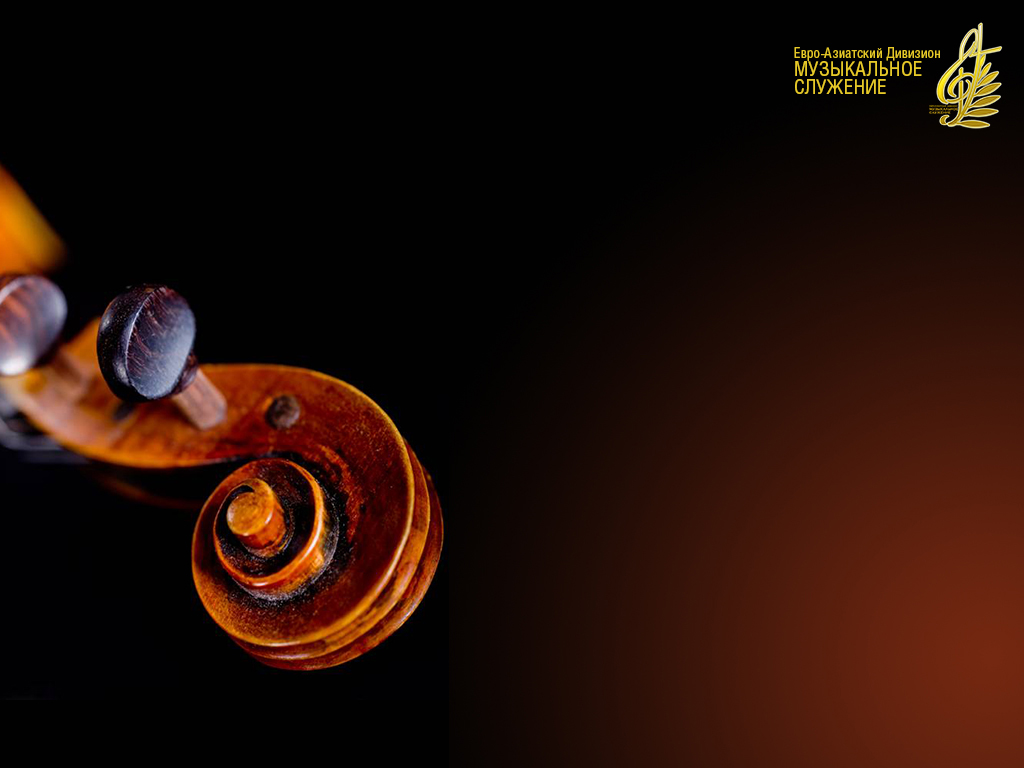 Я пойду с Тобой,                       Спаситель
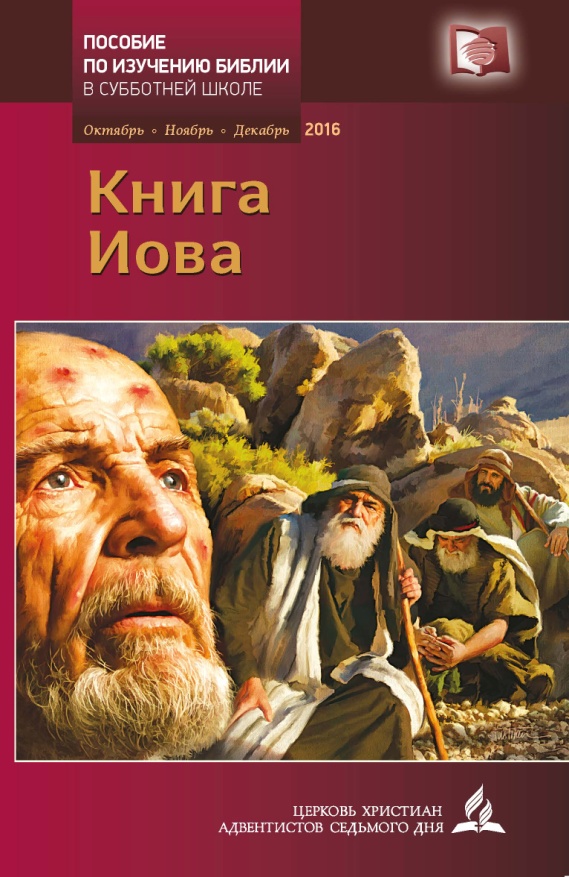 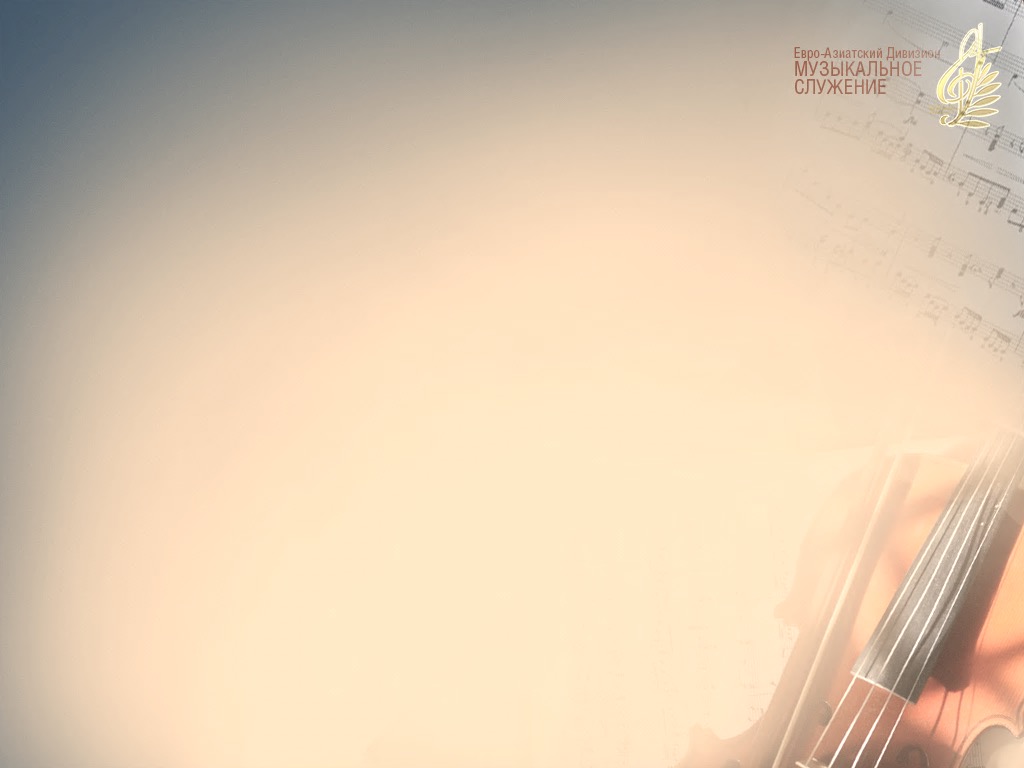 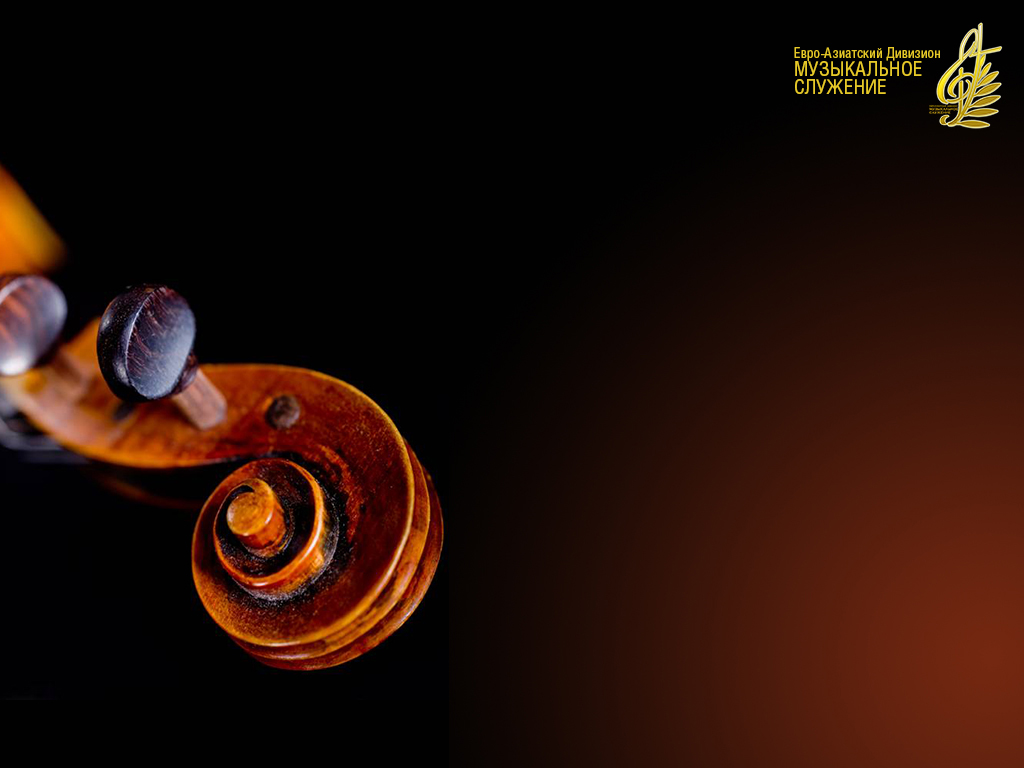 Я пойду с Тобой, Спаситель, 
По тернистому пути, 
К небесам 
Обетованным 
Ты поможешь
Мне дойти.
Господь, к Тебе я прихожу
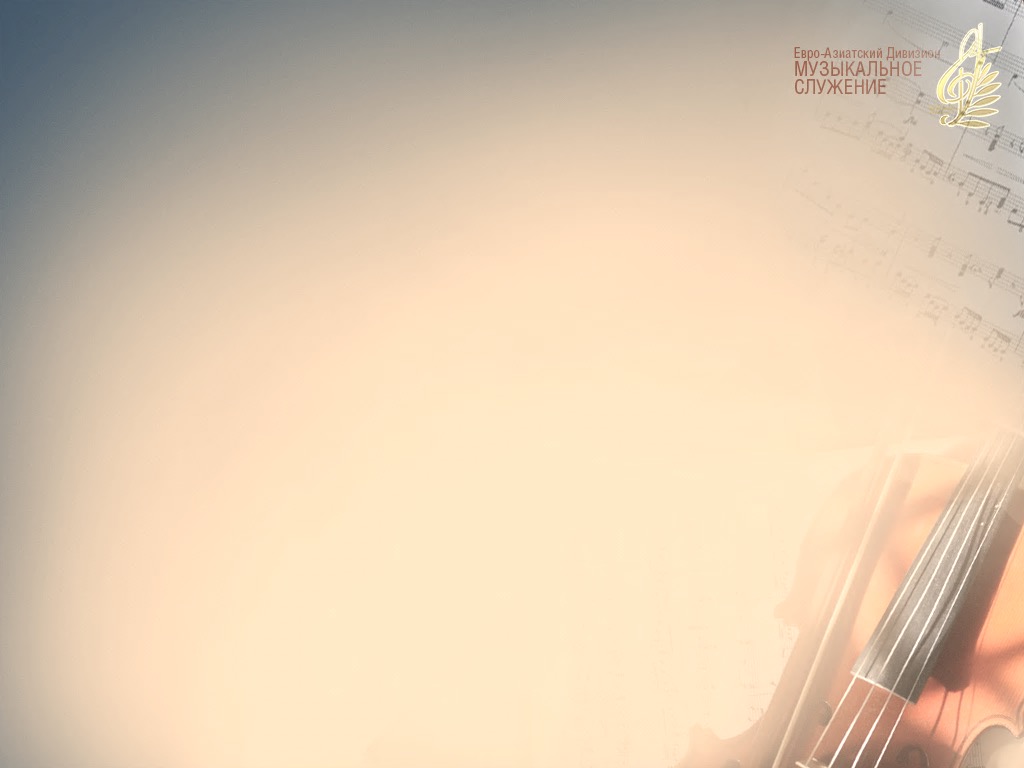 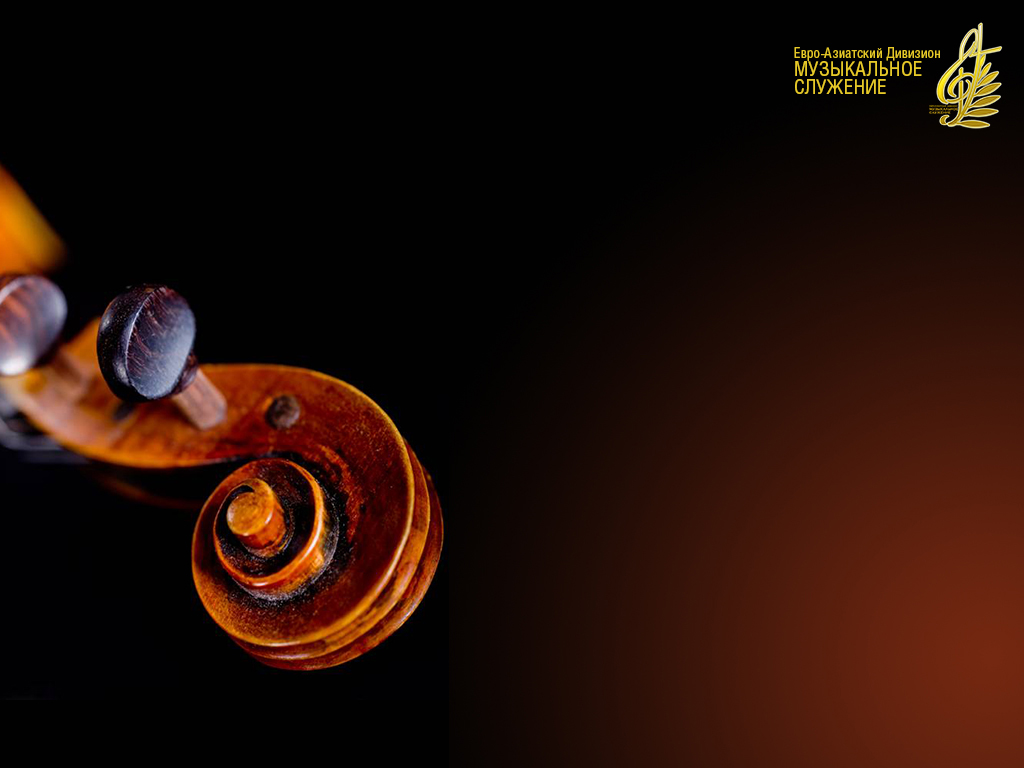 Приведи нас,
Приведи, 
Приведи нас,
Приведи 
К небесам Обетованным, 
О Иисус, нас приведи!
Господь, к Тебе я прихожу
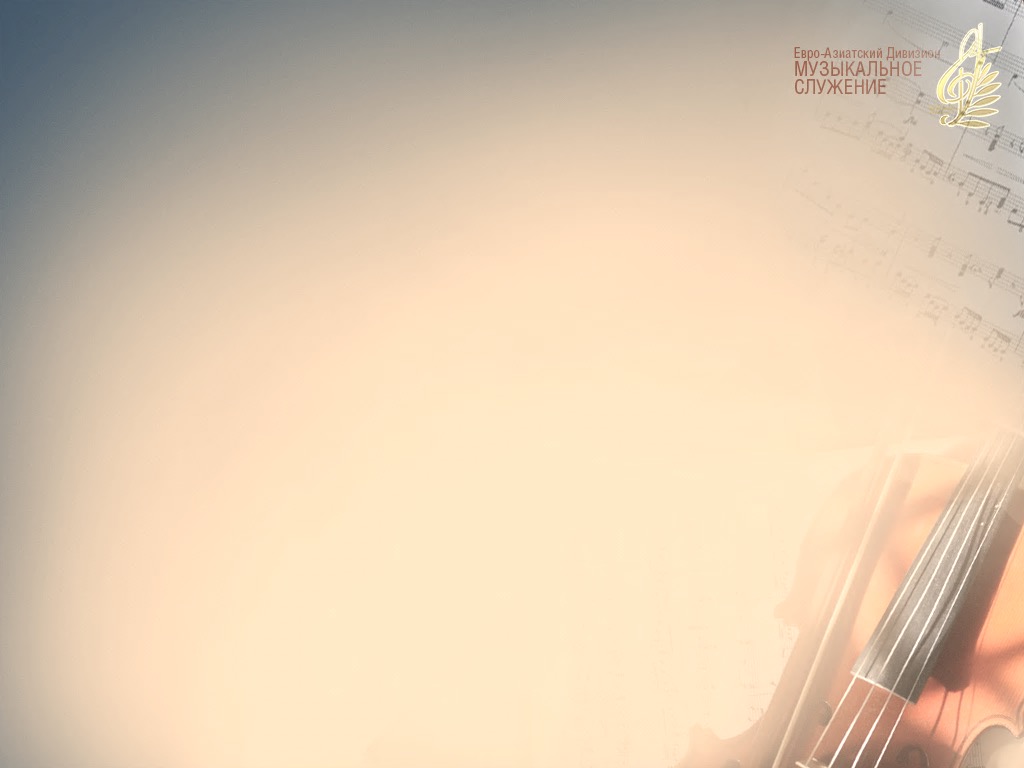 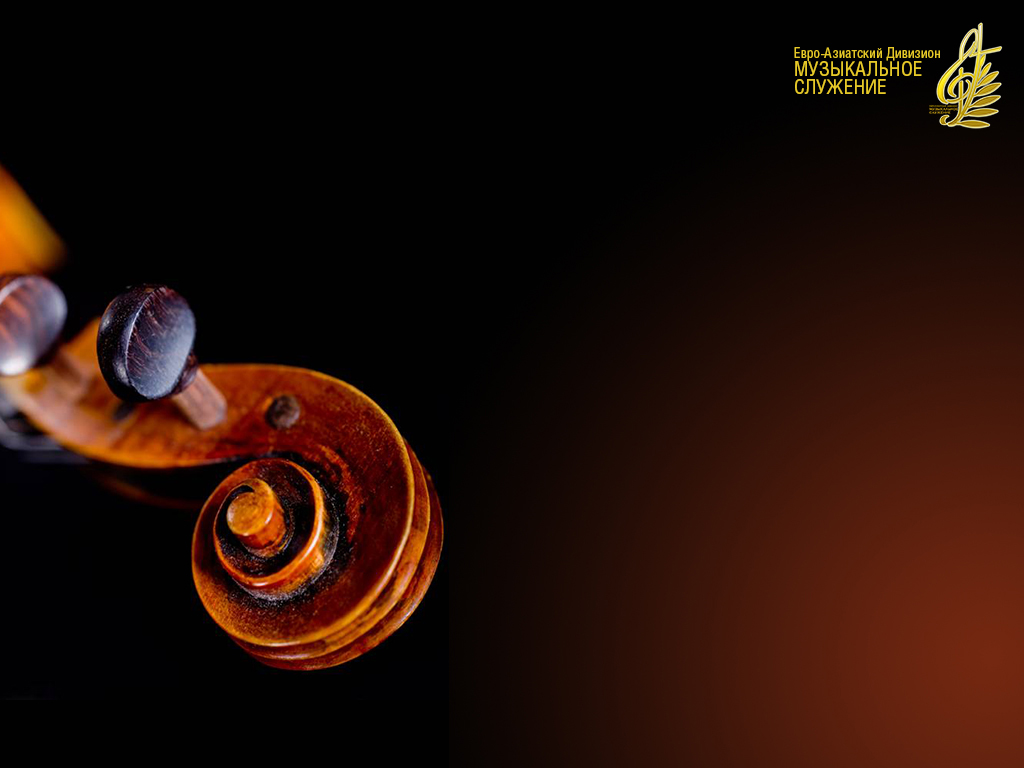 Если трудно мне порою, 
Мир пошли душе моей,
Твой покой, Господь, Незыблем
В штормах
Страха и скорбей.
Господь, к Тебе я прихожу
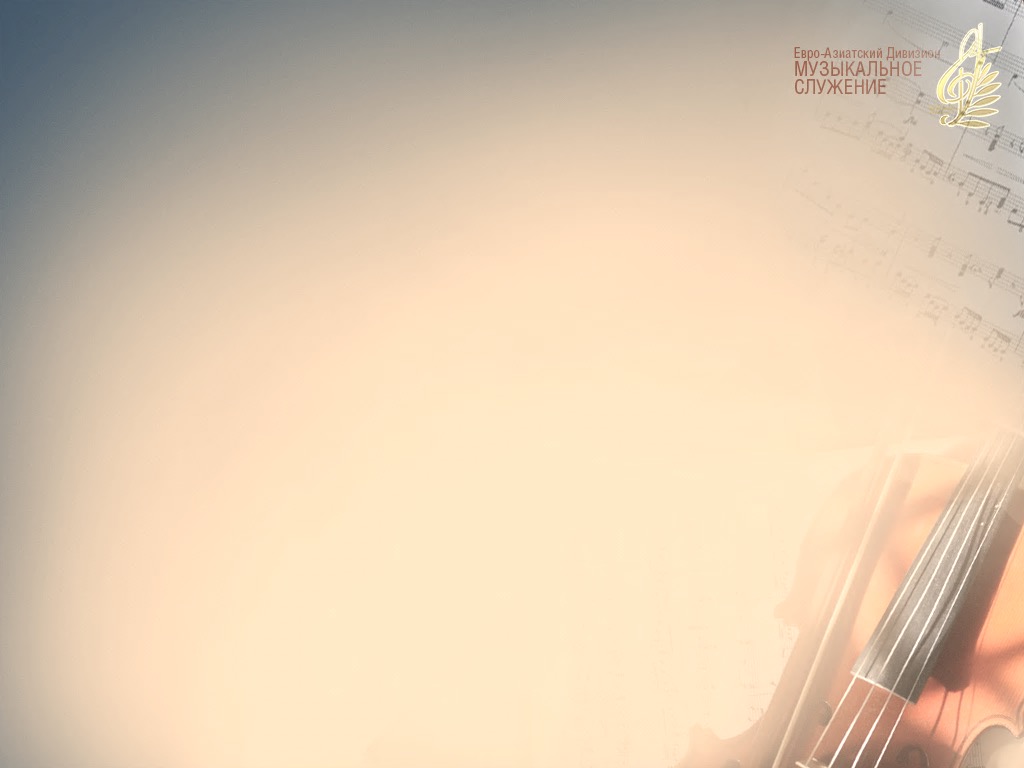 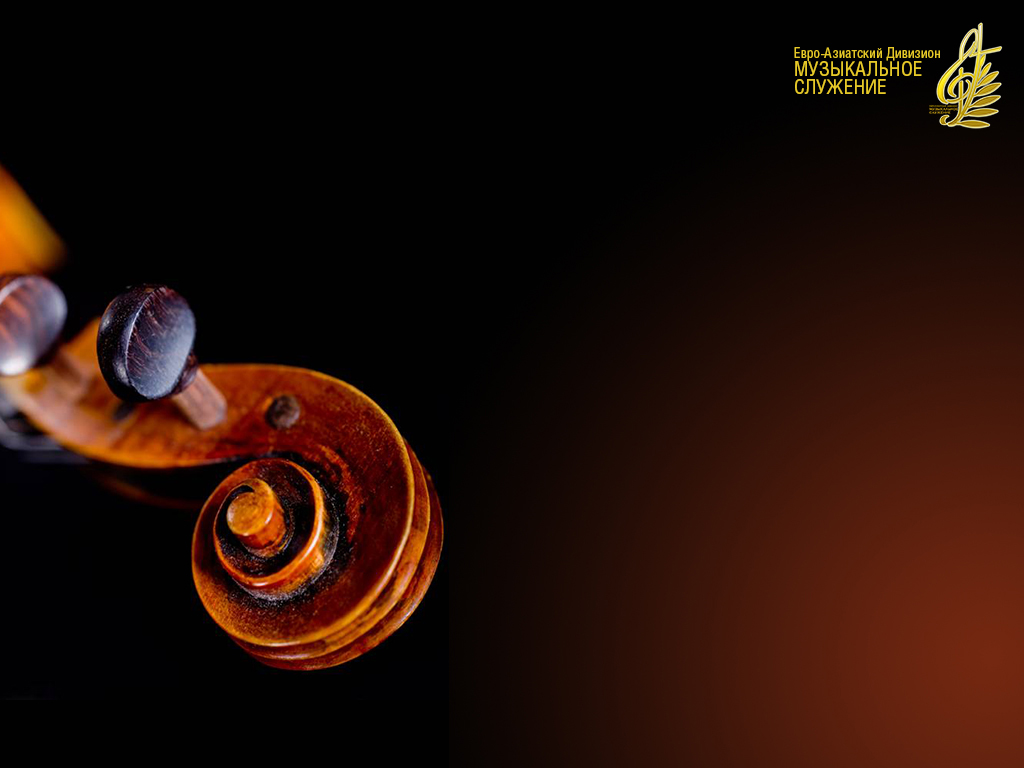 Утешай нас,
Утешай, 
Утешай нас, 
Утешай 
В штормах страха 
И сомнений 
О Иисус, нас утешай!
Господь, к Тебе я прихожу
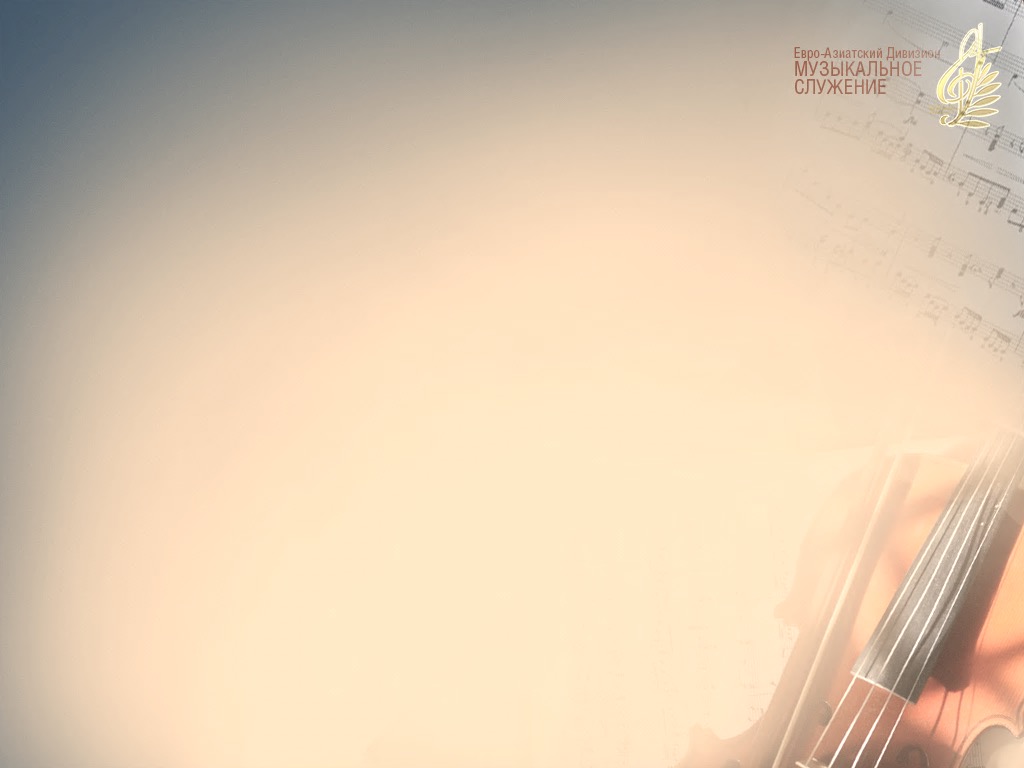 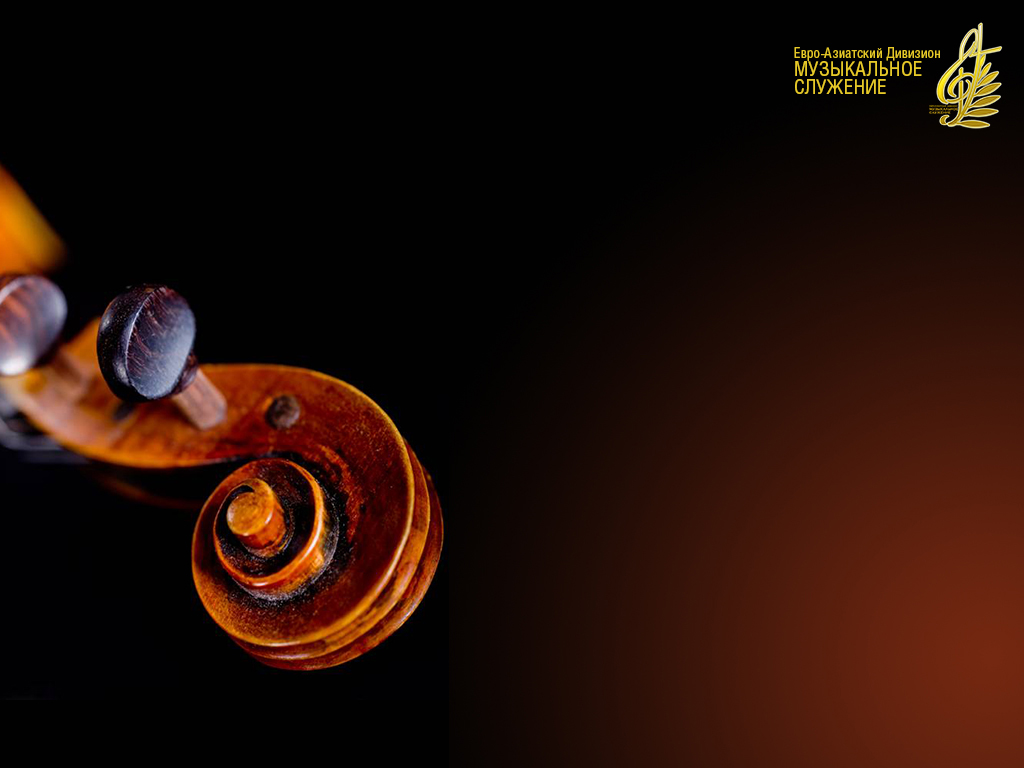 С верой яТебе вручаю, 
О Господь,
Всего себя, 
Научи меня смиренью, 
Правде научи меня.
Господь, к Тебе я прихожу
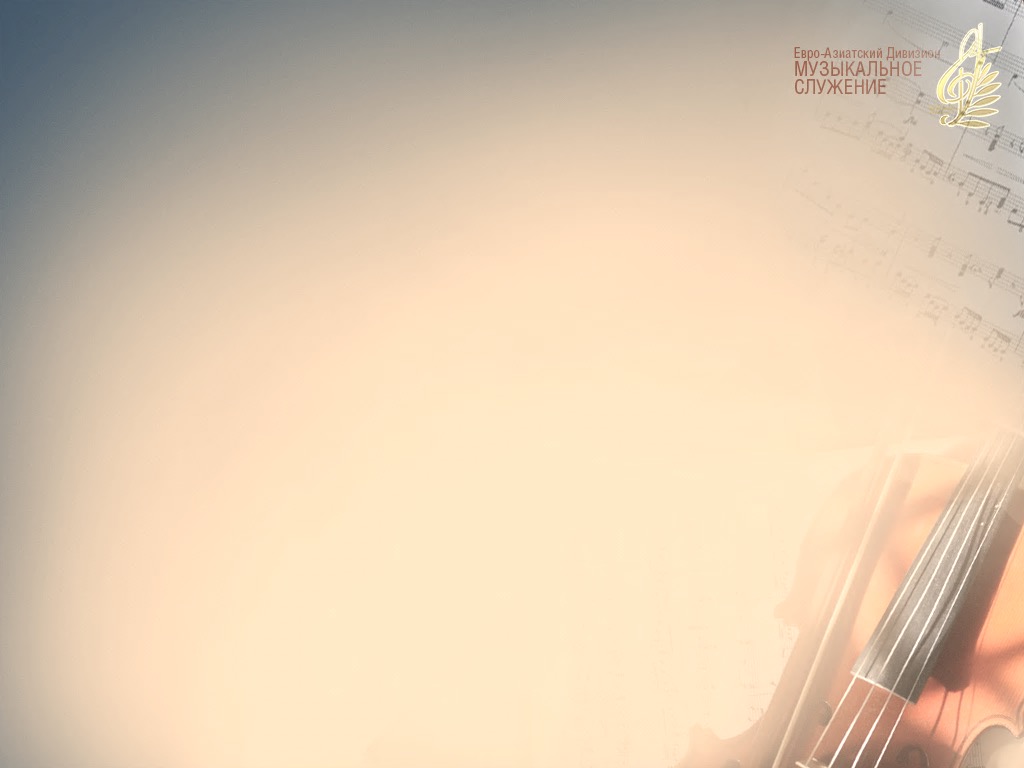 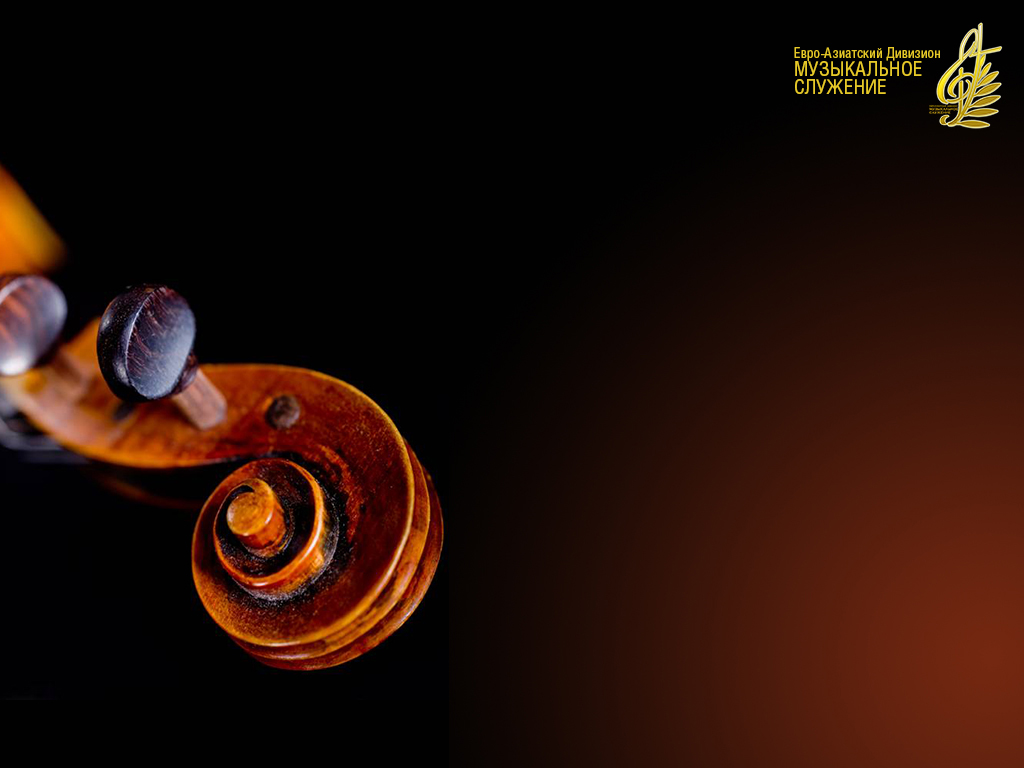 Научи нас, научи, 
Научи нас, научи 
Вечной правде
И смиренью, 
О Иисус,
Нас научи!
Господь, к Тебе я прихожу
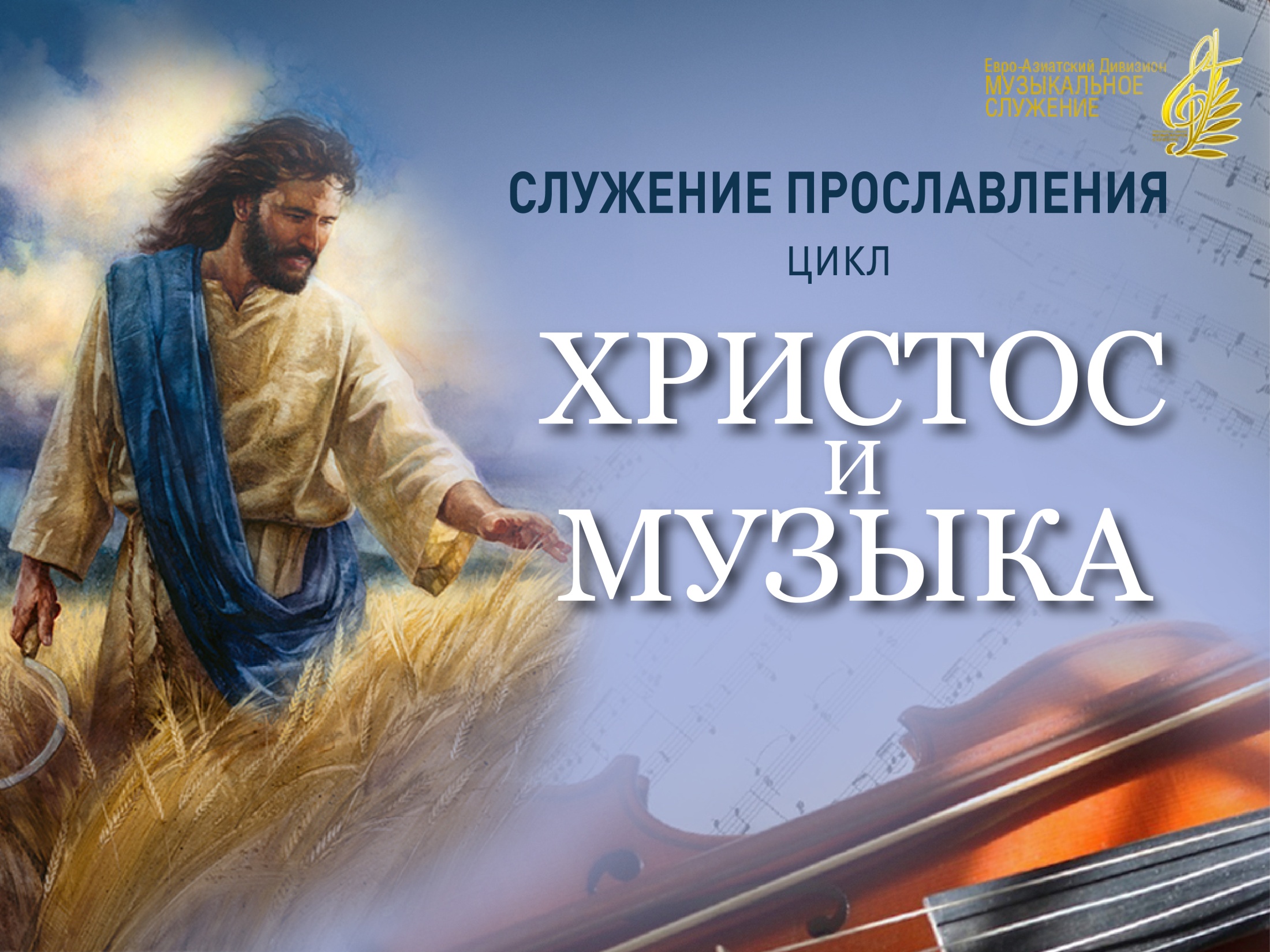 2016 год
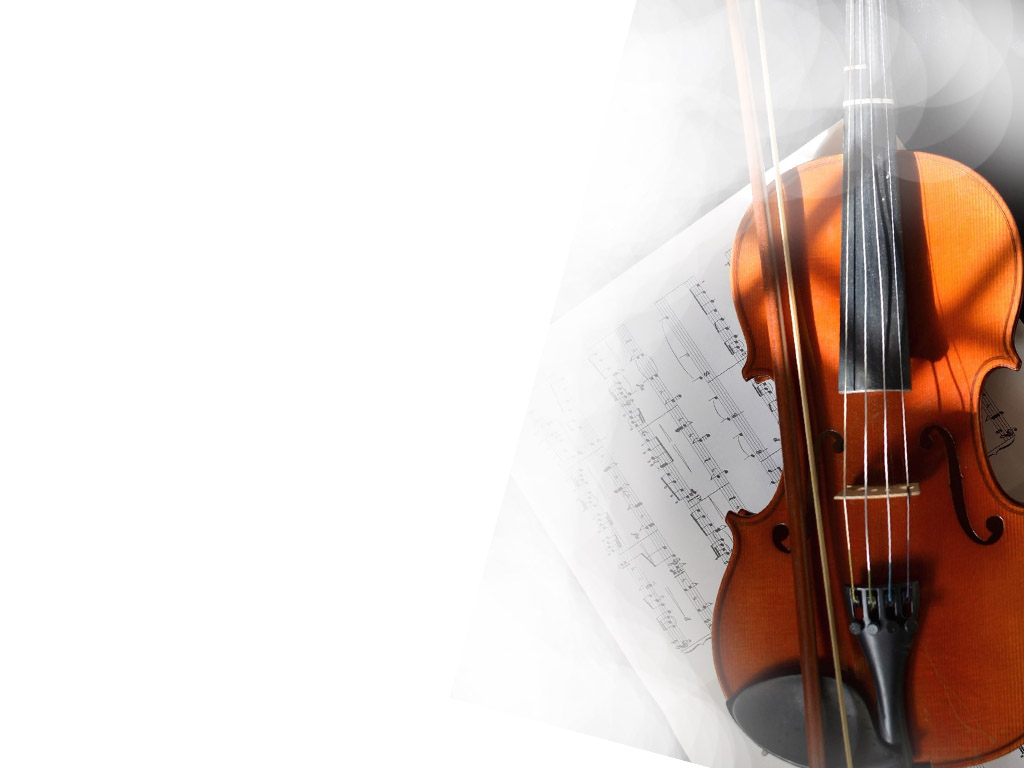 «Где бы Он ни был —в пути, в синагоге, на пируу фарисея, в доме мытаря,в лодке, качающейсяу берега, — Он говорило горнем. Природные явления, события повседневной жизниИисус увязывалс откровениями истины.
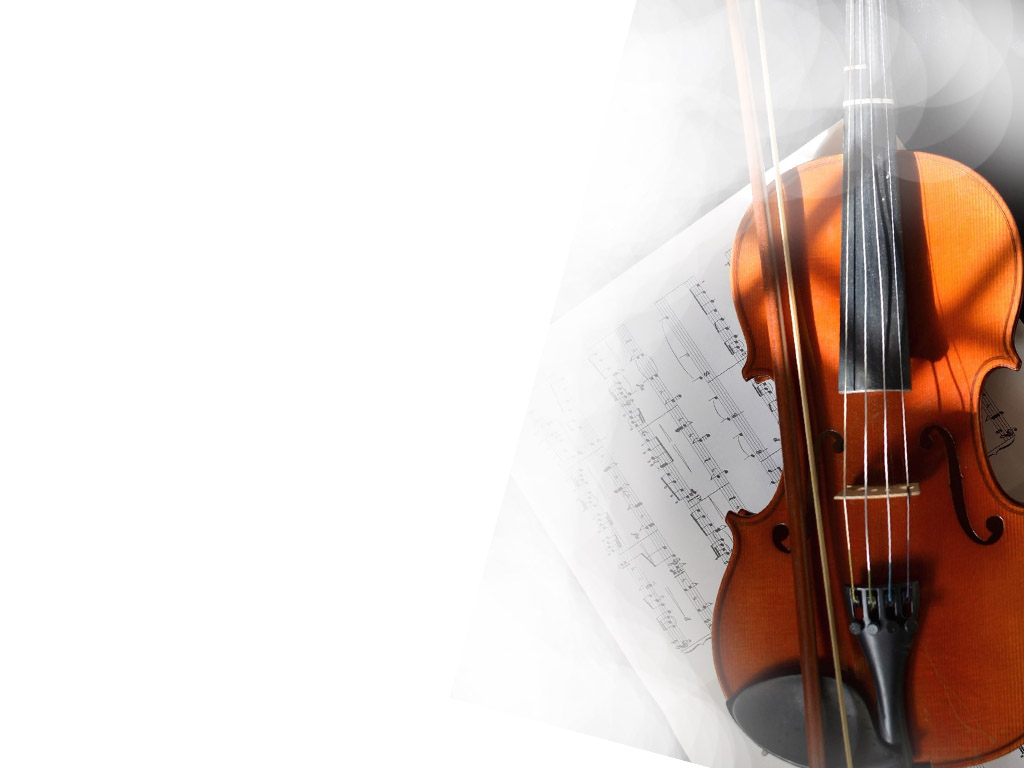 «Он покорял сердца Своих слушателей — исцелял больных, увещал опечаленных, брална руки детей и благословлялих. Когда Христос начиналговорить, всеобщее внимание обращалось к Нему, и каждоеЕго слово было для кого-тозапахом живительнымк жизни»
(Э. Уайт, «Наглядные уроки Христа»)
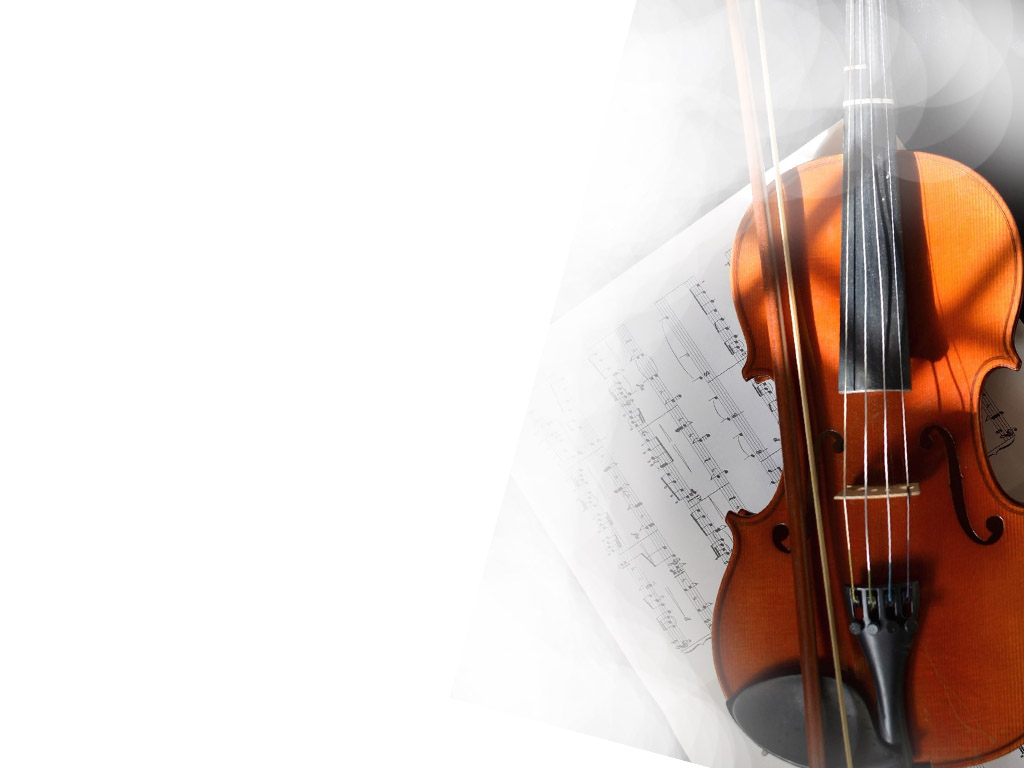 «Иисус мог сказать тем, кого лечил: "Иди за Мною", и исцелённыйвставал и следовал за Ним.Время безраздельной властимира сего закончилось. Призвуке Его голоса дух алчностии честолюбия исчезализ сердец, люди поднималисьи, освобождённые, следовализа Спасителем»
(Э. Уайт, «Служение исцеления»)
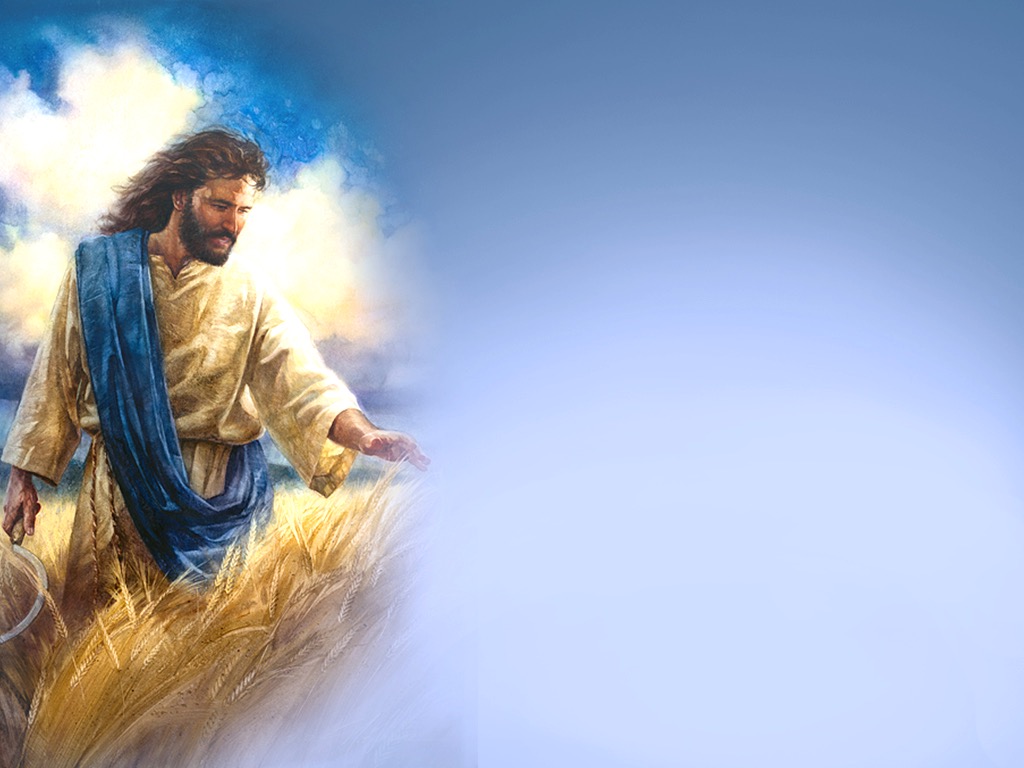 Таков, как есмь исполнен зла
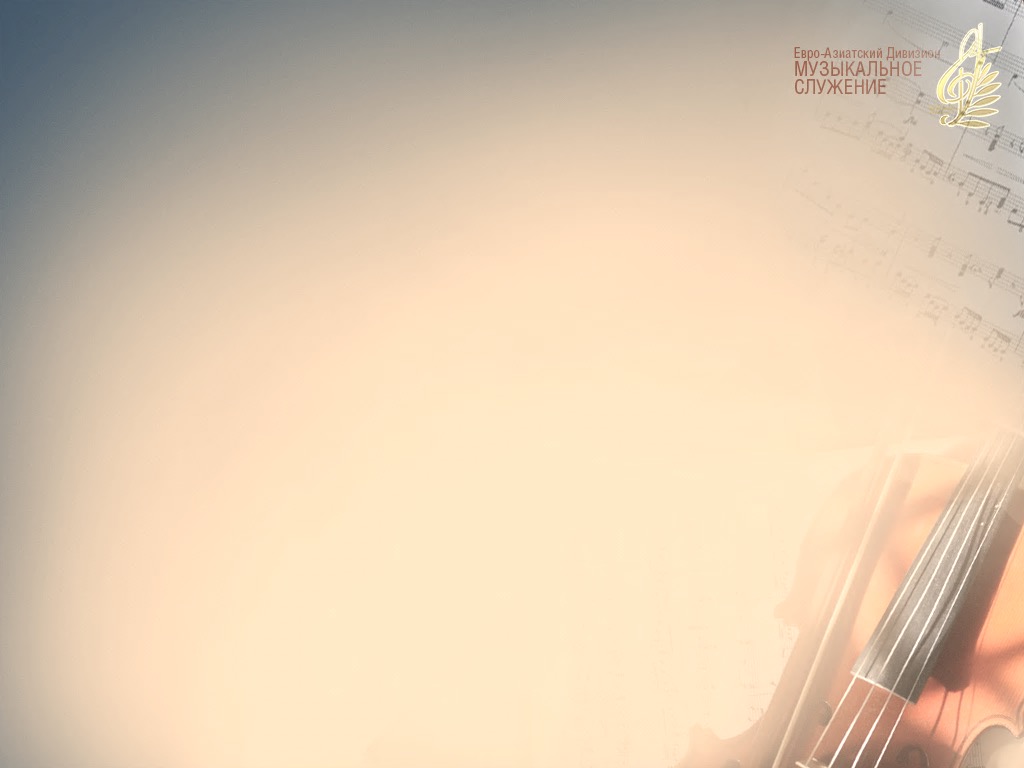 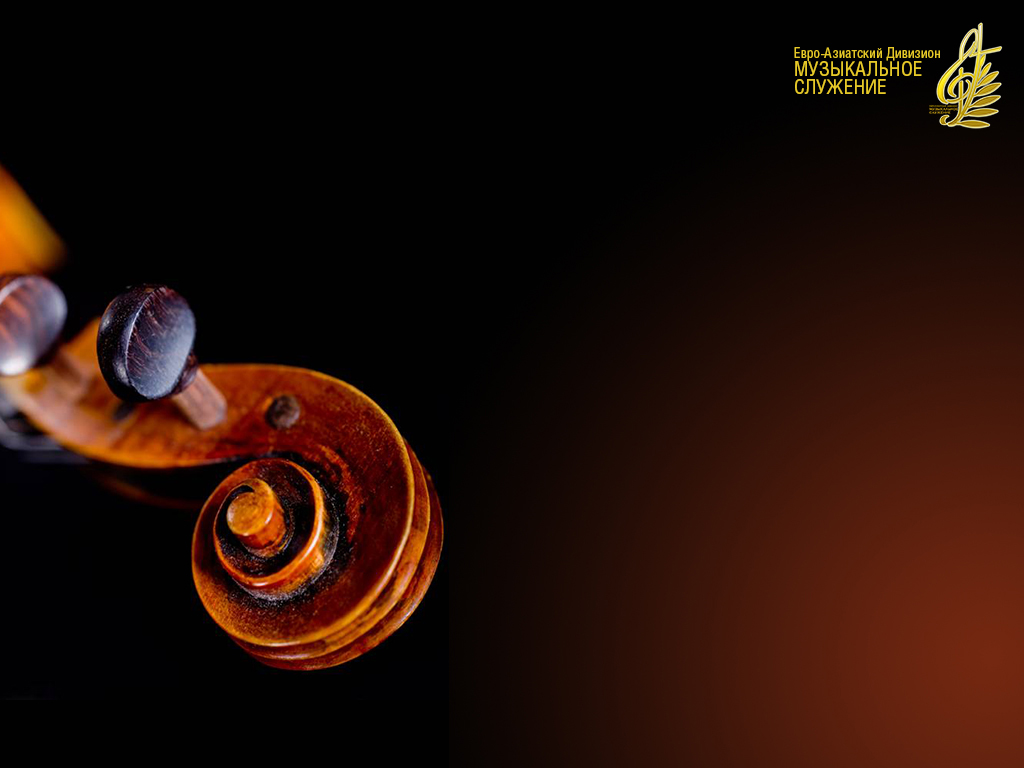 Таков, как есмь — исполнен зла, — 
Но КровьюТы омыл меня.
К Тебе, Господь,Моя Скала, 
К Тебе,Спаситель мой, иду!
Господь, к Тебе я прихожу
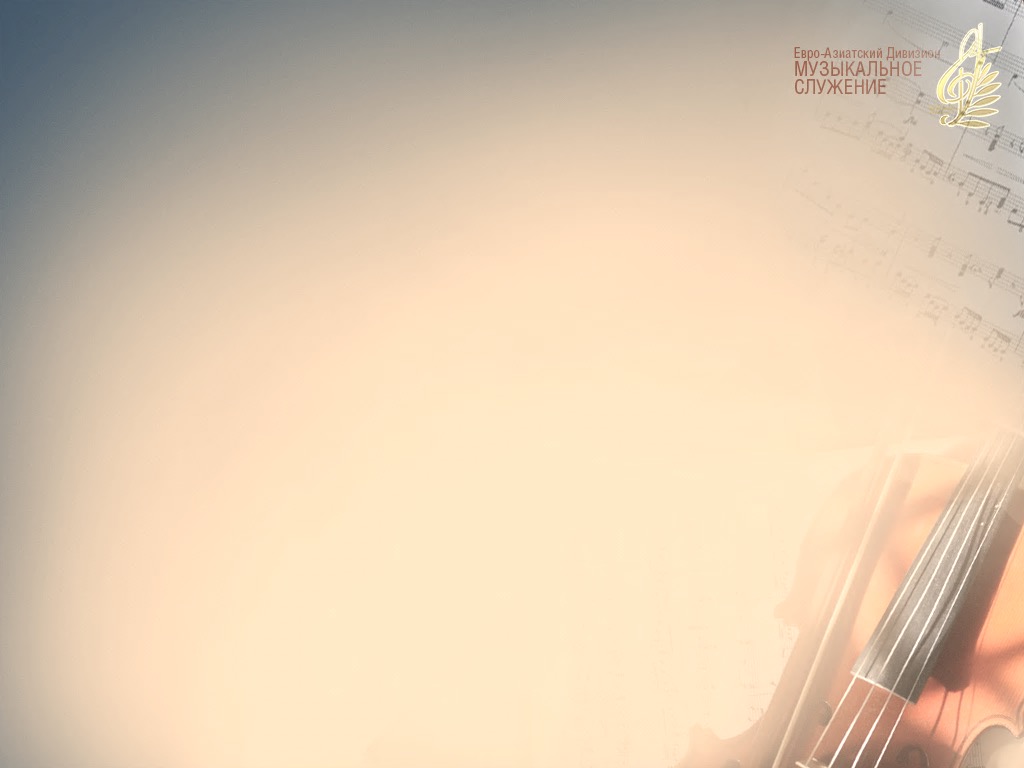 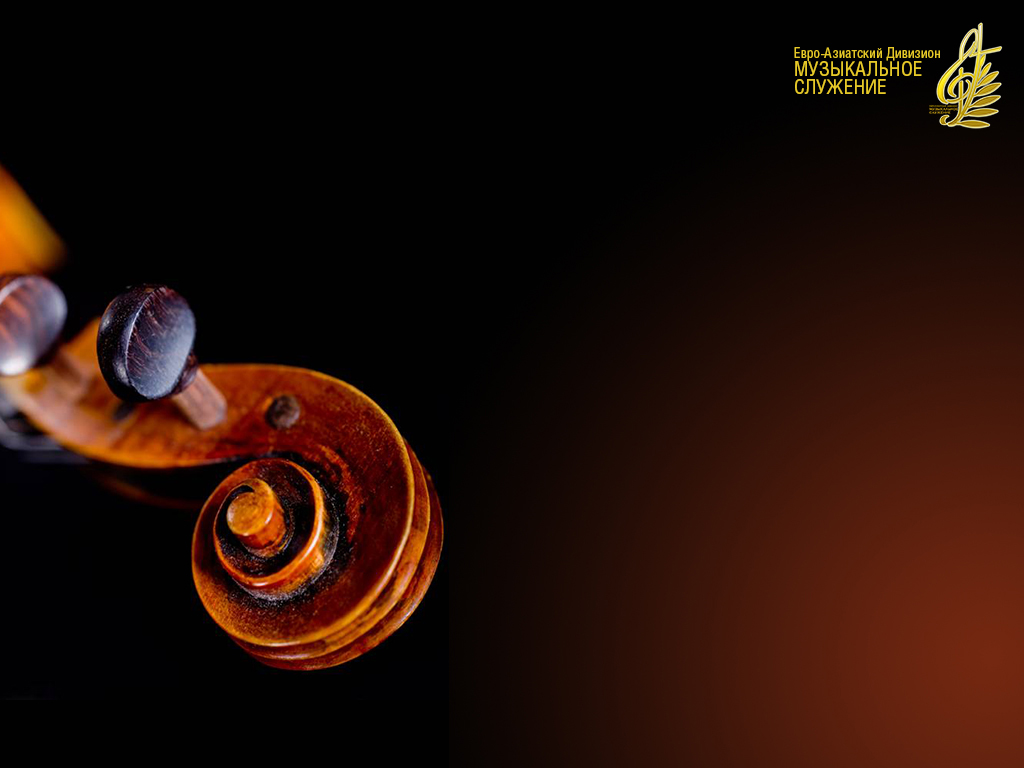 Таков, как есмь —
В пучине зла
Тону средь мракаИ греха, -
Но Ты к Себе
Влечёшь меня. 
К Тебе,Спаситель мой, иду!
Господь, к Тебе я прихожу
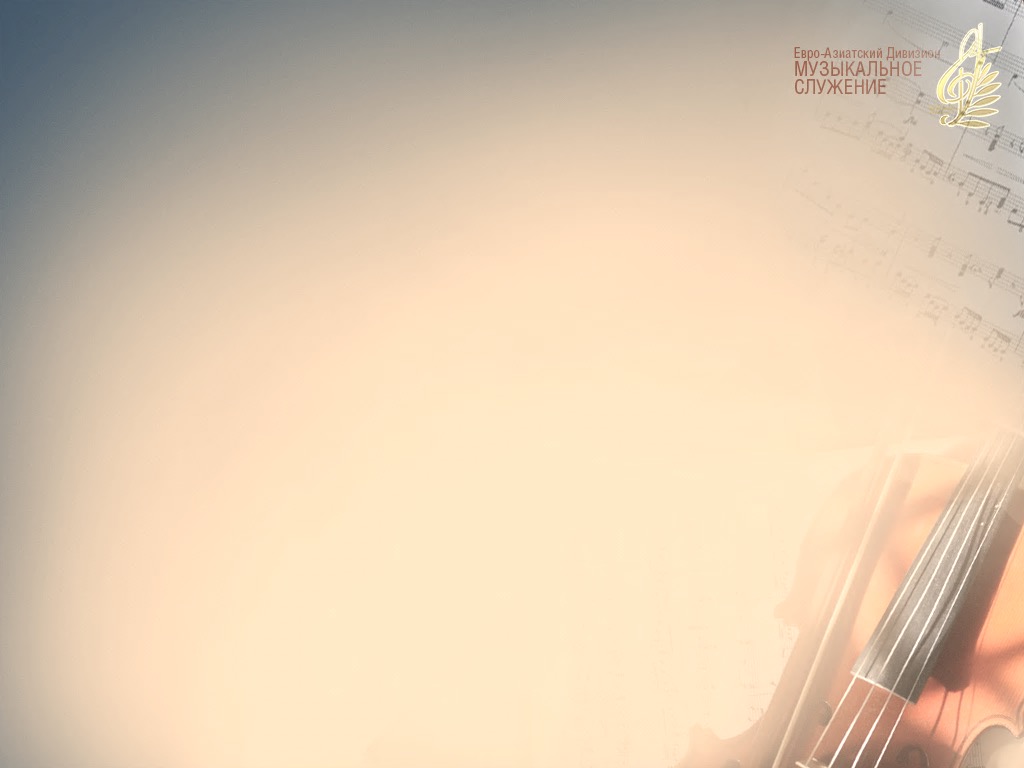 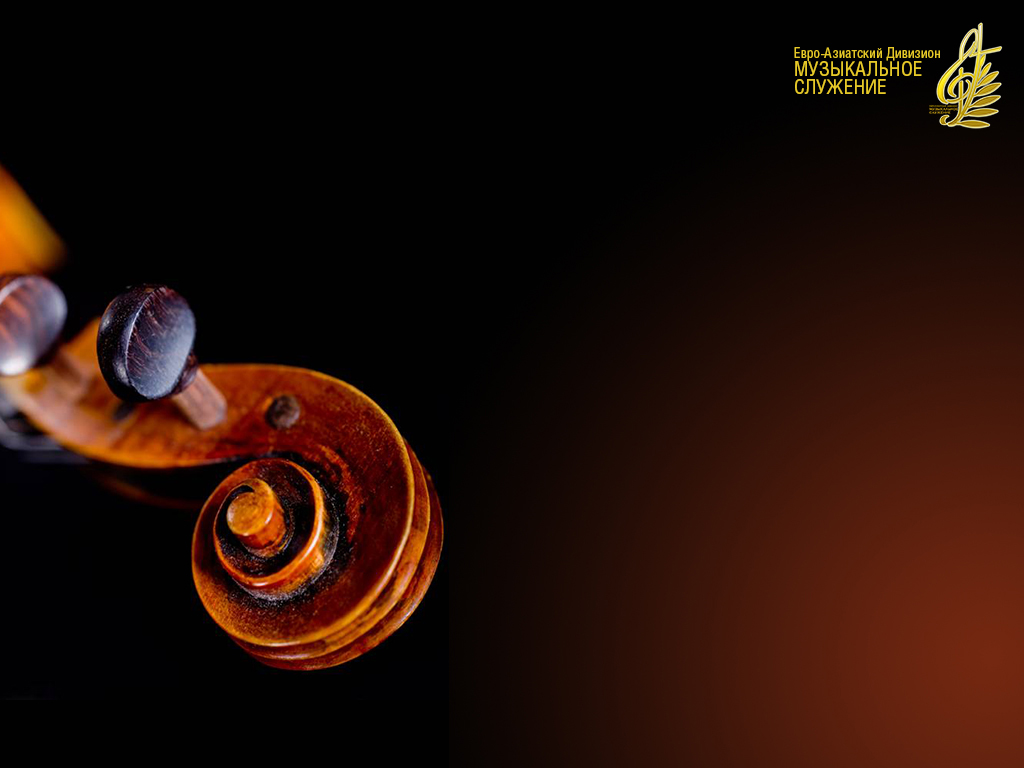 Таков, как есмь —
И слеп, и наг, — 
Решаюсь сделать Первый шаг. 
Прими меня,
Ведь Ты так благ!
К Тебе,Спаситель мой, иду!
Господь, к Тебе я прихожу
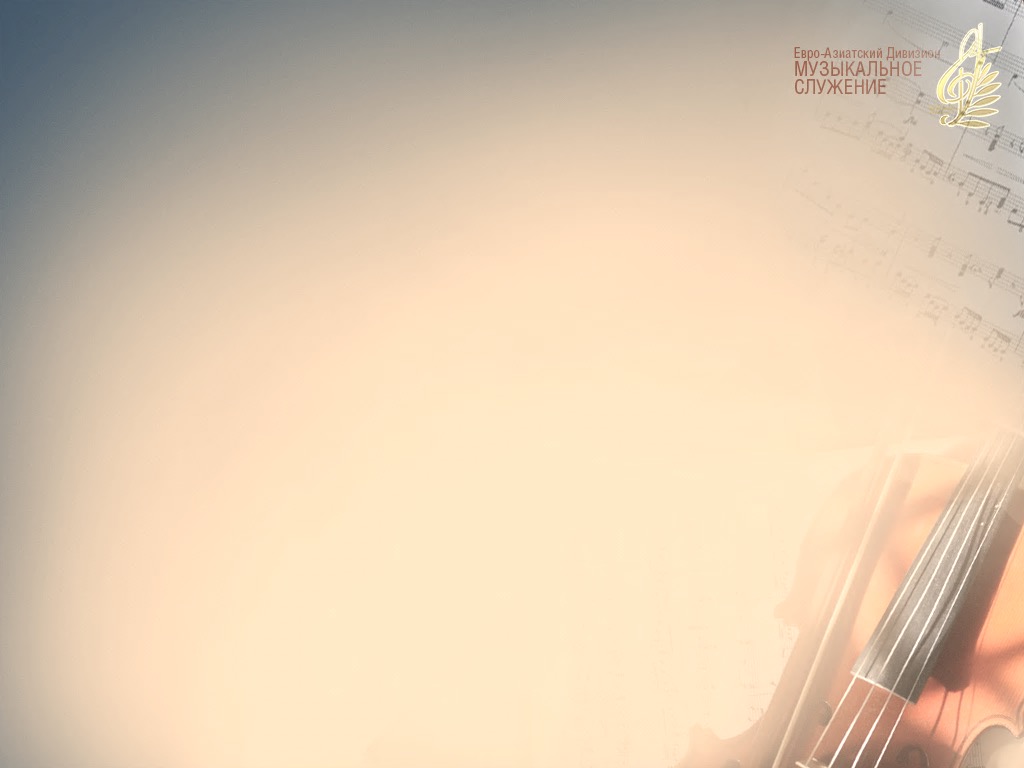 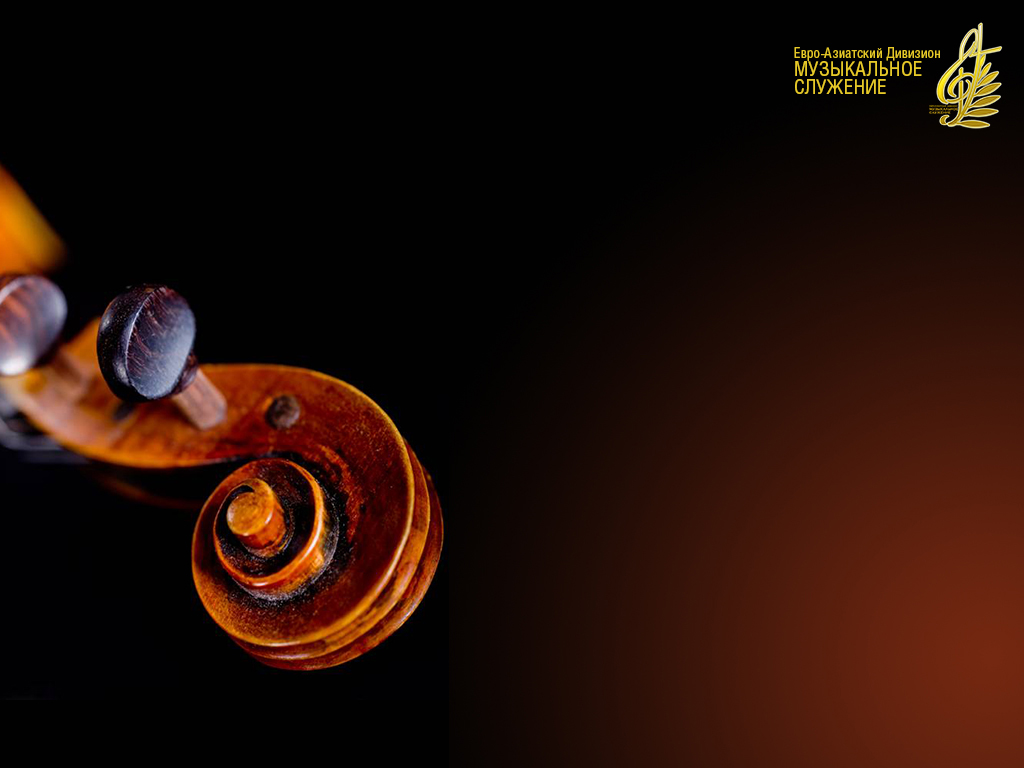 Таков, как есмь,
Иду к Тебе — 
Прости мой грех,Дай силы мне,
Дай помощь в горе
И нужде!
К Тебе,Спаситель мой, иду!
Господь, к Тебе я прихожу
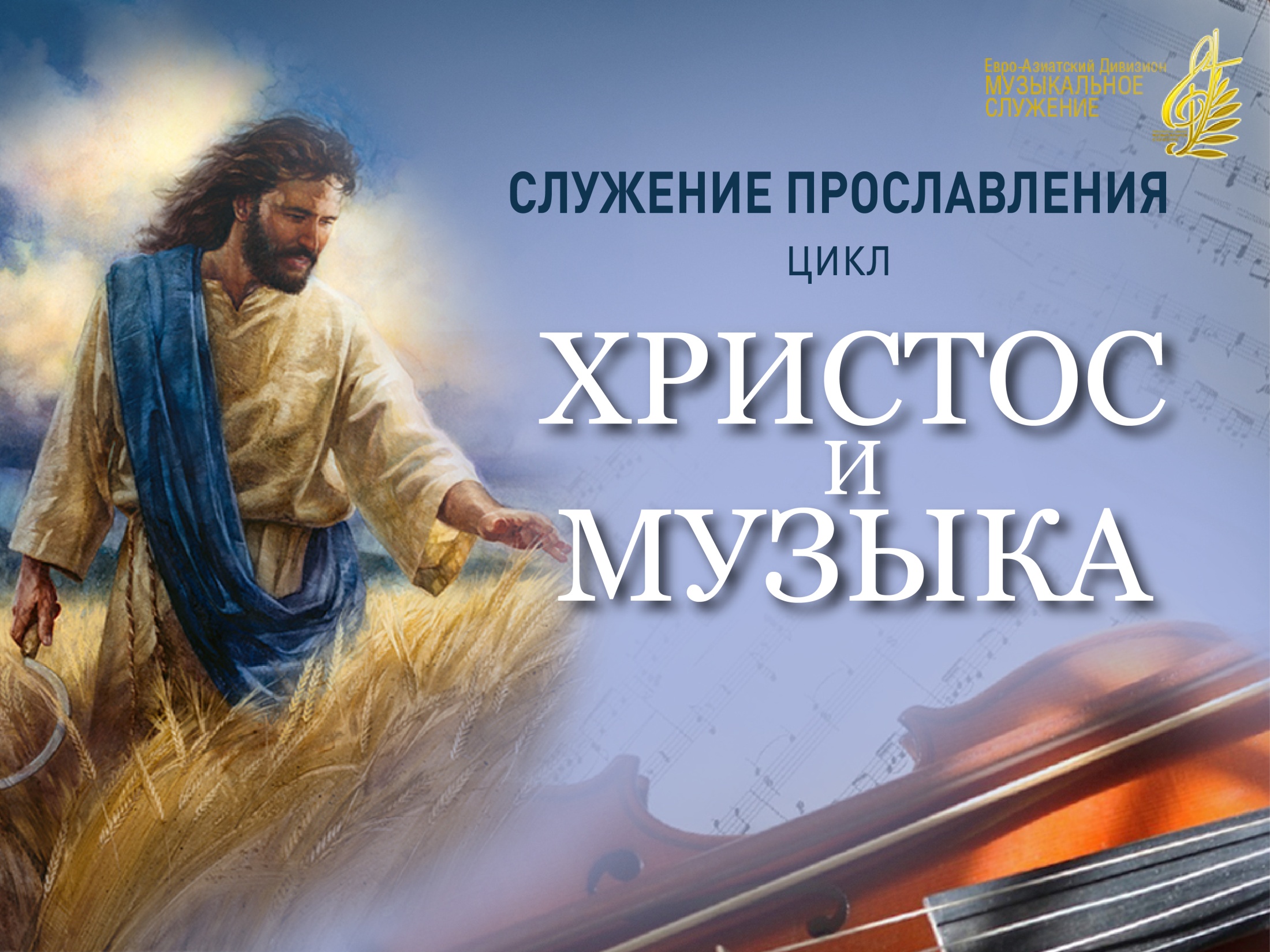 2016 год
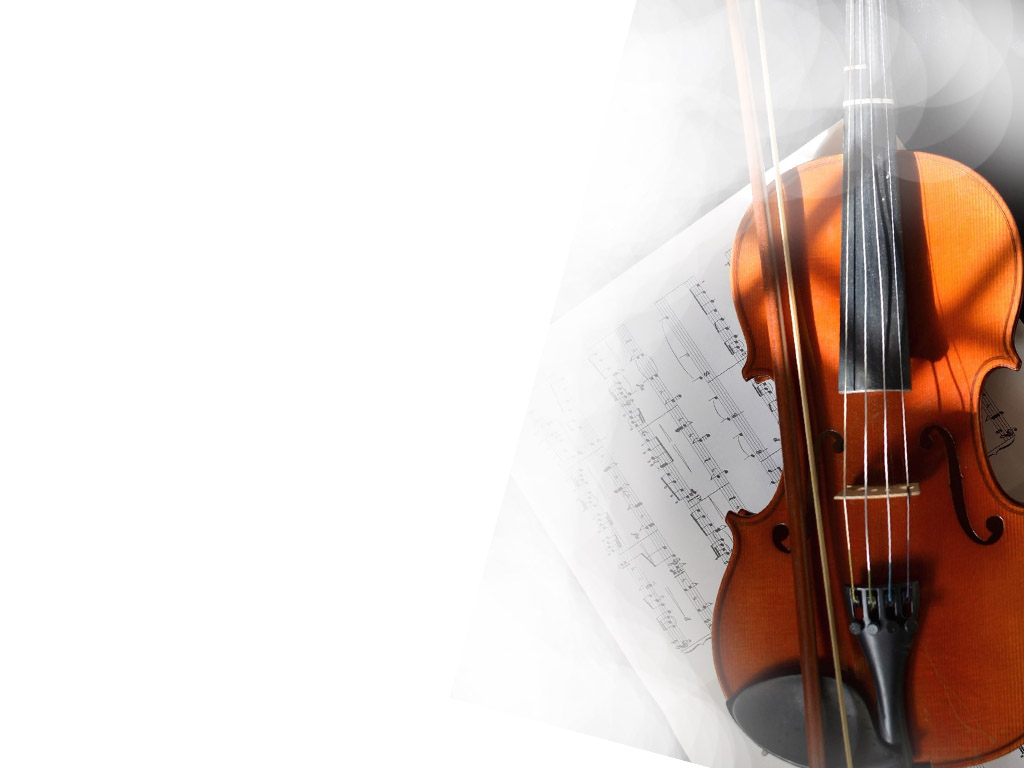 «Самый великий Учитель из всех, когда-либо известных миру, вызывал восхищение своей простотой. Он открывал истинув такой форме, что даже дети понимали Его слова; в то жевремя Он привлекал внимание самых образованныхи глубоких умов.
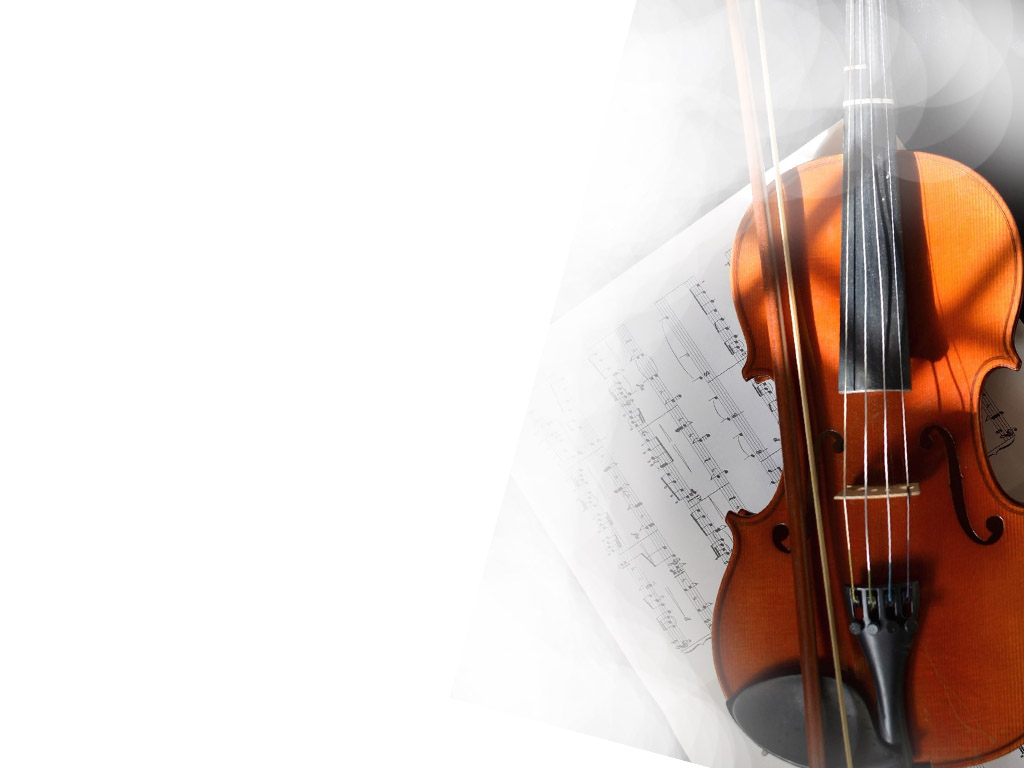 «Истина, которую раскрывал Иисус, используя наглядные примеры, становилась понятной дажепростым людям. В простотеОн сеял семя евангельскойистины в умах и сердцах Своих слушателей. Оно всходилои приносило жатву для жизни вечной. Слова жизни Онизлагал настолько просто, чтоих мог понять даже ребёнок.
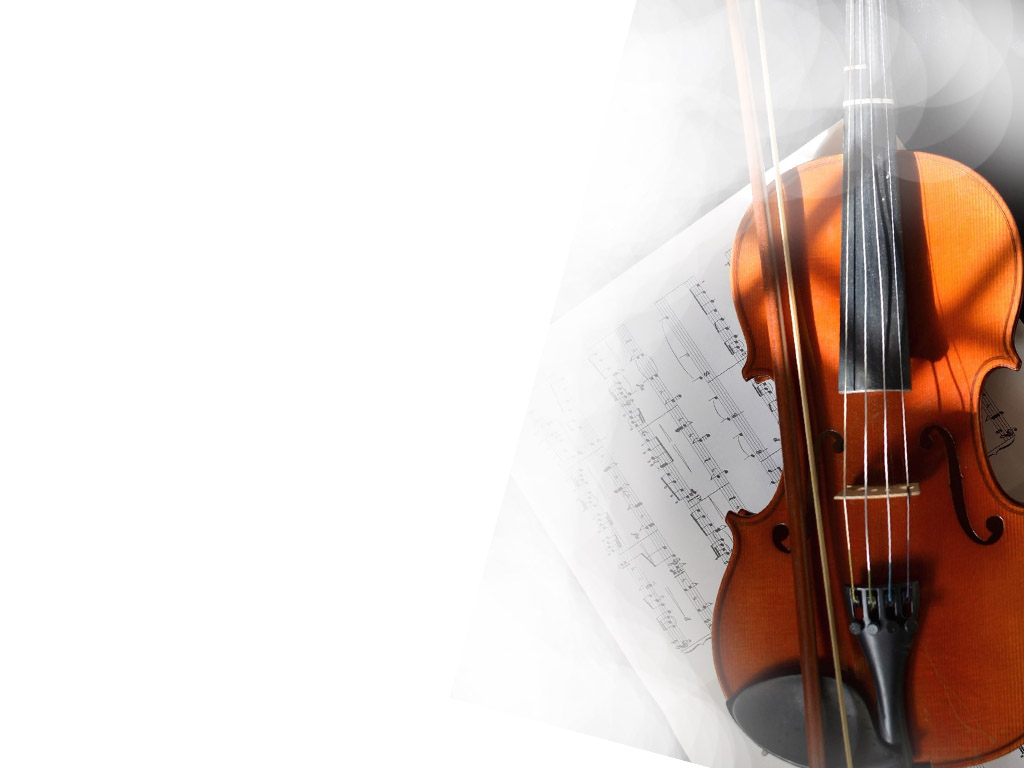 «Мужчины, женщины и детибыли настолько потрясены тем,как Христос разъяснялПисания, что улавливаликаждую интонацию Его голоса;они также подчёркивалито важное, что хотели сказать,и подражали Его жестам»
(Э. Уайт, «Сыновья и дочери Бога»)
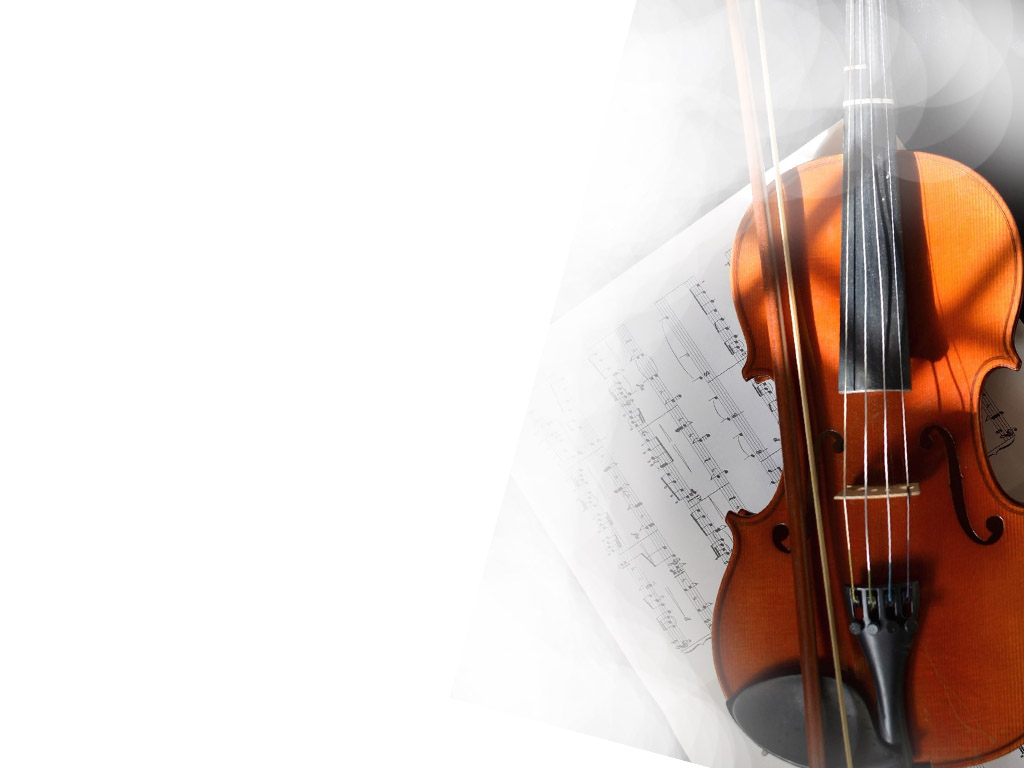 «Однако в этих словах,произнесённых величайшимиз когда-либо существовавшихна земле учителей, не былопоказного человеческогокрасноречия. Неграмотныелюди понимали Его,так как Онговорил яснои понятно.
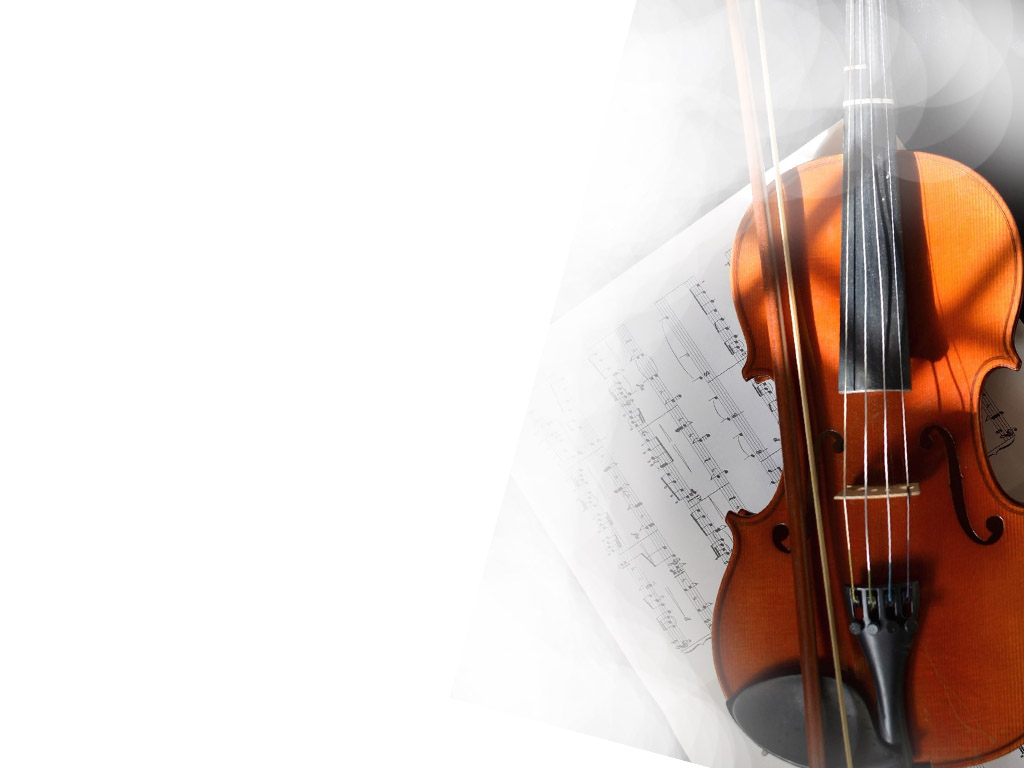 «Он выражал Свои мыслии чувства с величайшейпростотой. Господь учил как властьимеющий, раскрываяистины вечной жизни душам,которые в Своём милосердииОн пришёл спасти»(Э. Уайт, «Свидетельства для Церкви»)
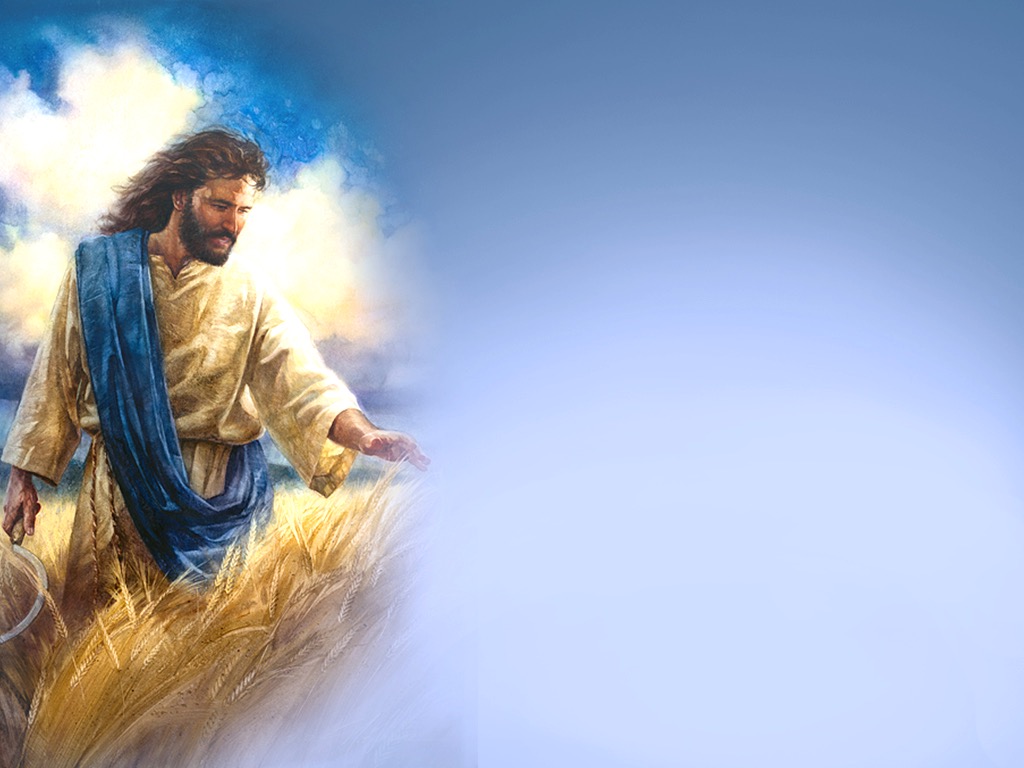 Ты скорбелне разв страданьях
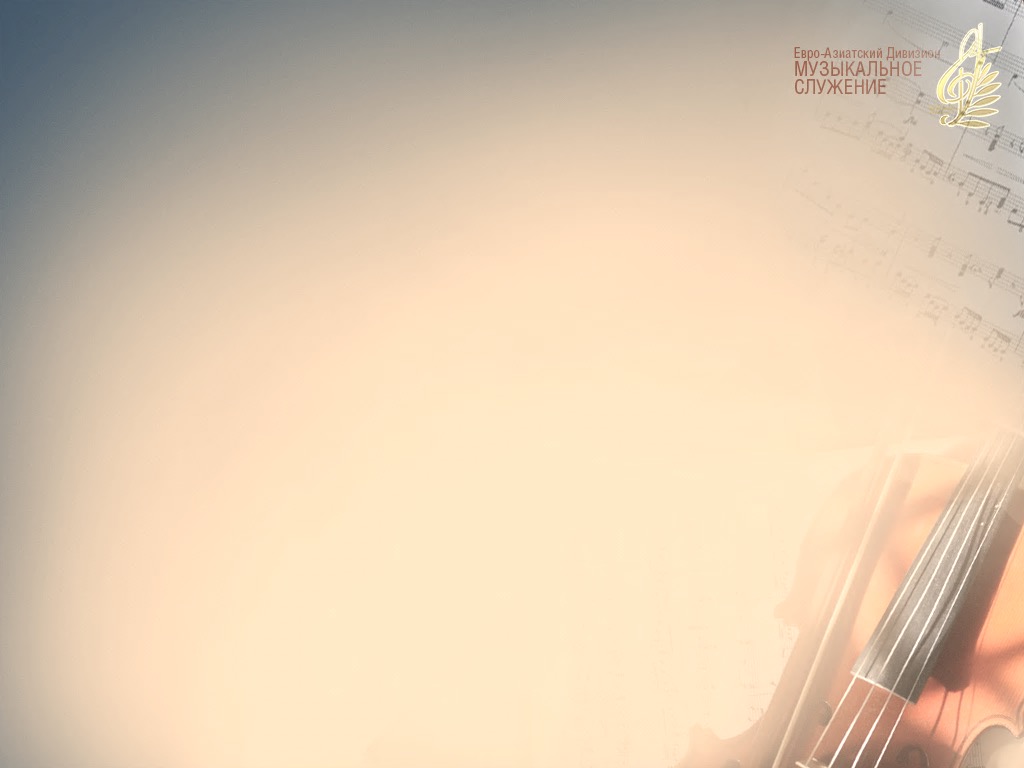 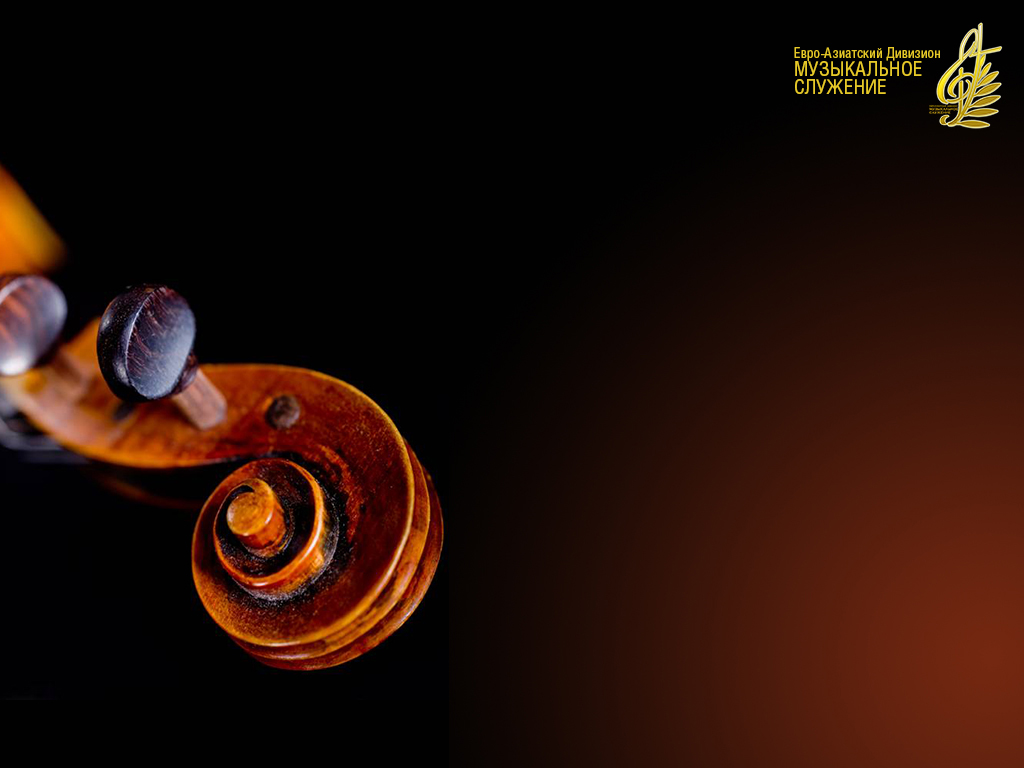 Ты скорбел
Не раз в страданьях 
И с надеждой повторял:
«Кто бы в тяжких Испытаньях 
Путь спасенья указал?»
Господь, к Тебе я прихожу
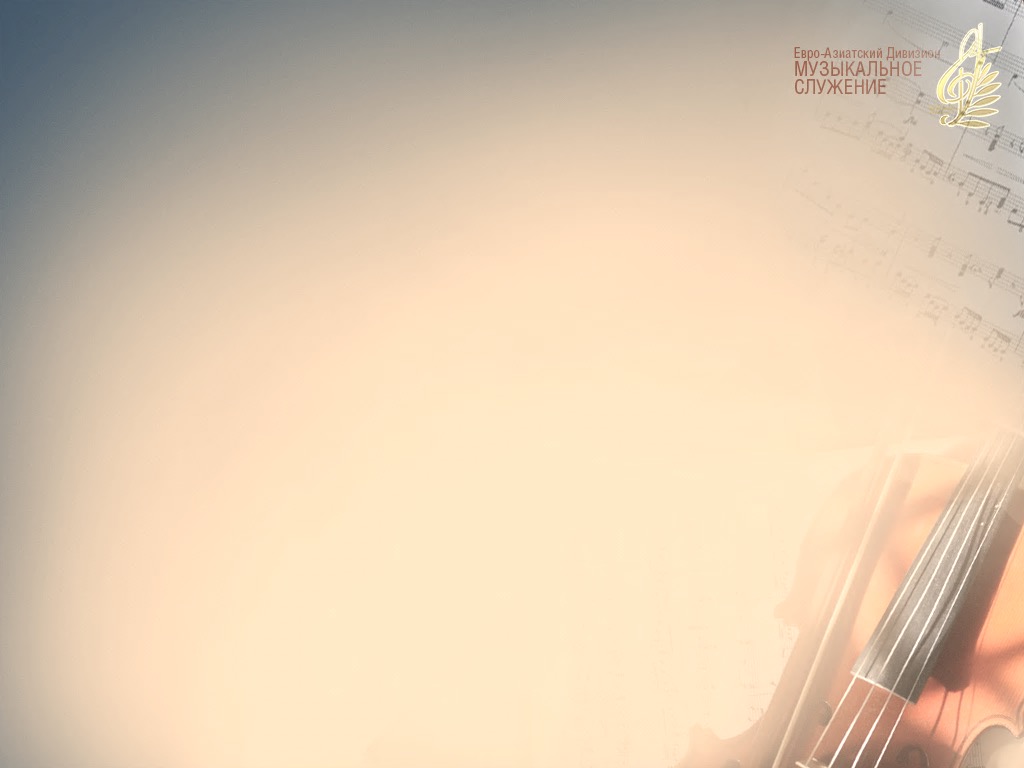 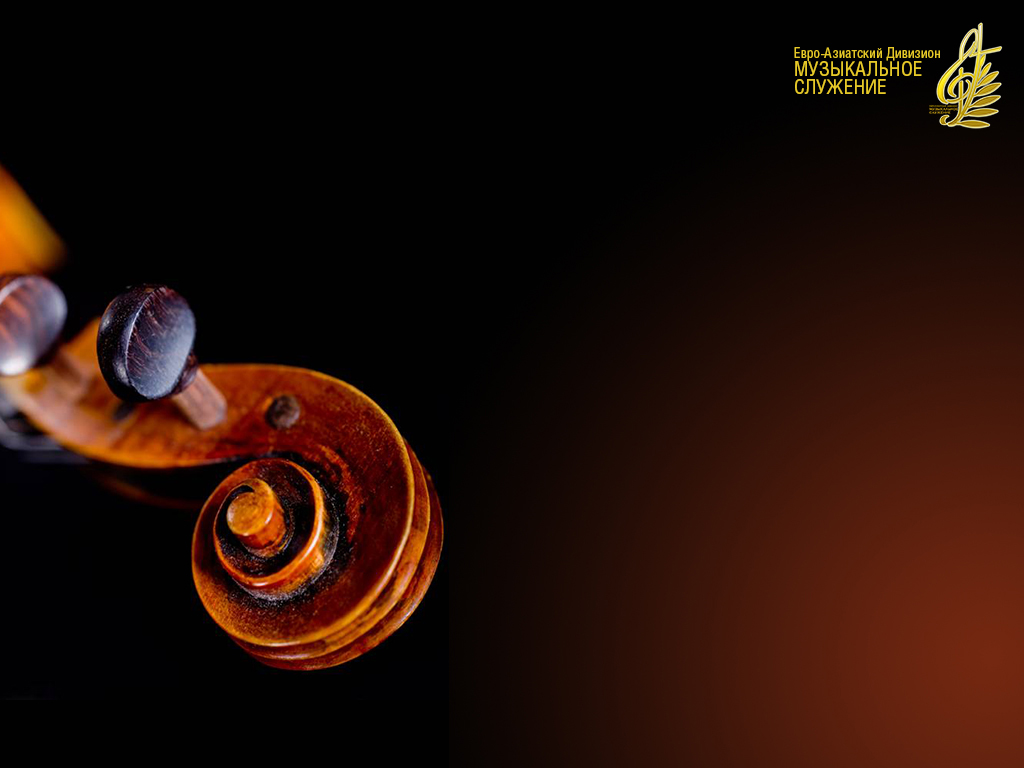 Припев:

Ныне день Благоприятный –
Сам Христос зовёт тебя. 
Дар спасенья Благодатный 
Он даёт тебе, любя.
Господь, к Тебе я прихожу
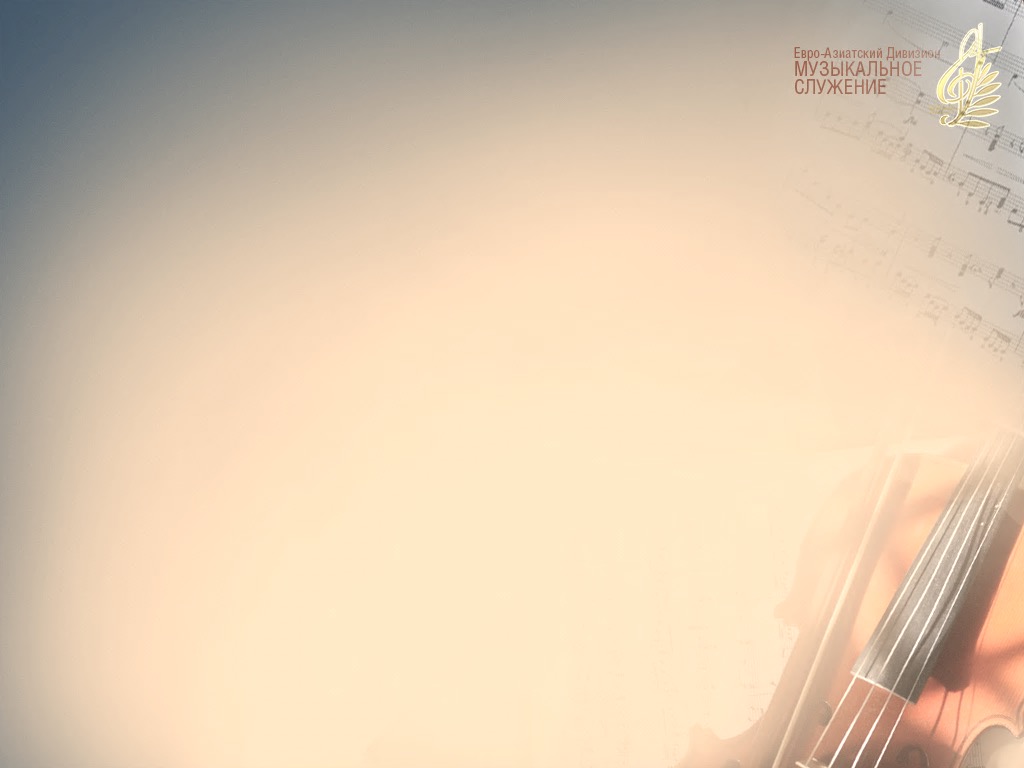 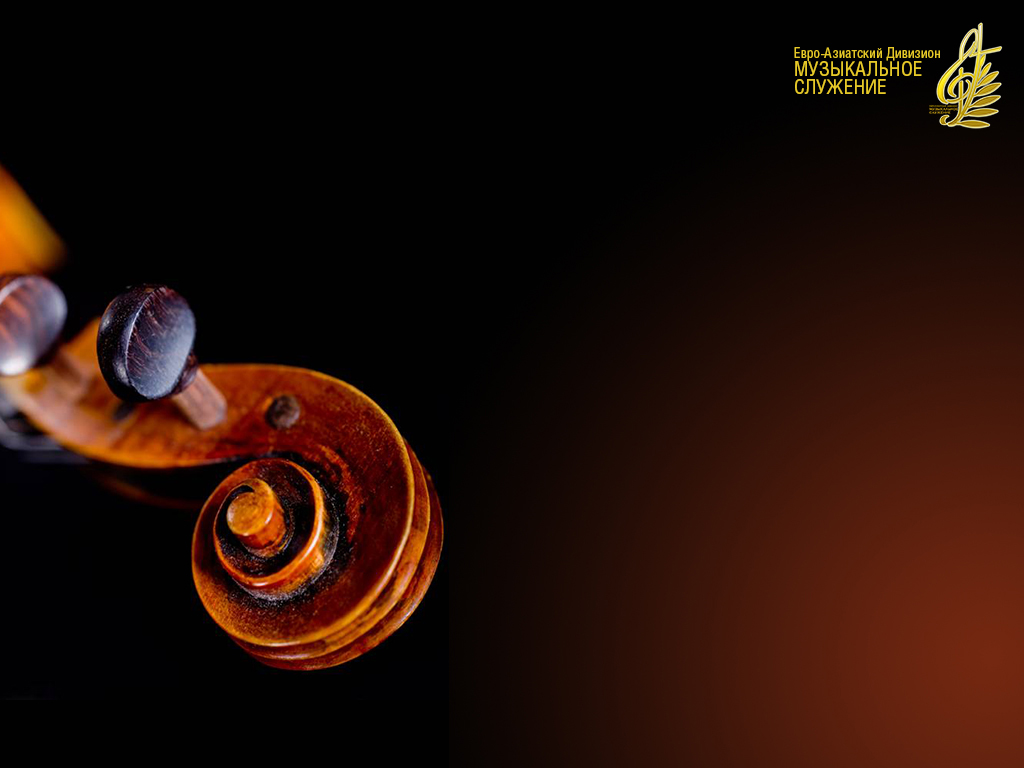 Он сегодня простирает 
Длань
Пронзённую к тебе 
И к спасенью Призывает, 
Мир даёт твоей душе.
Господь, к Тебе я прихожу
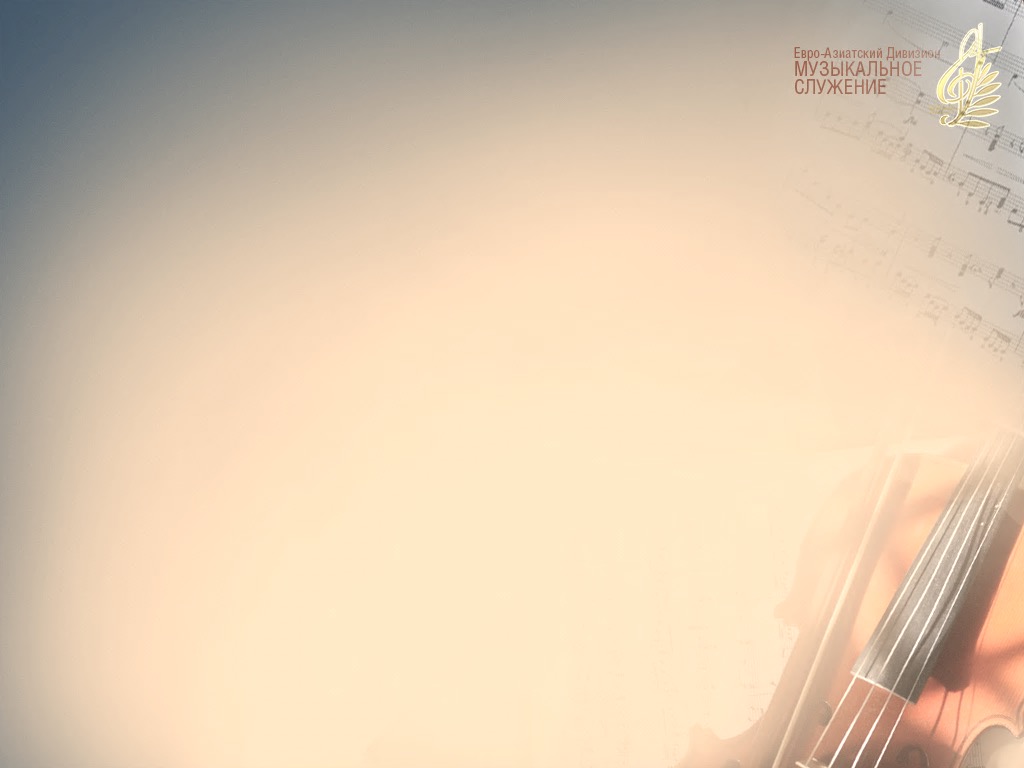 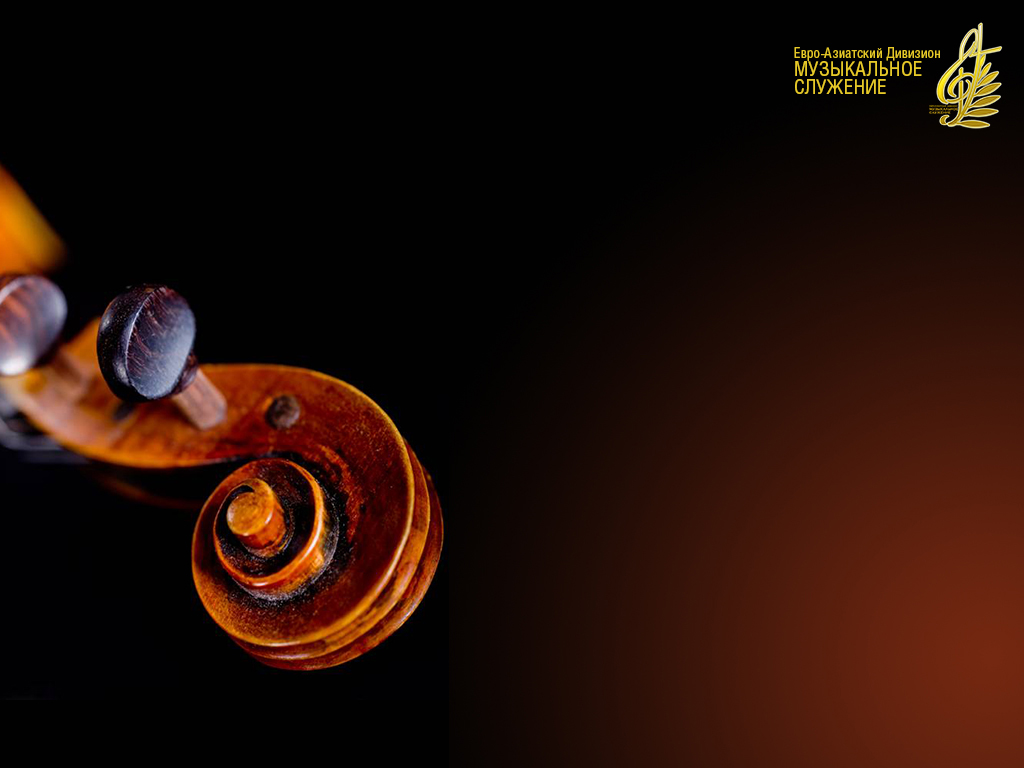 Припев:

Ныне день Благоприятный –
Сам Христос зовёт тебя. 
Дар спасенья Благодатный 
Он даёт тебе, любя.
Господь, к Тебе я прихожу
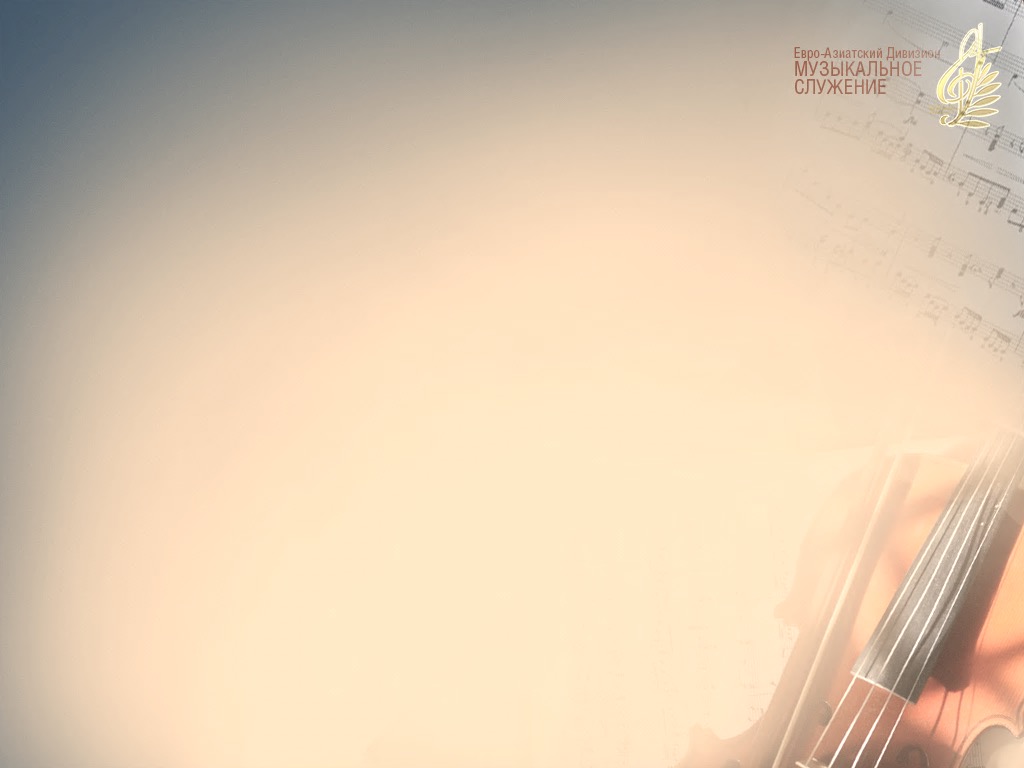 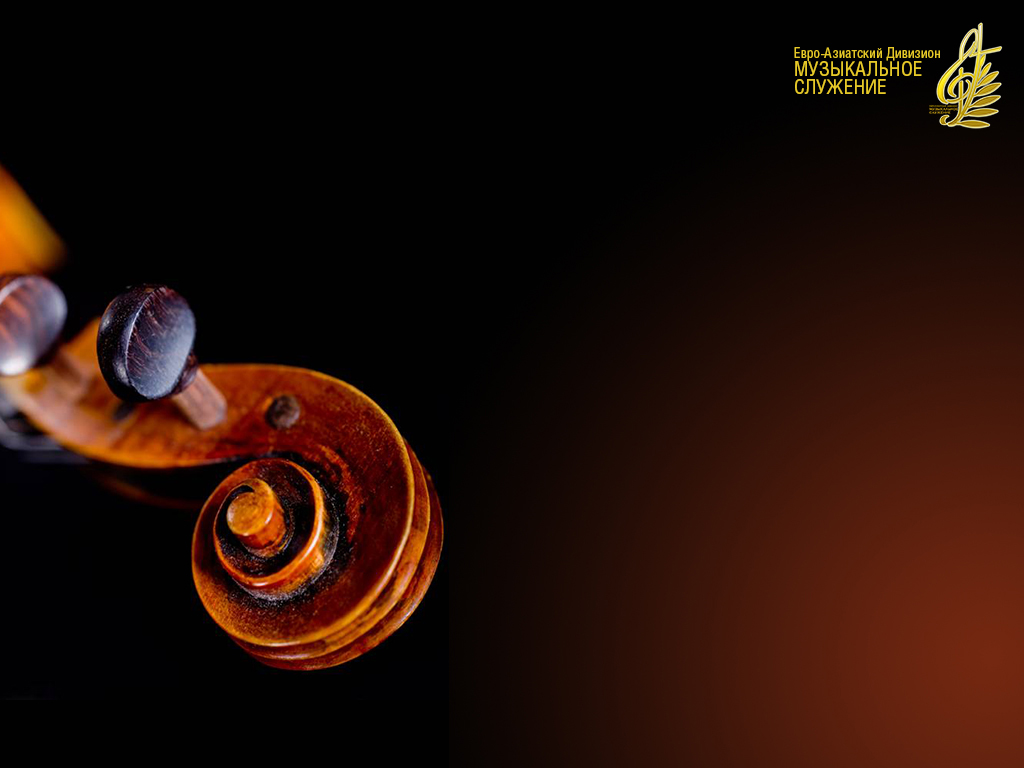 О, придиИ не упорствуй, 
Дар спасения прими!
Глас звучащий скоро Смолкнет –
К Иисусу поспеши!
Господь, к Тебе я прихожу
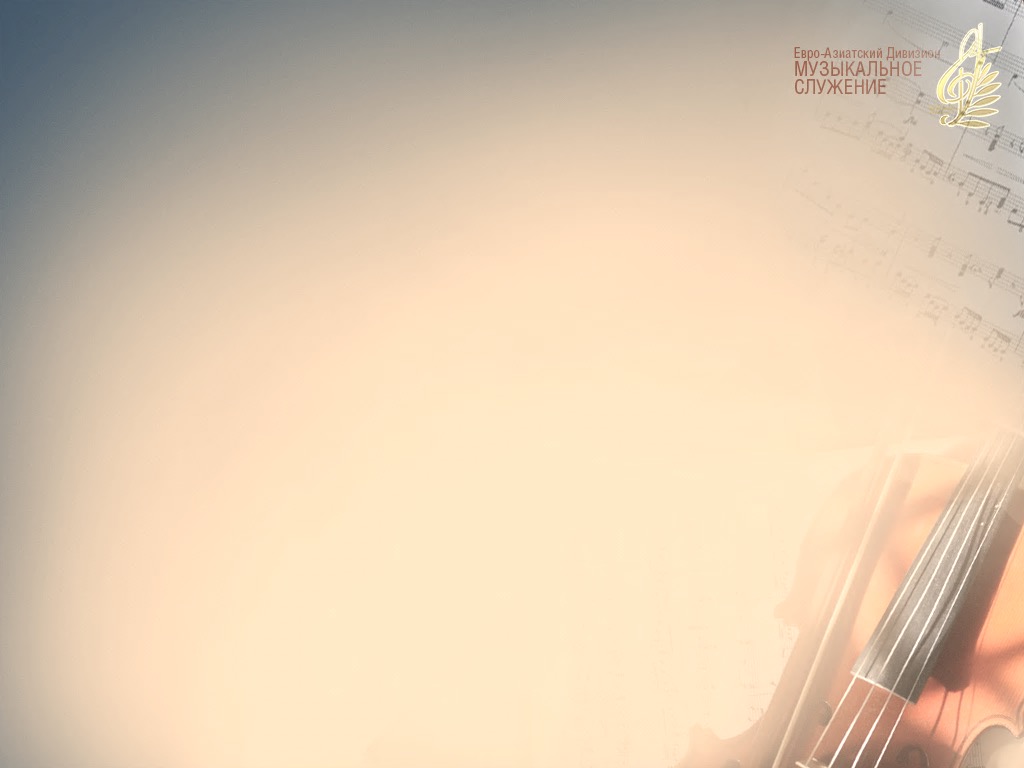 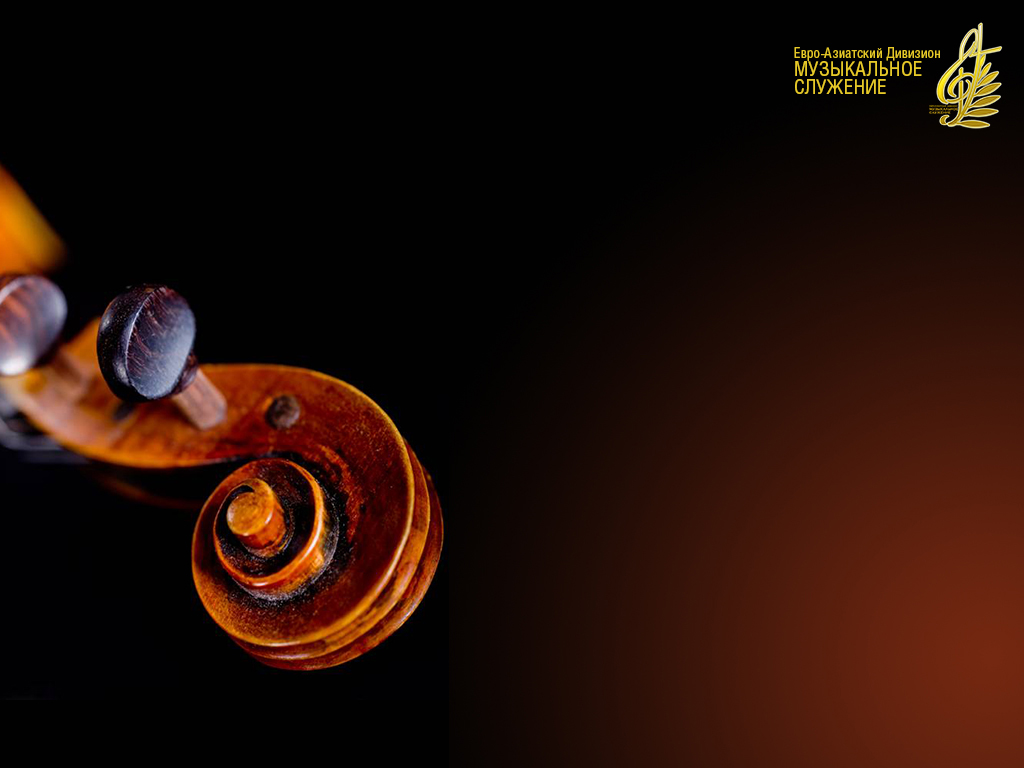 Припев:

Ныне день Благоприятный –
Сам Христос зовёт тебя. 
Дар спасенья Благодатный 
Он даёт тебе, любя.
Господь, к Тебе я прихожу
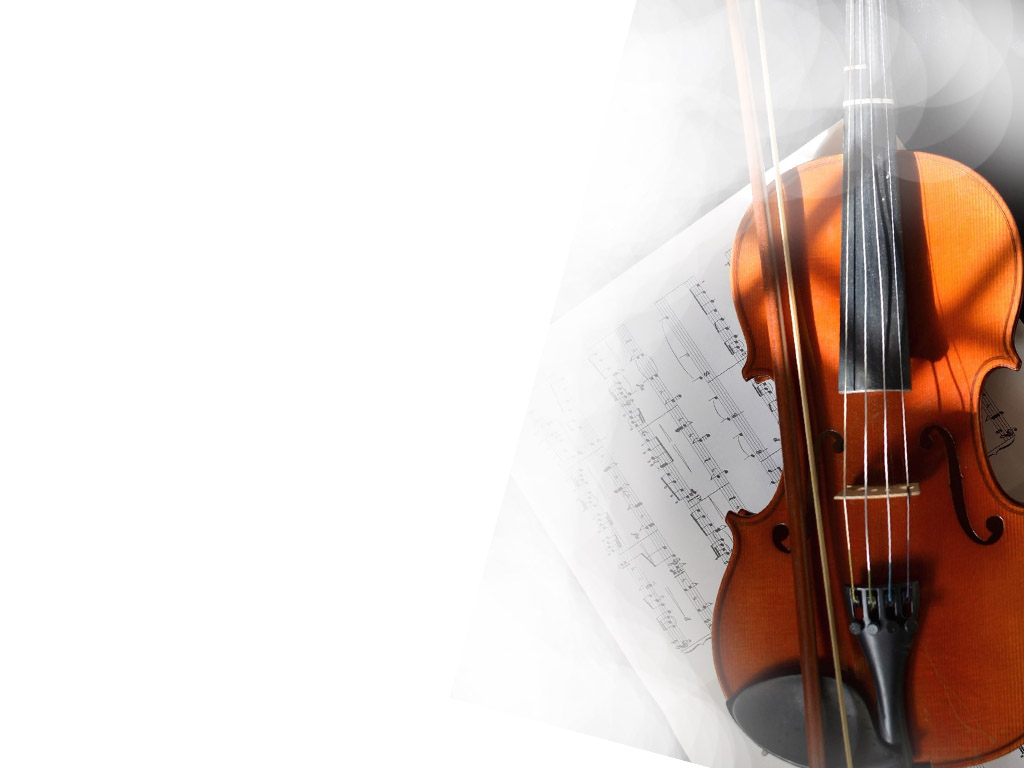 «Спаситель никогда не скрывал истины, но изрекал её с любовью.В общении с людьми Иисус проявлял величайший такт,всегда был добрыми понимающим. От Христаникто не слышал грубых слов;Он никогда не ранил понапрасну чувствительную душуи без нужды никогдане произносил резких слов.
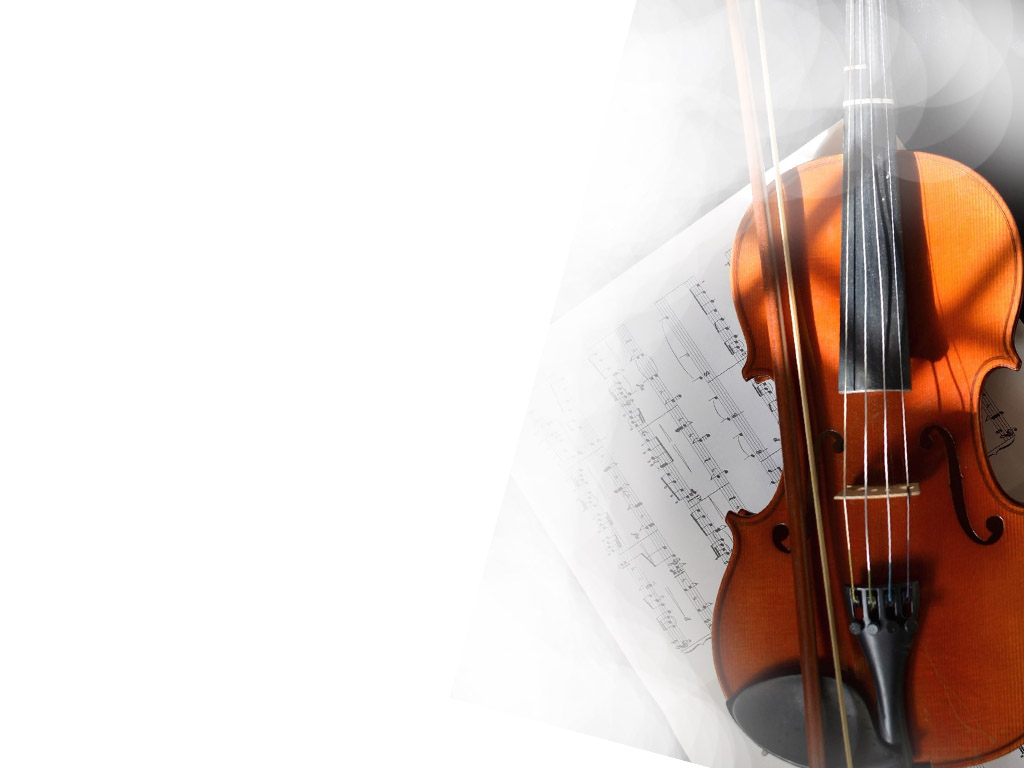 «Искупитель не порицал человеческую слабость. Он бесстрашно обличал лицемерие, неверие и беззаконие, но даже самые гневные Свои упрёки изрекал со слезами в голосе. Правда в Его устах никогдане выглядела жестокой.Голос Иисуса всегда былисполнен глубокой нежности»(Э. Уайт, «Служители Евангелия»)
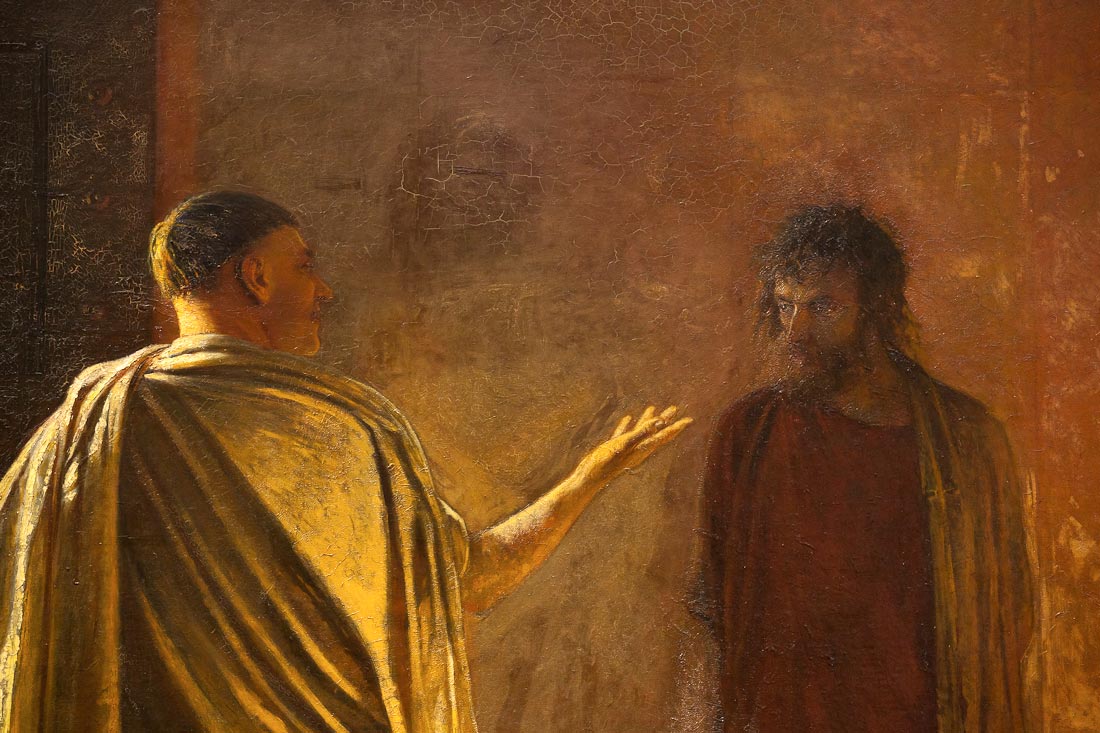 Николай Ге, «Что есть Истина? Христос и Пилат» 1890 г.Холст, масло. Фрагмент. Третьяковская галерея.
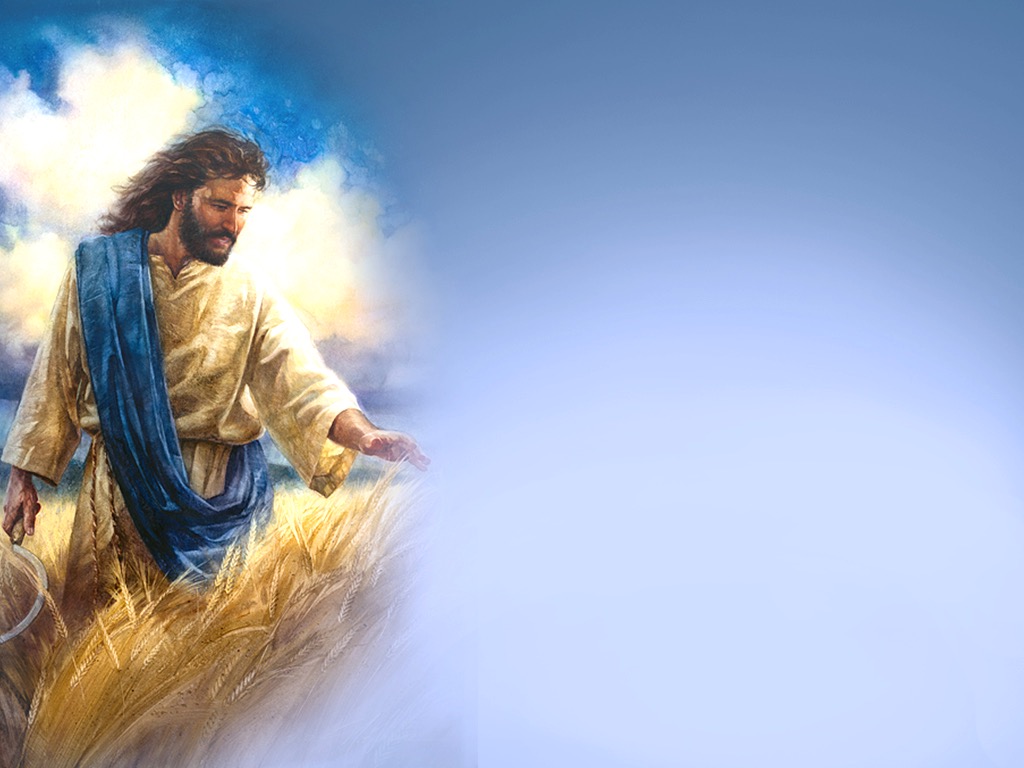 Спасительжелаетс любовьювойти
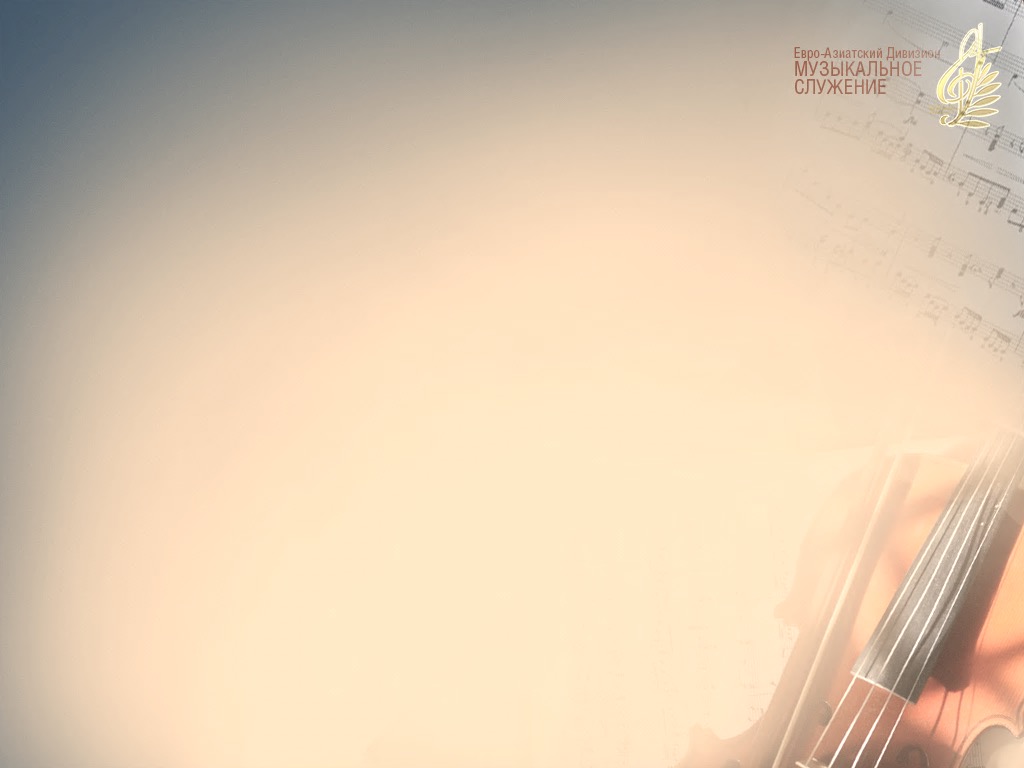 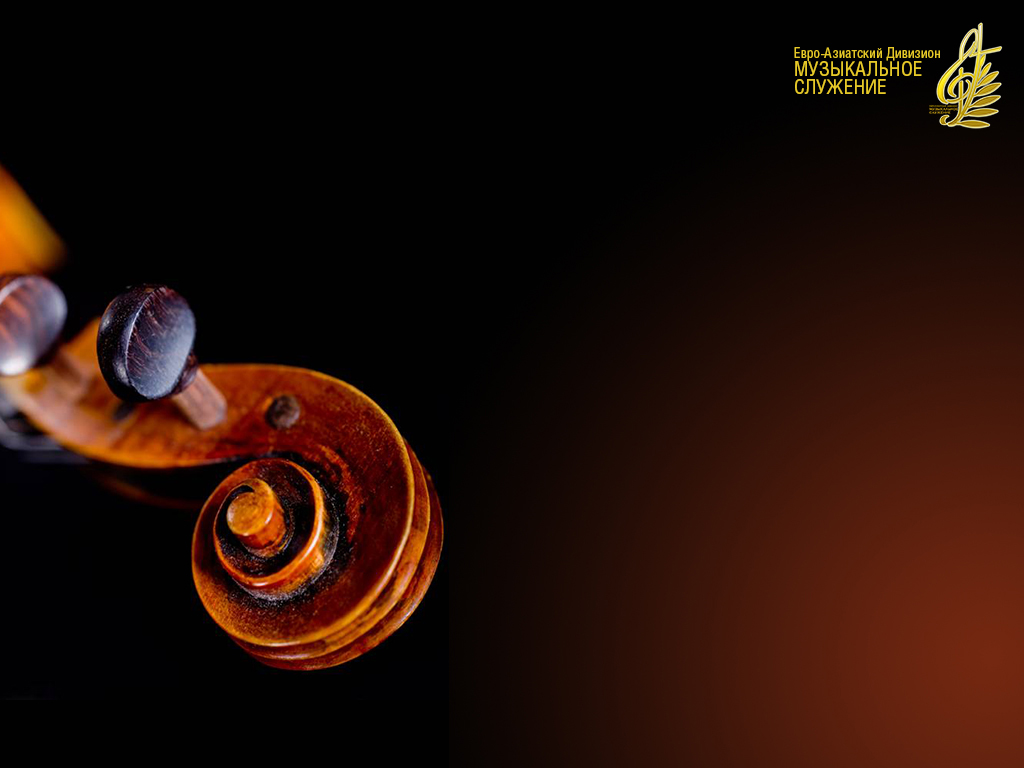 Спаситель желаетС любовью войти — 
Что ж не откроешь
Ты дверь?
Не может Господь Стороною пройти — 
Друг мой, 
Ты в это поверь.
Господь, к Тебе я прихожу
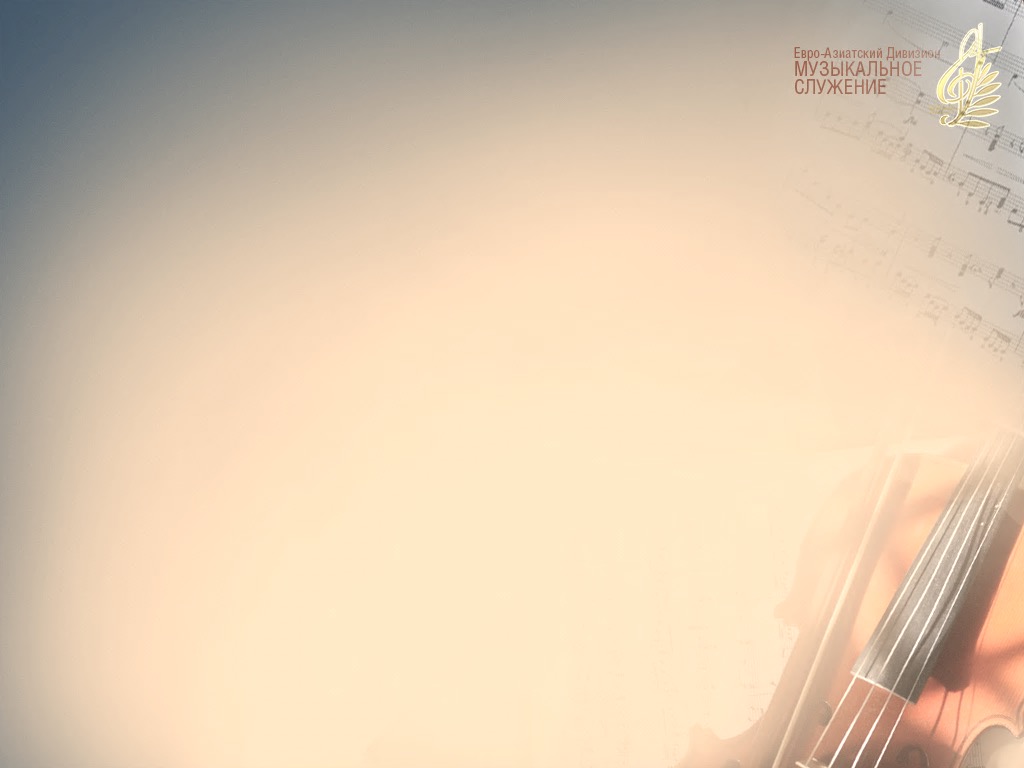 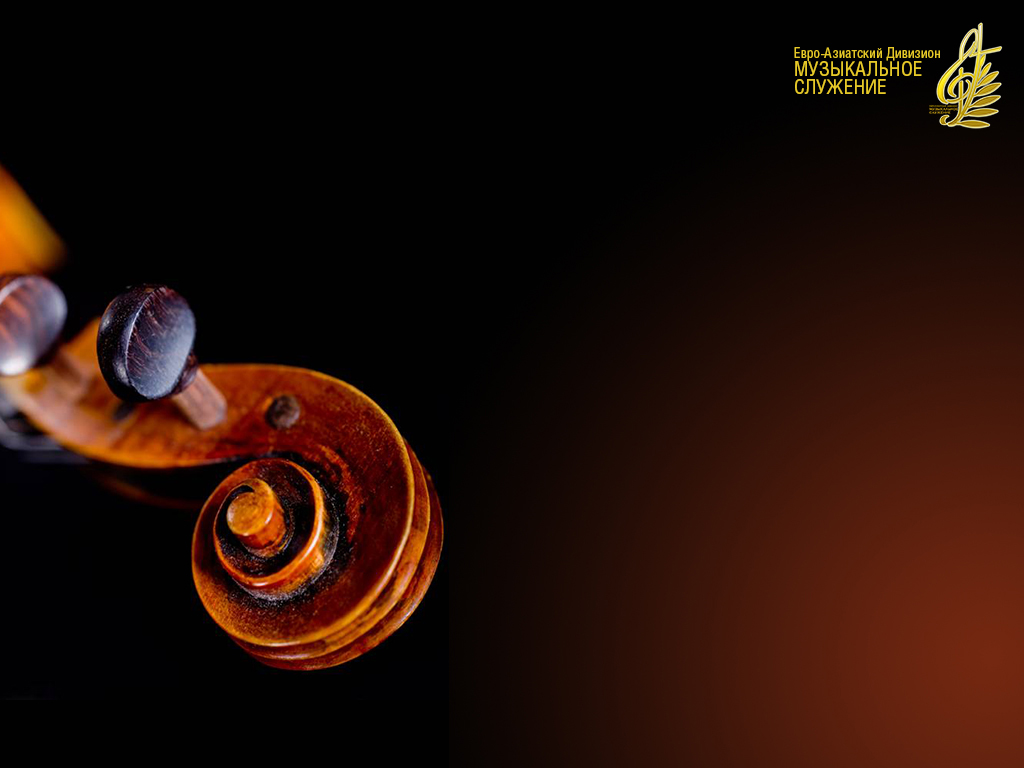 Припев:

Время идёт, 
А Спаситель всё ждёт. 
В сердце Его ты впусти. 
Открой Ему дверь, 
Пусть к тебе Он войдёт. 
О, как Он желает войти!
Господь, к Тебе я прихожу
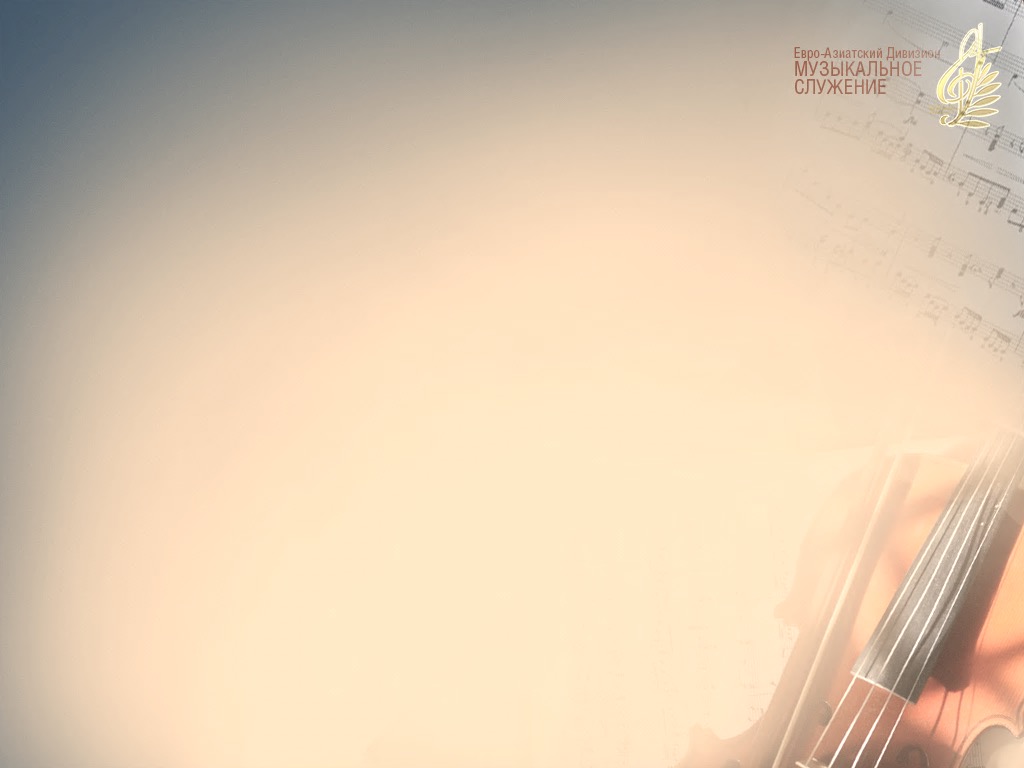 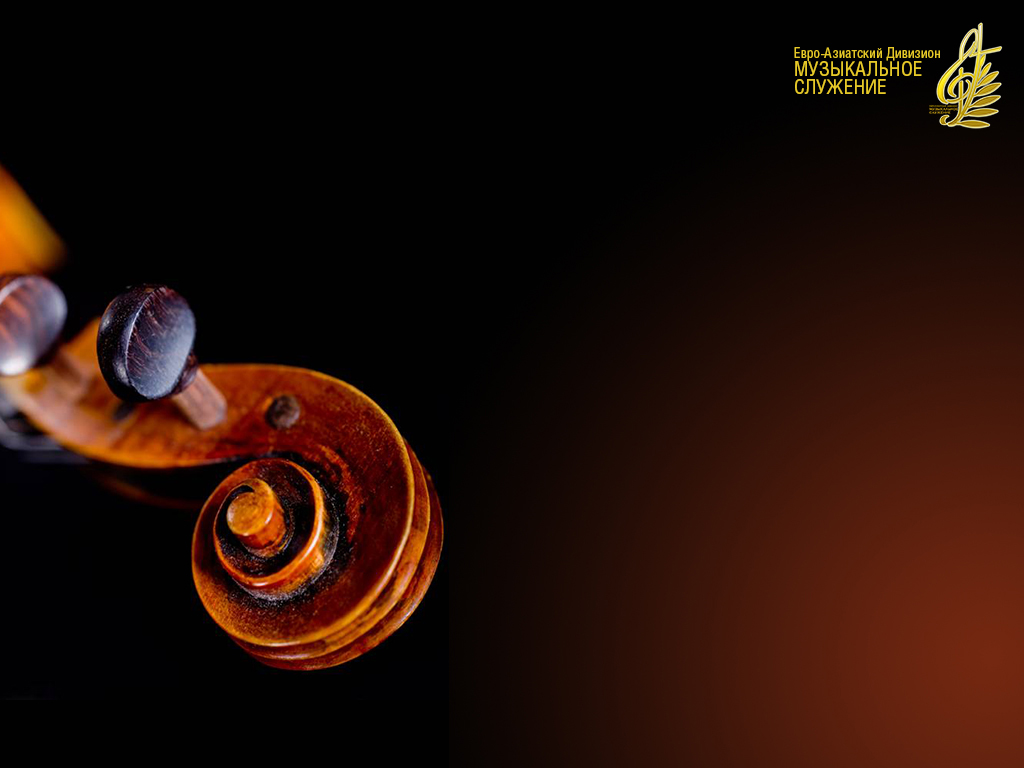 О друг мой,
Ты сделай
Лишь шаг ко Христу, 
Взор свой
К Нему обрати 
Дарует тебе Он Свою чистоту, 
К цели поможет дойти.
Господь, к Тебе я прихожу
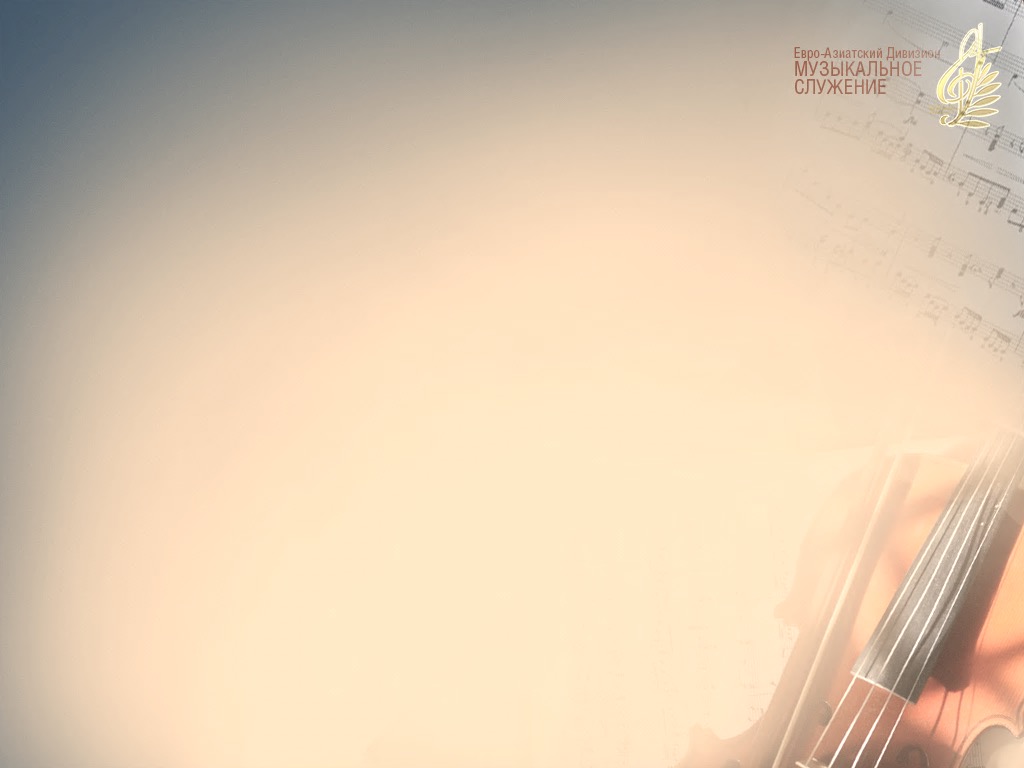 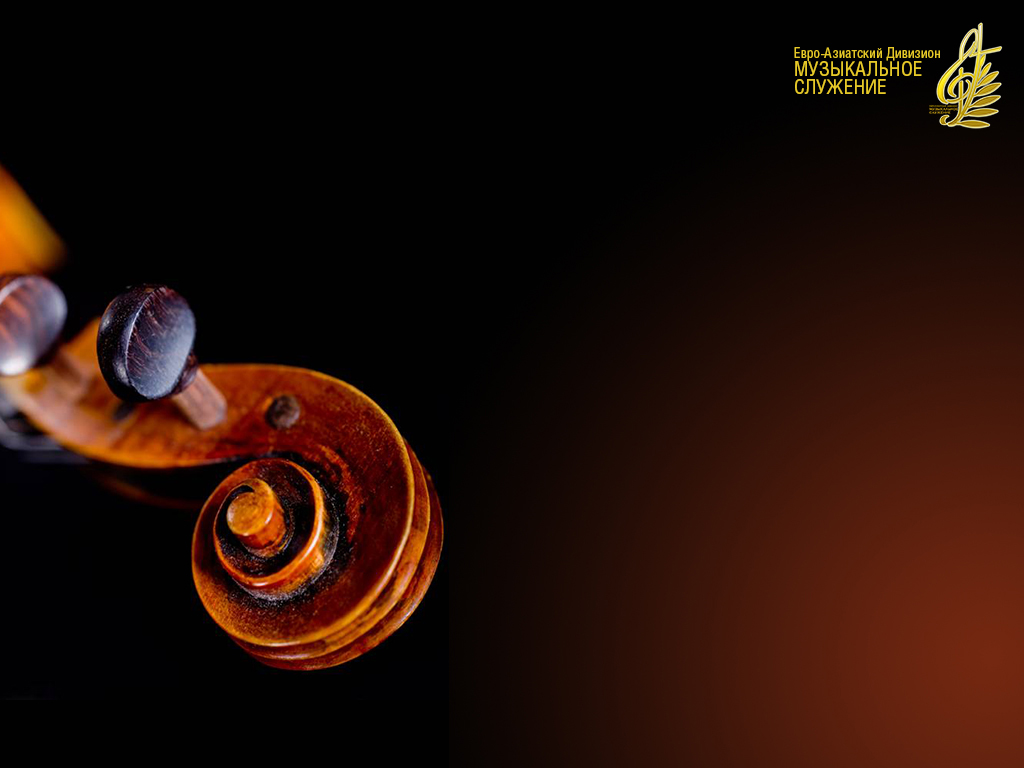 Припев:

Время идёт, 
А Спаситель всё ждёт. 
В сердце Его ты впусти. 
Открой Ему дверь, 
Пусть к тебе Он войдёт. 
О, как Он желает войти!
Господь, к Тебе я прихожу
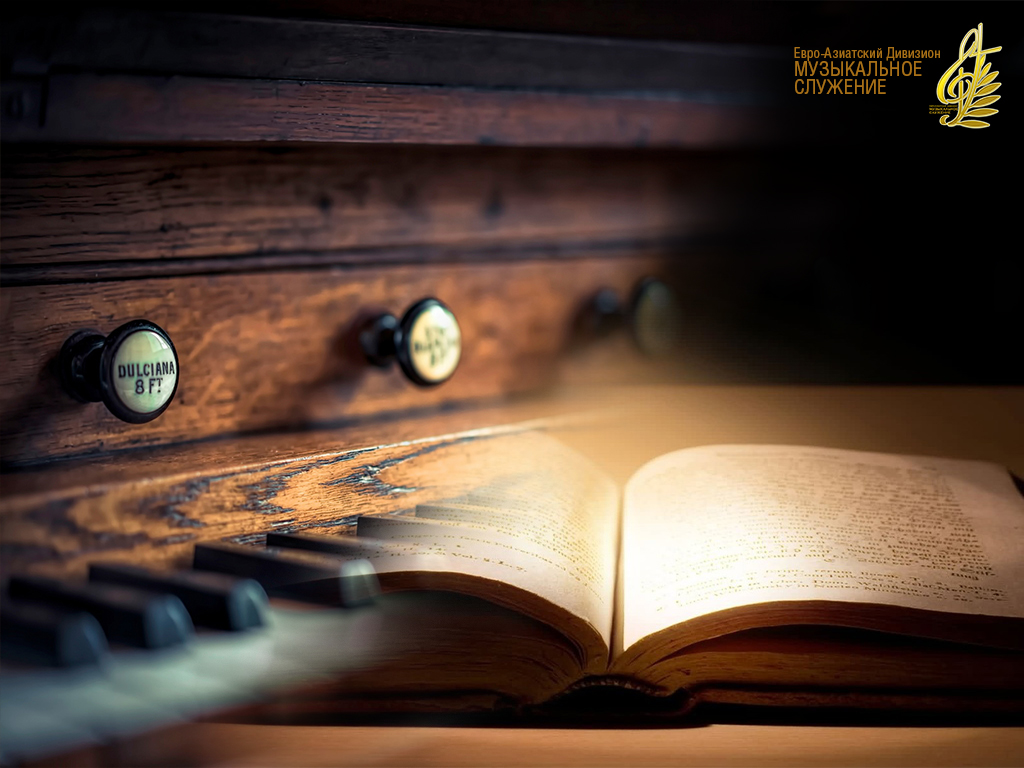 «Ибо нет другого имени под небом, данного человекам, которым надлежало бы нам спастись.»Деяния 4:12